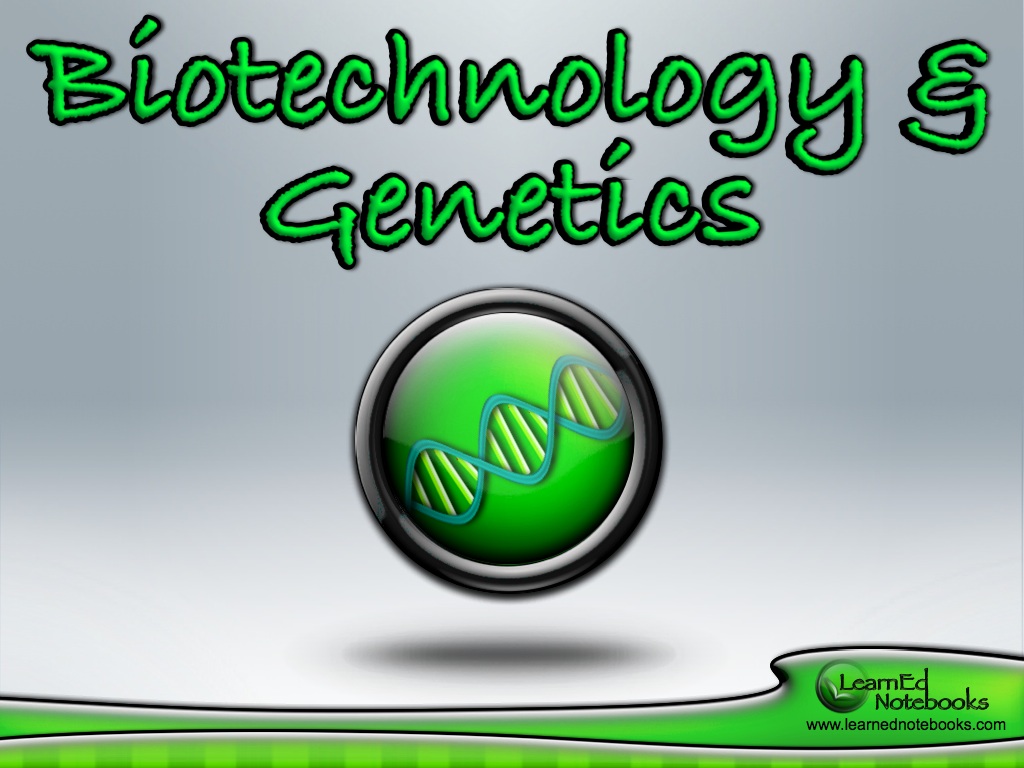 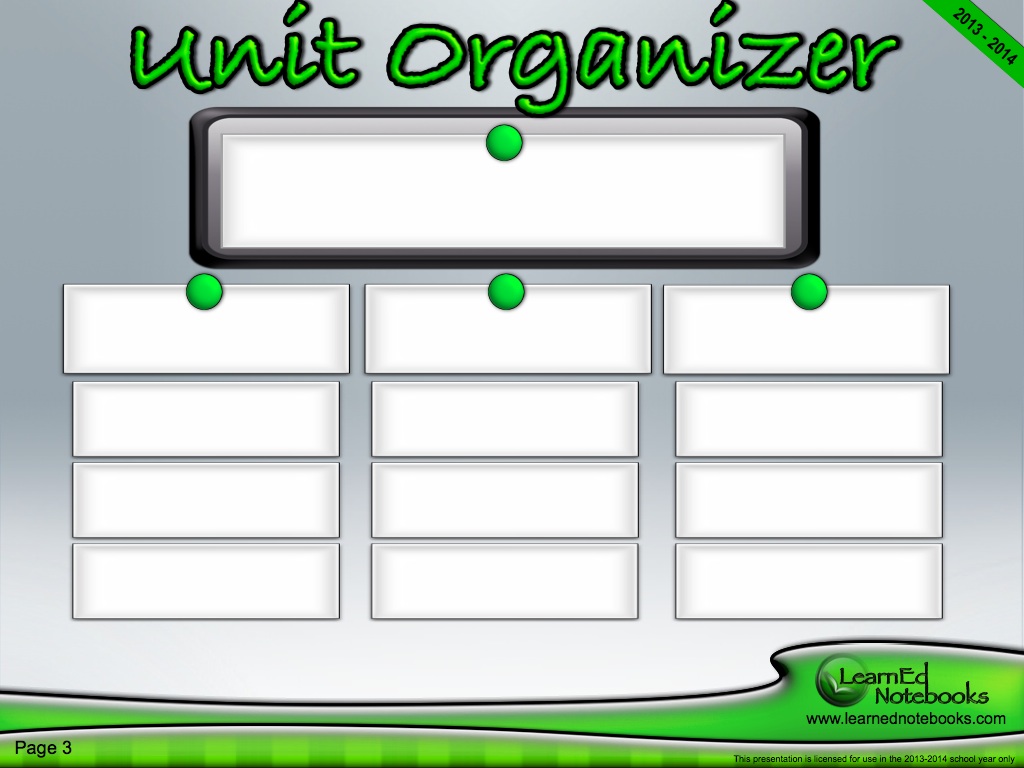 8.L.2.1 & 8.L.4.2
Understanding genetic variation and how biotechnology affects living organisms
Relating genetic variation to adaptation
Defining biotechnology
Summarizing aspects of biotechnology
Careers and benefits to NC
Purpose
Inherited traits
Tools of biotechnology
Environmental influences
Ethical issues
Advantages
Phenotypic variety
Agriculture
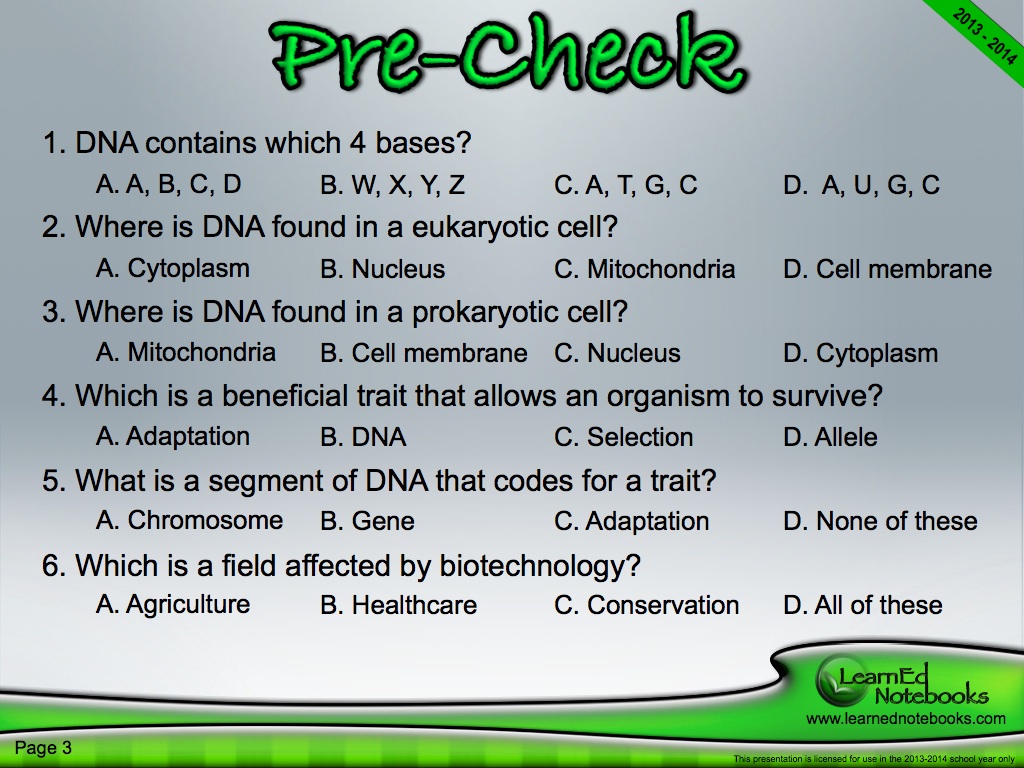 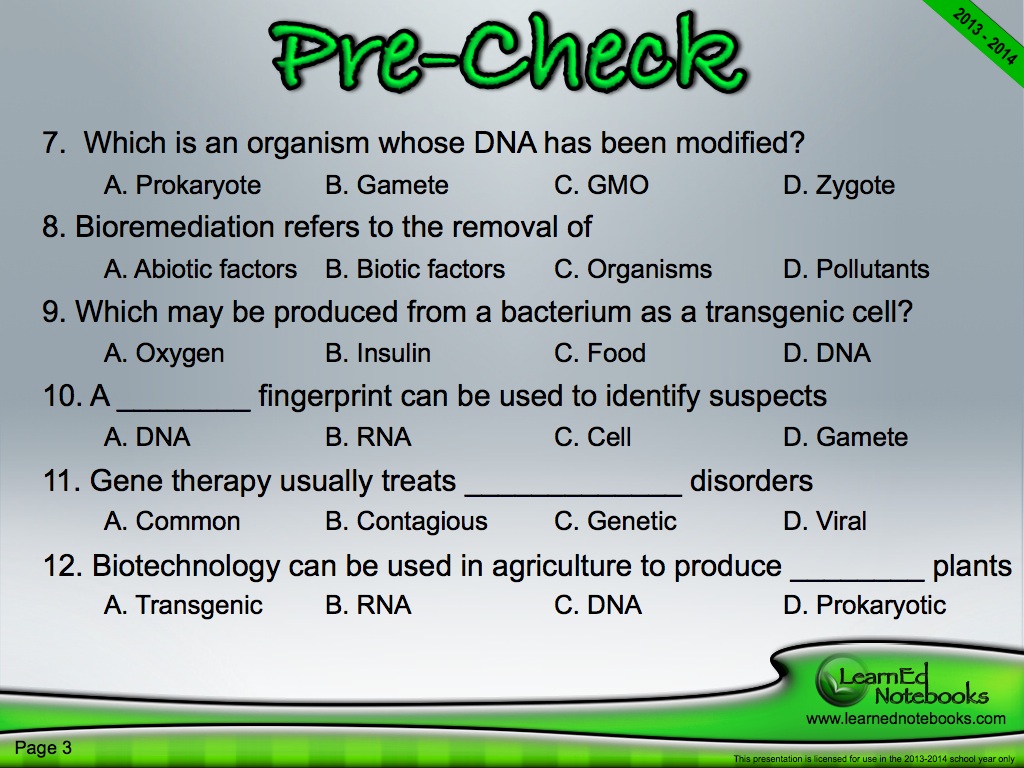 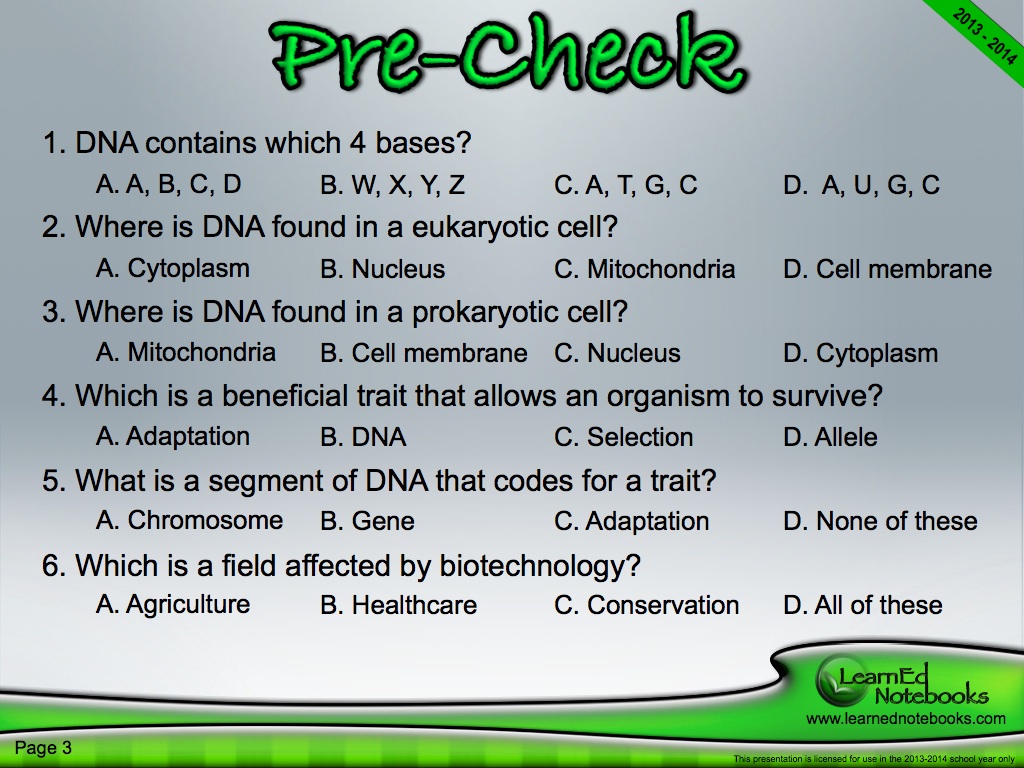 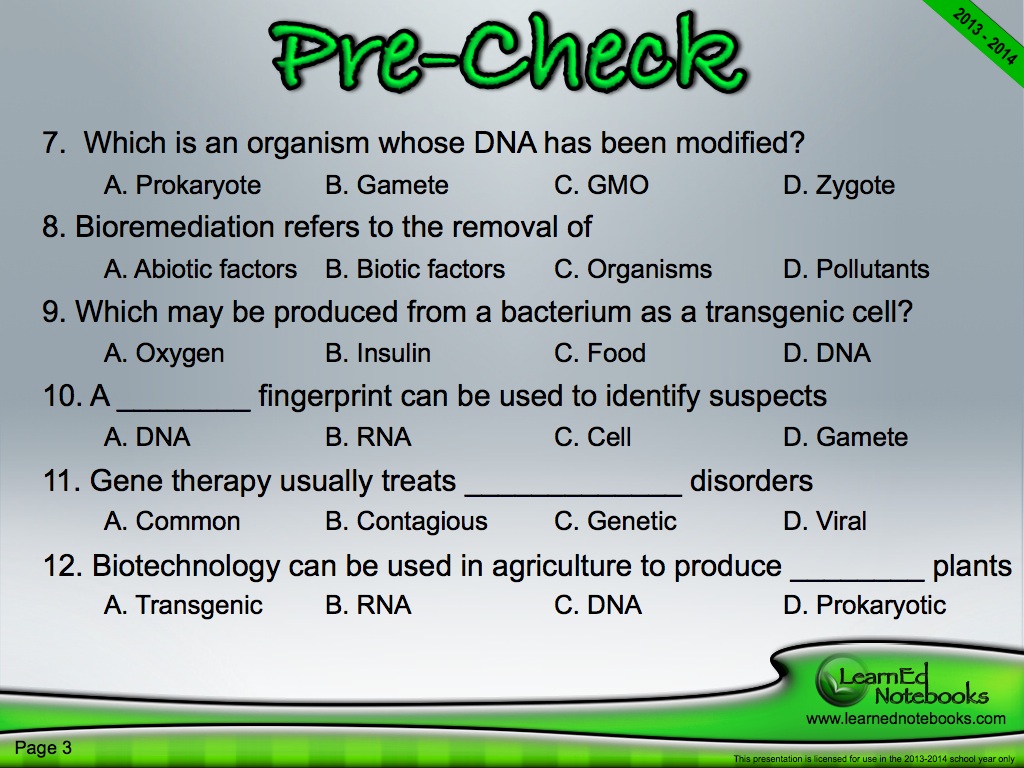 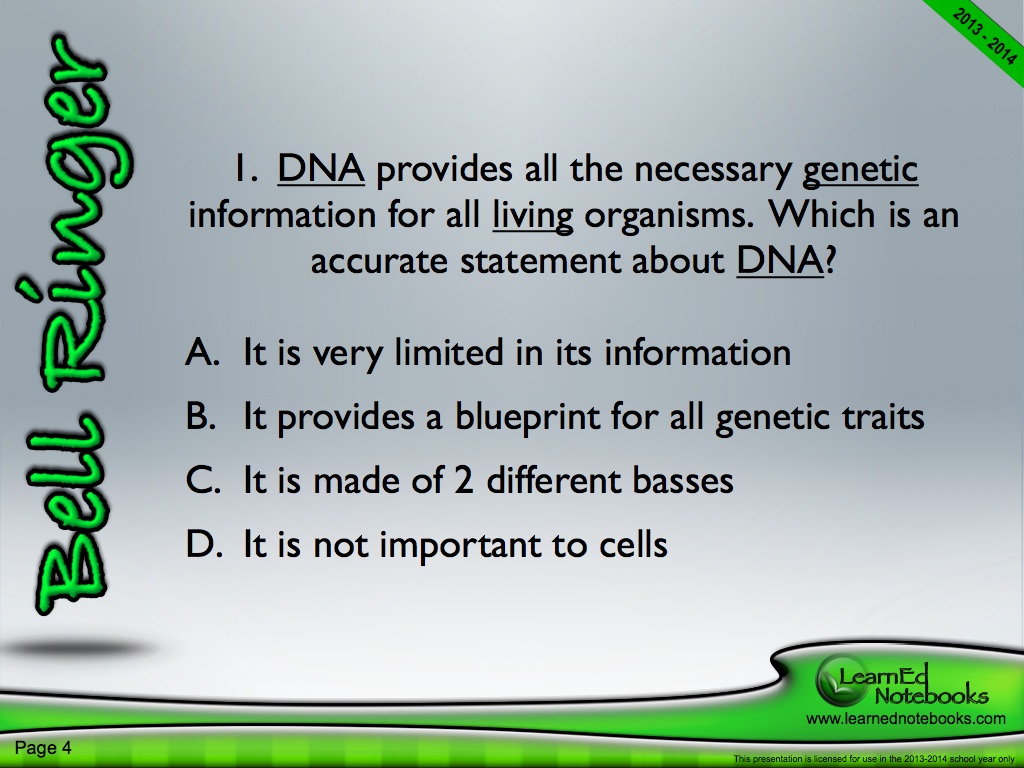 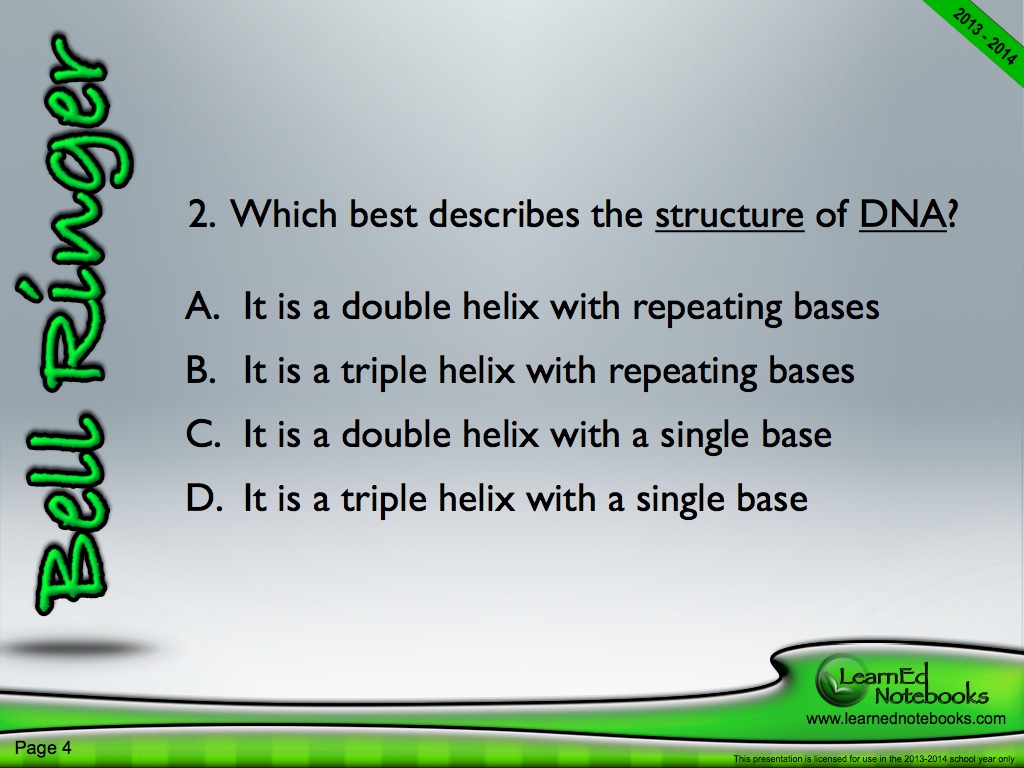 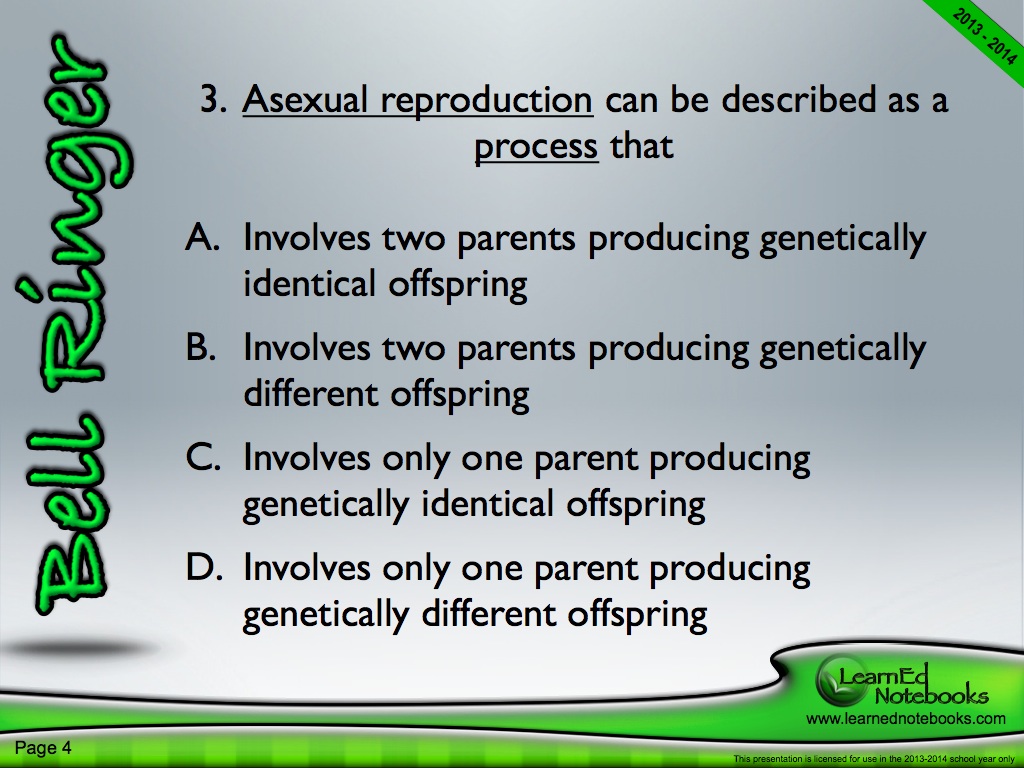 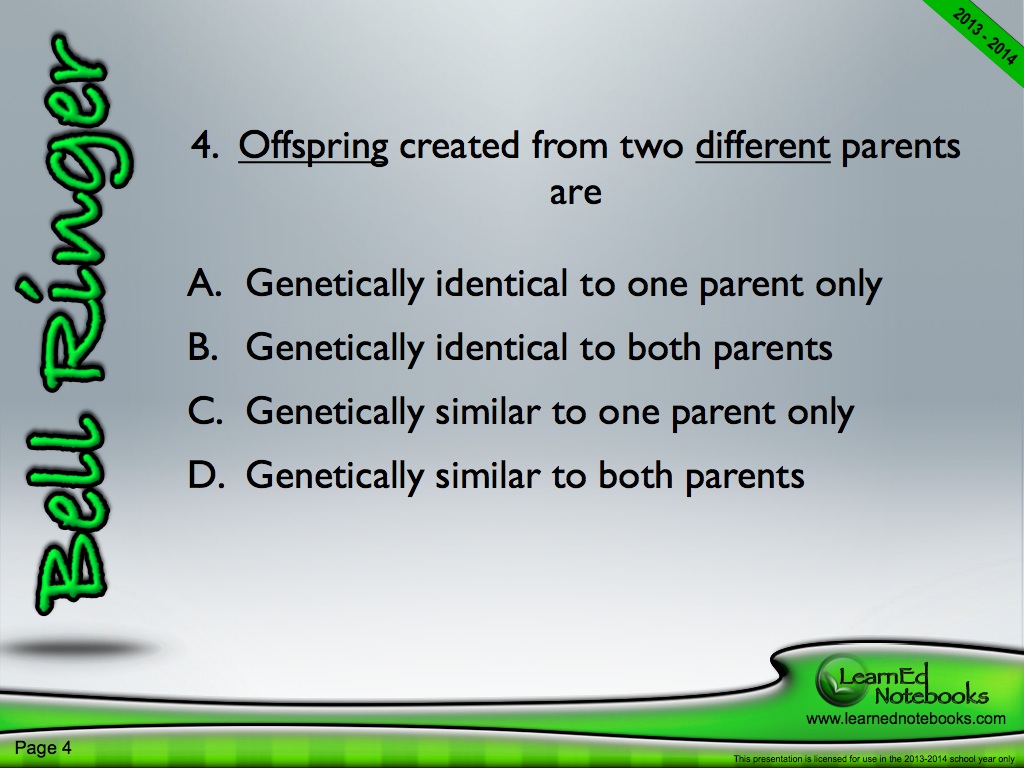 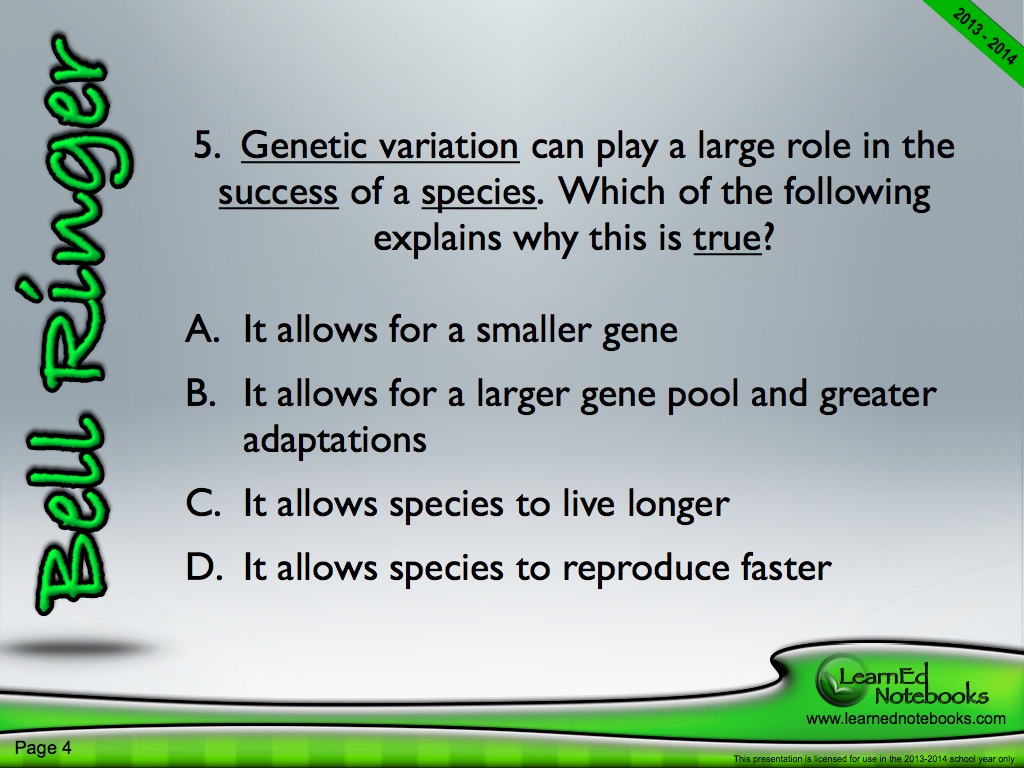 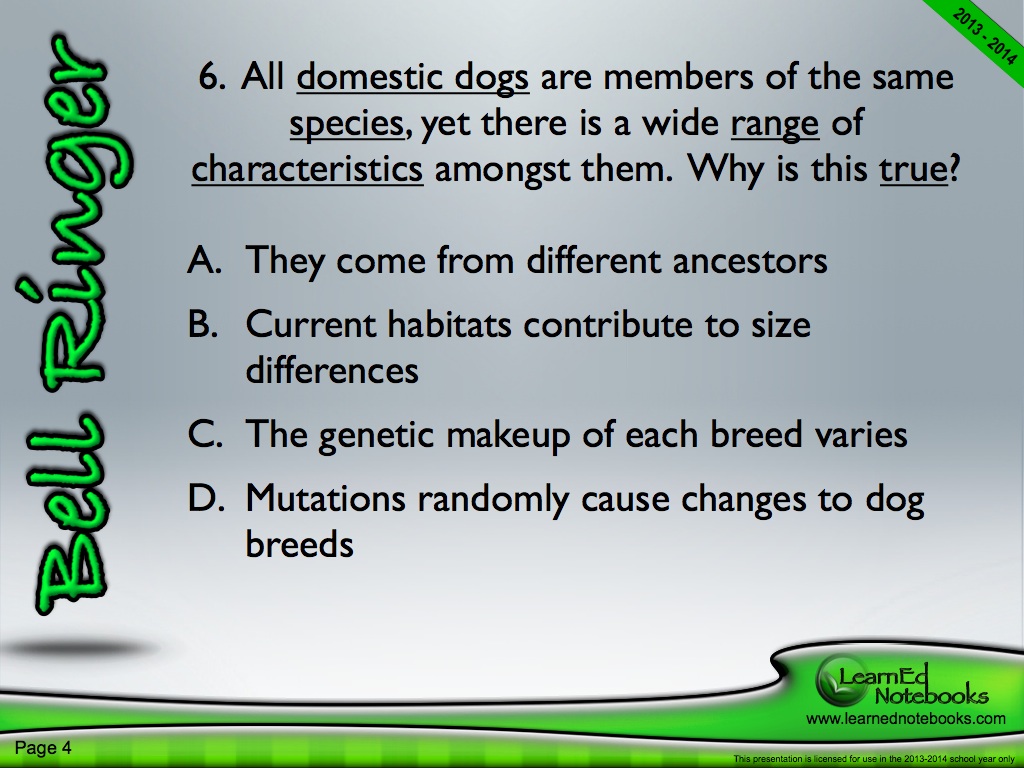 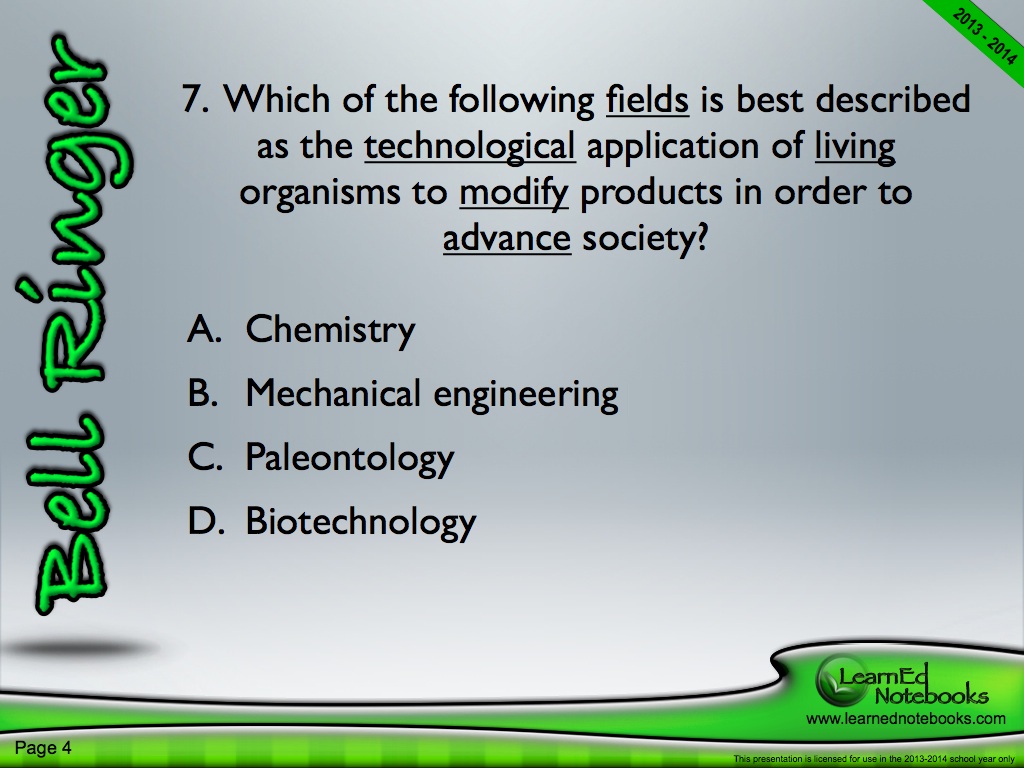 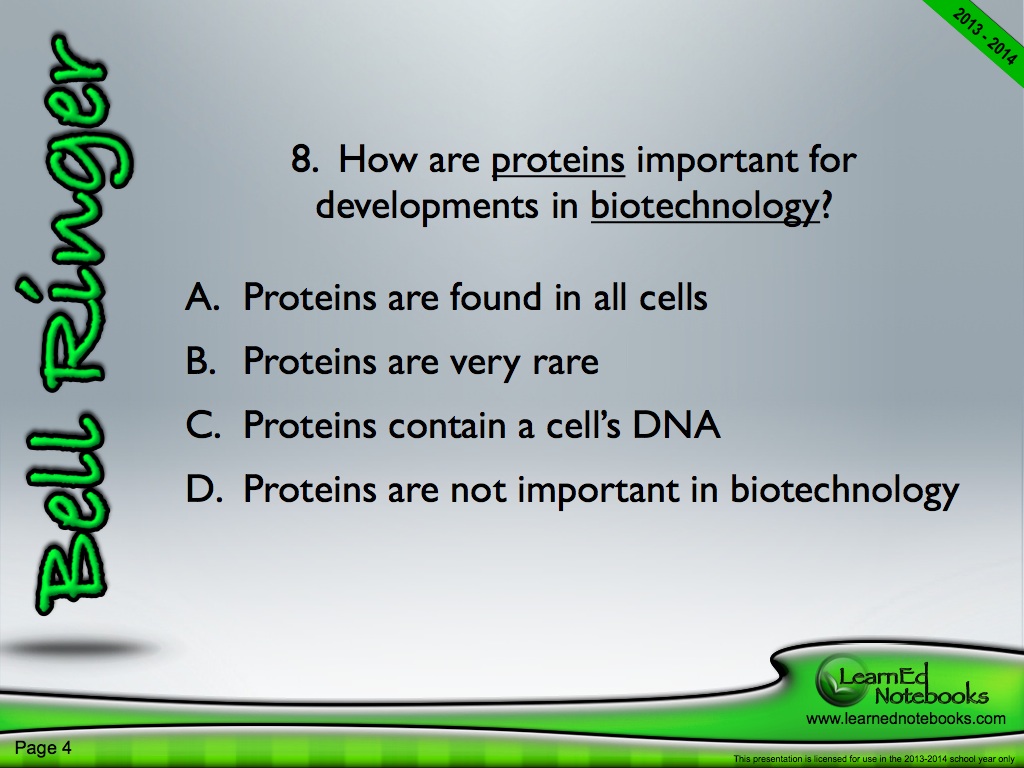 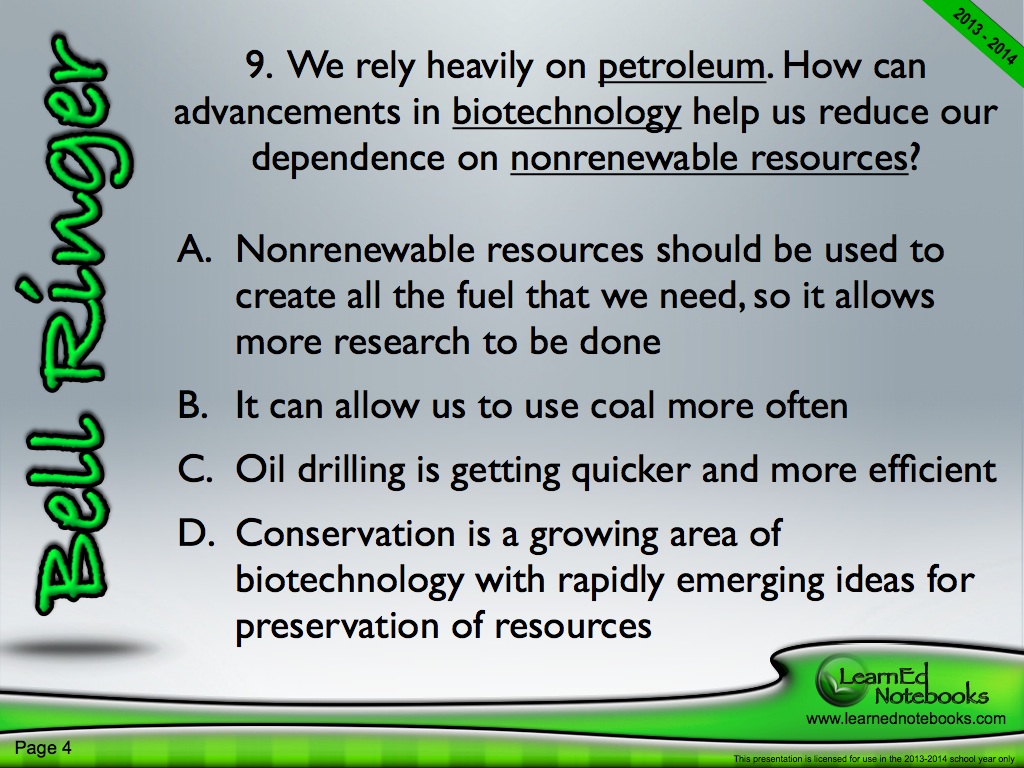 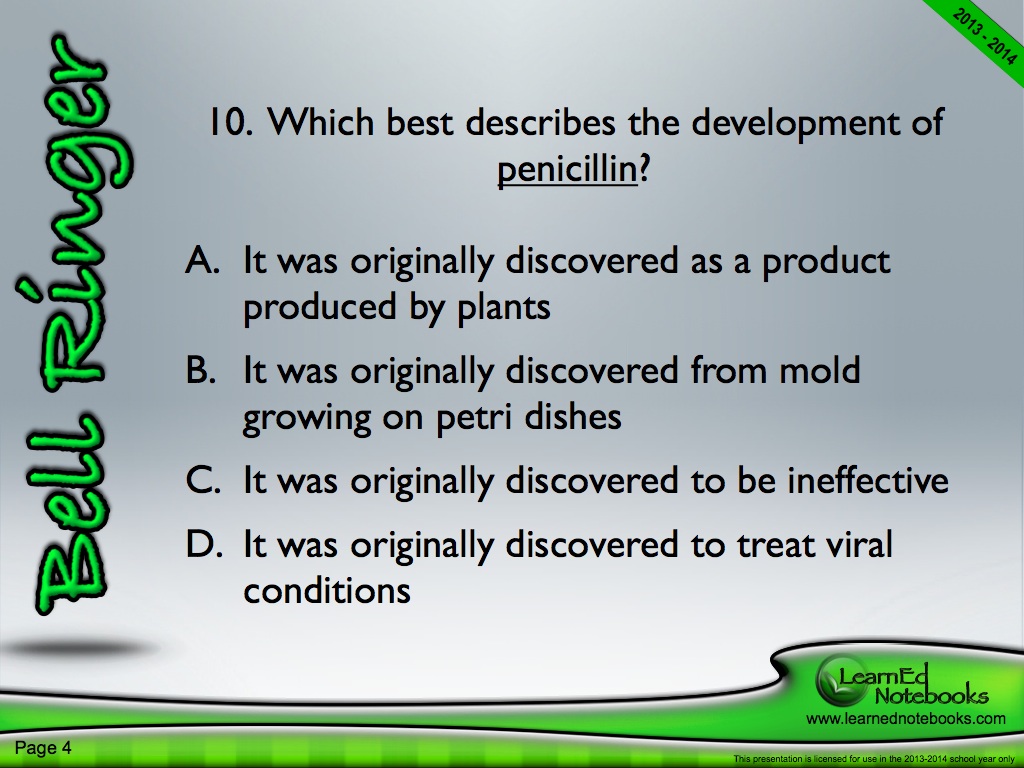 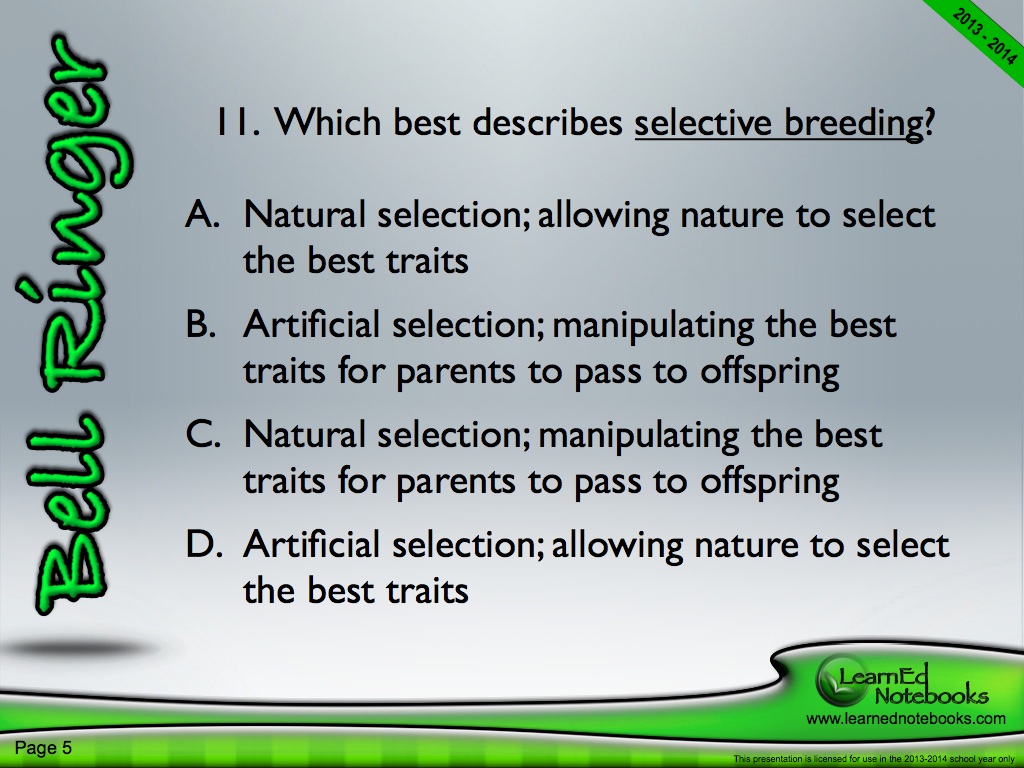 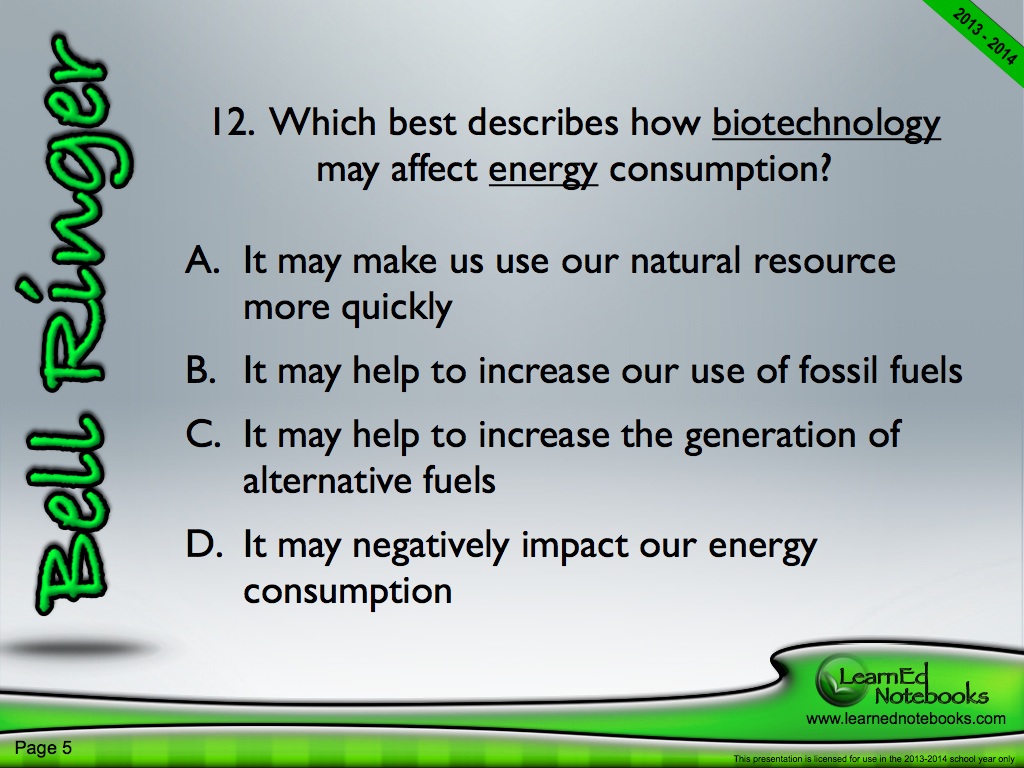 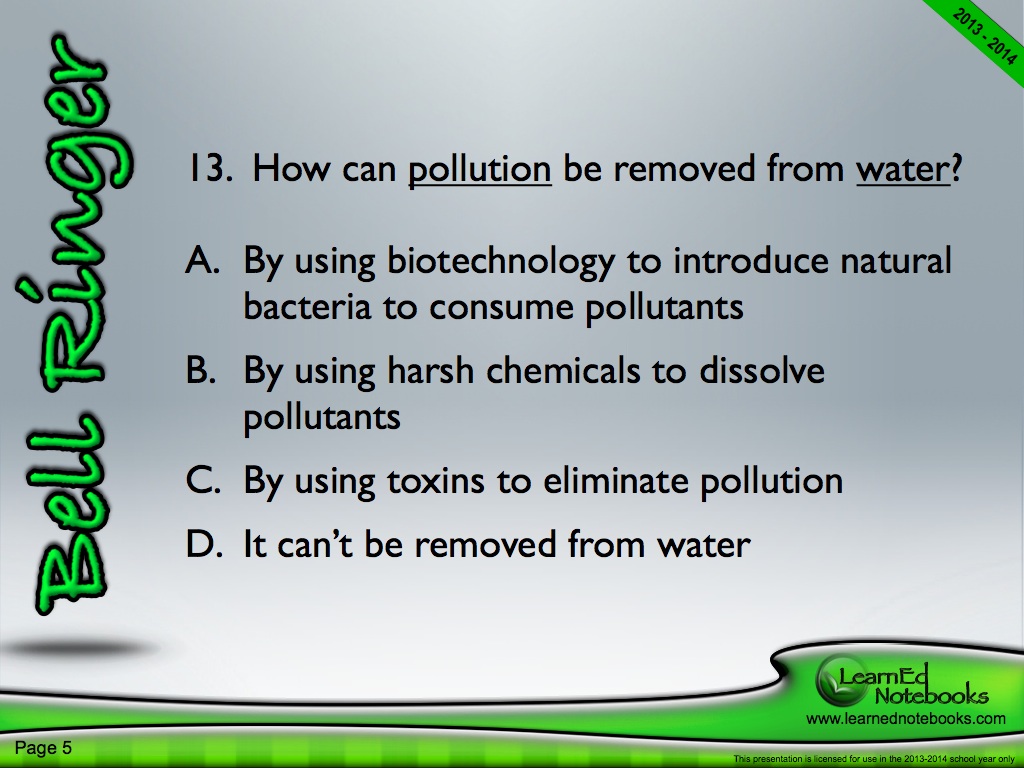 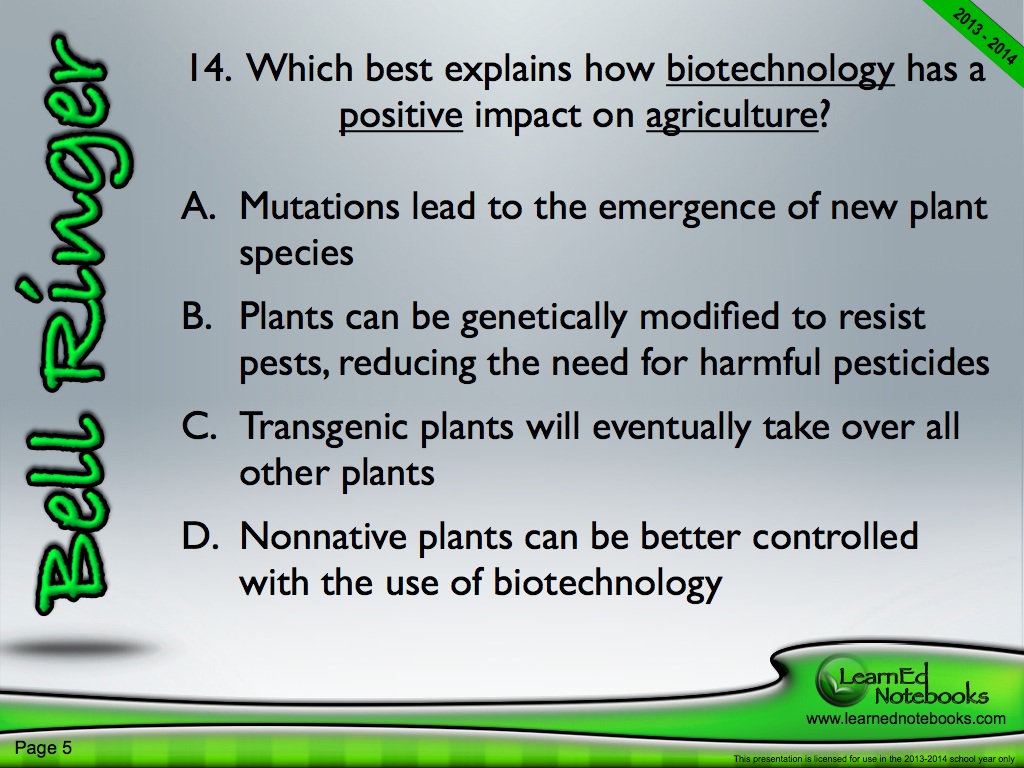 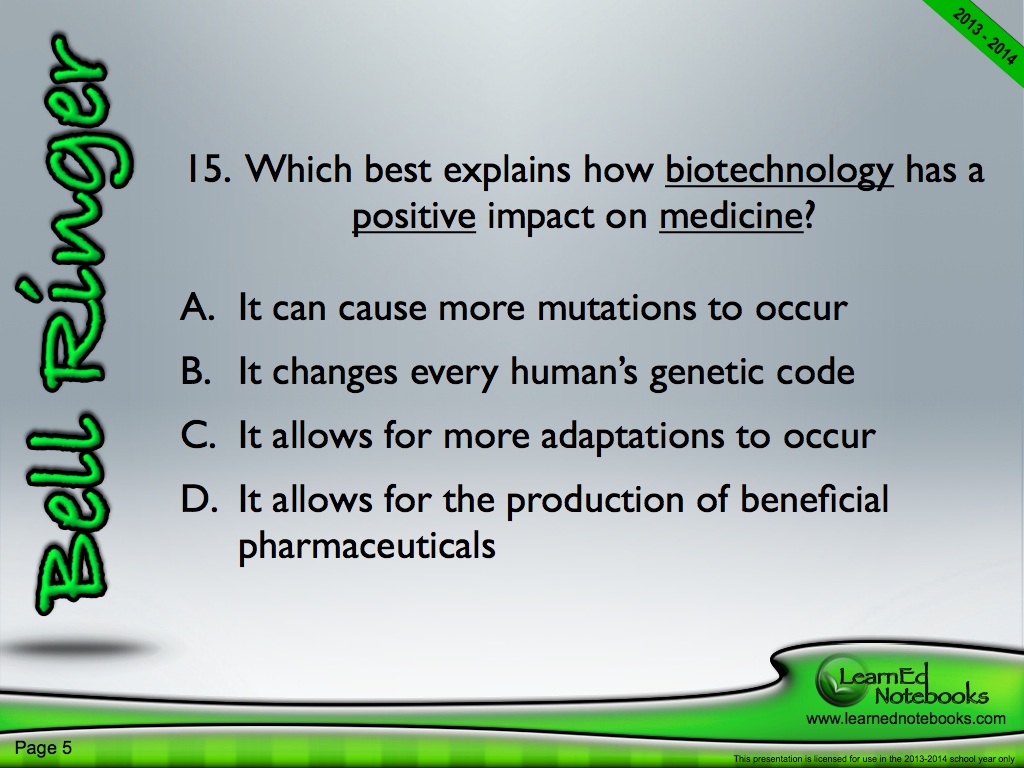 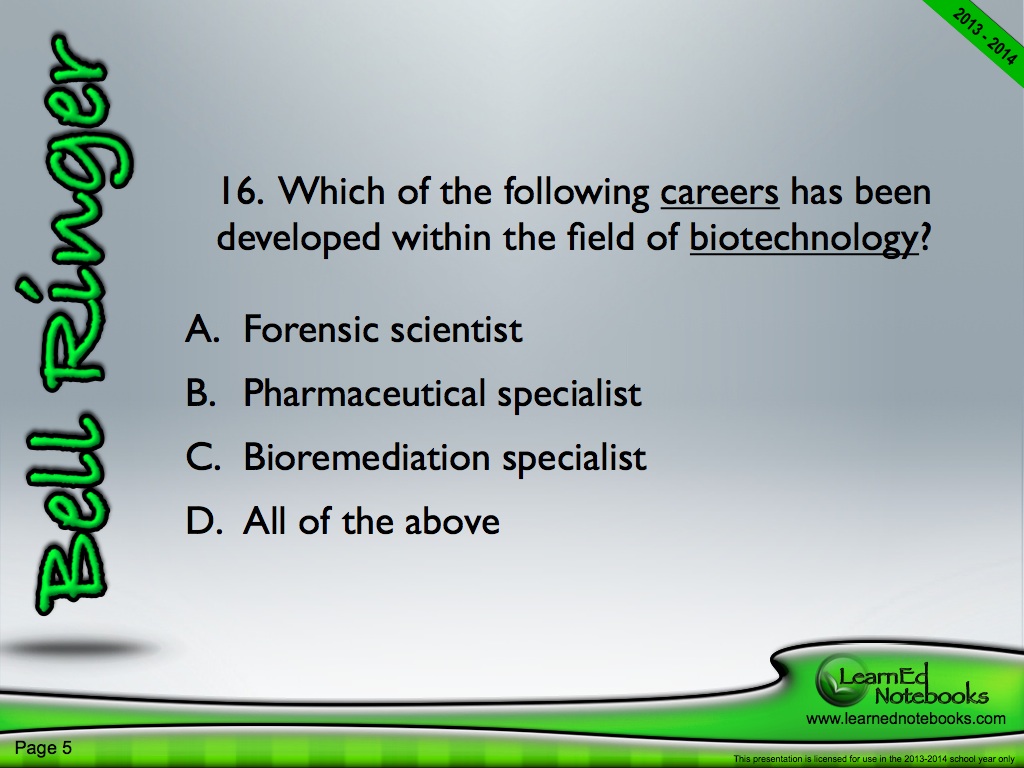 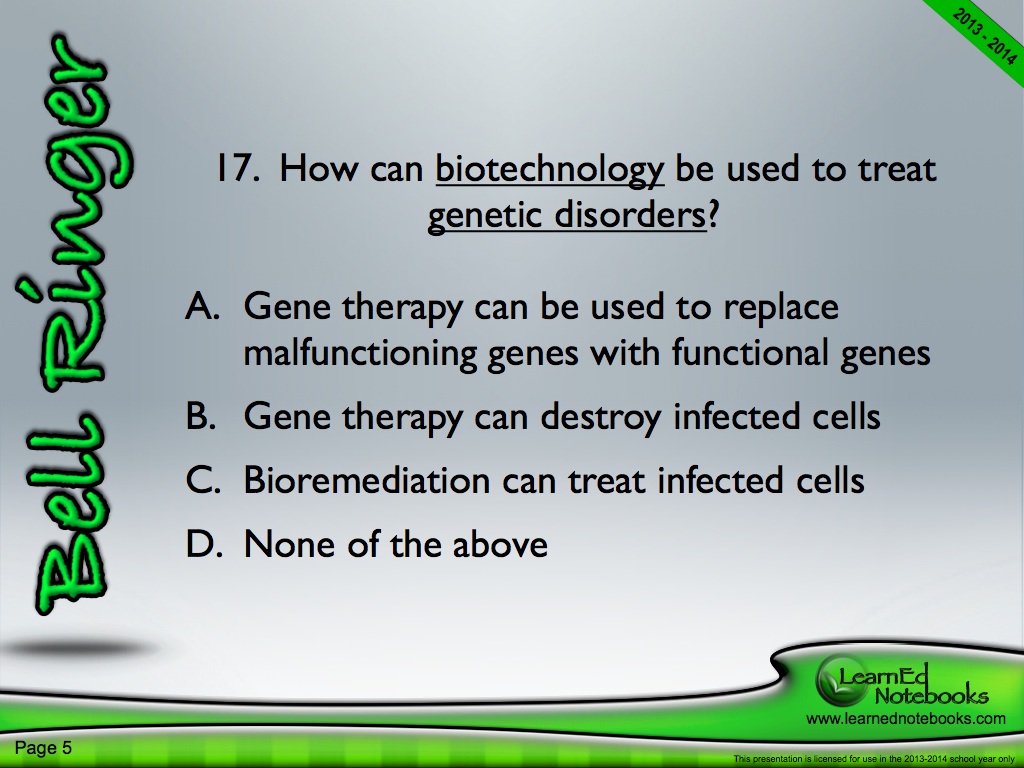 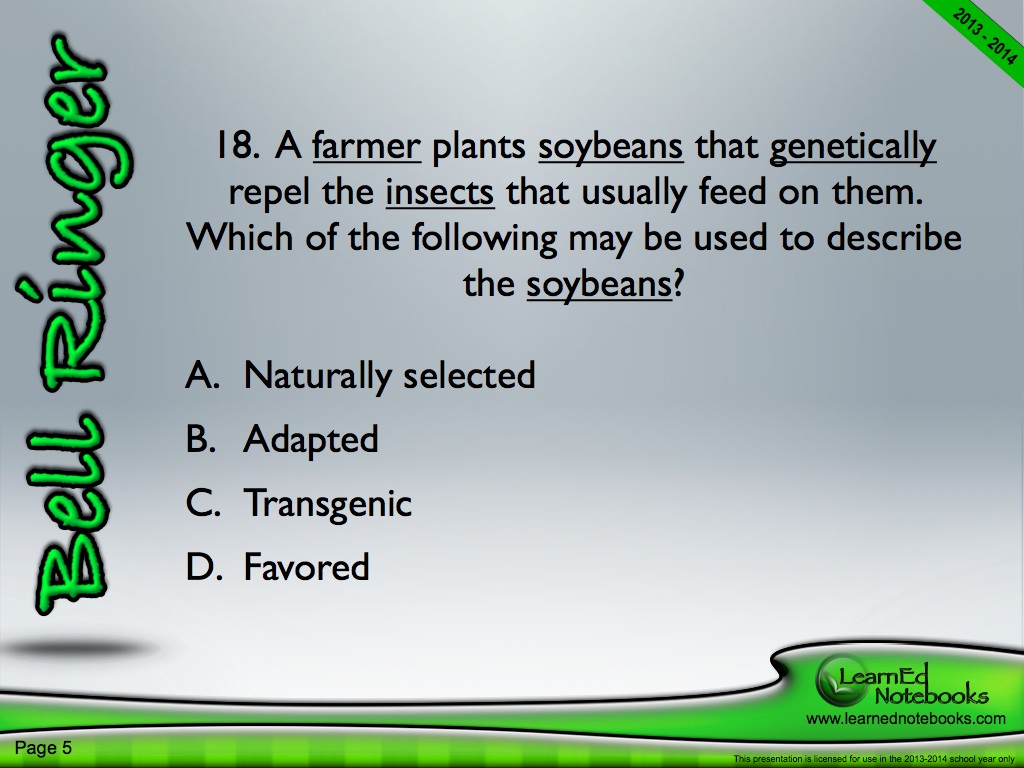 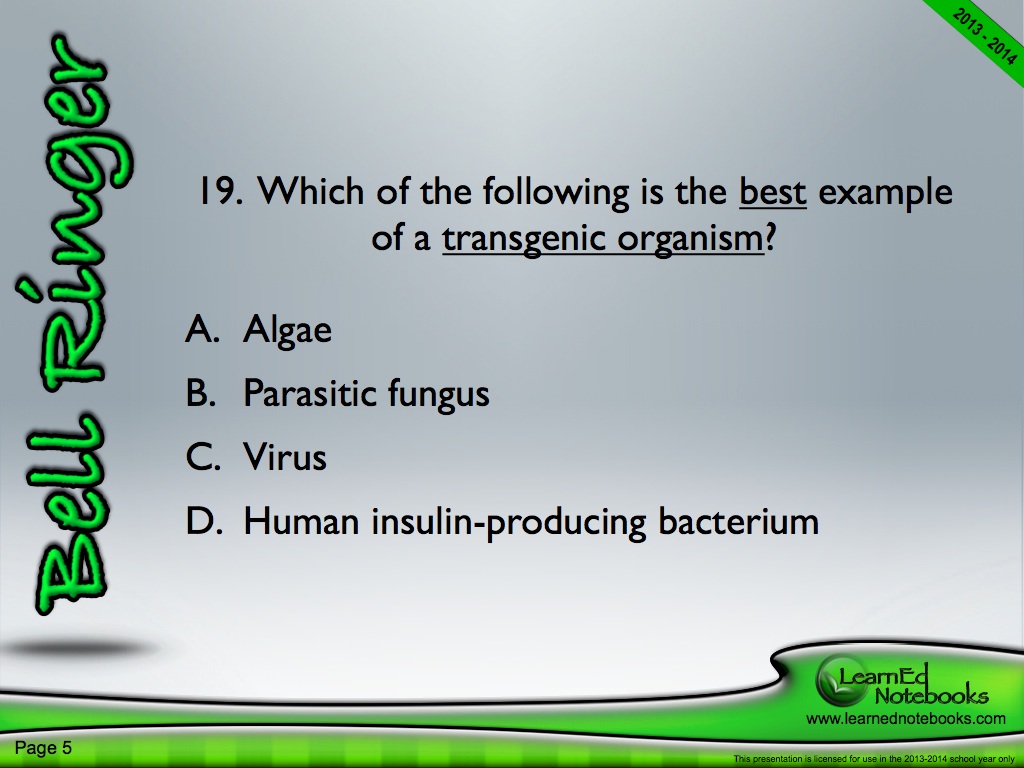 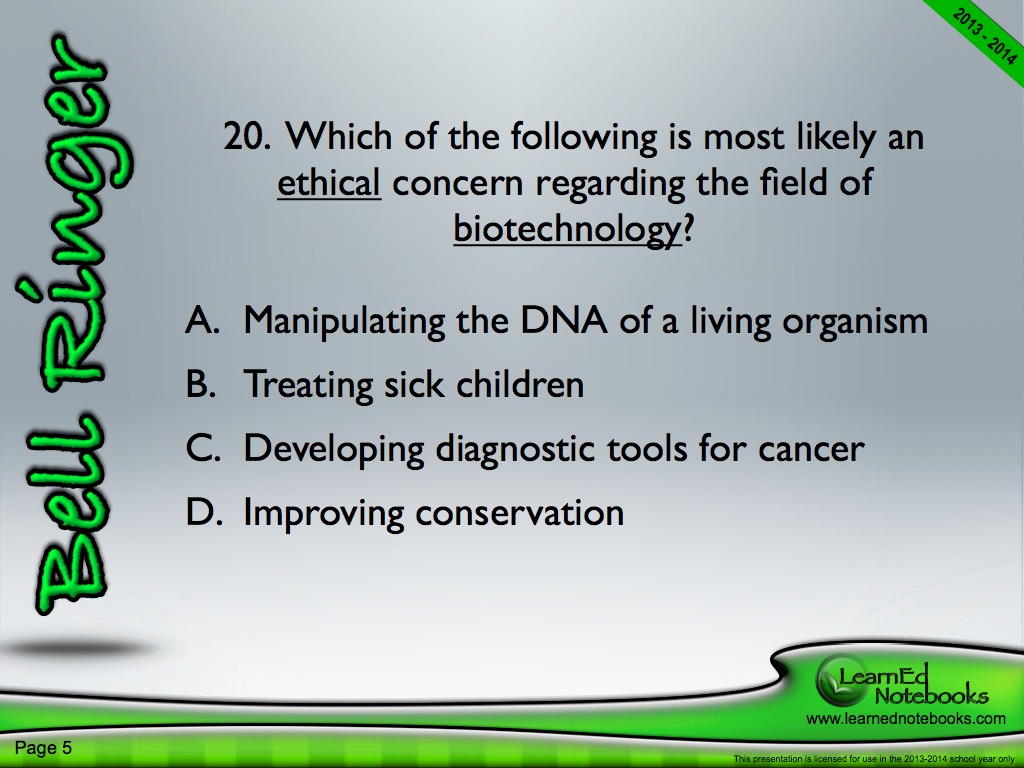 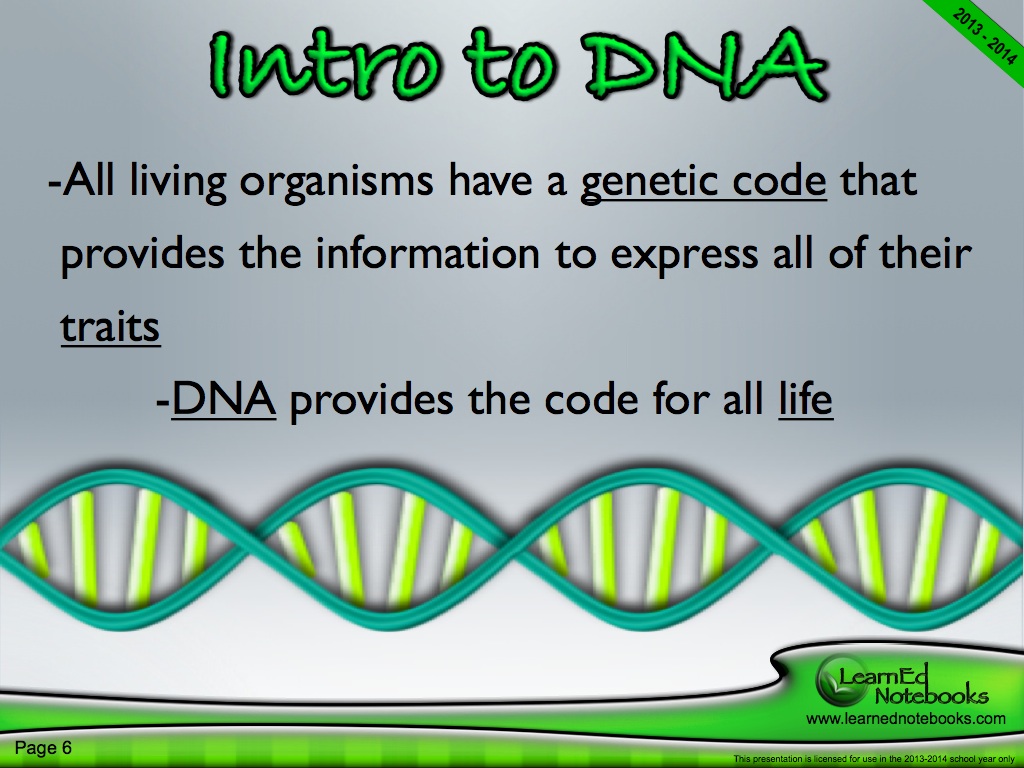 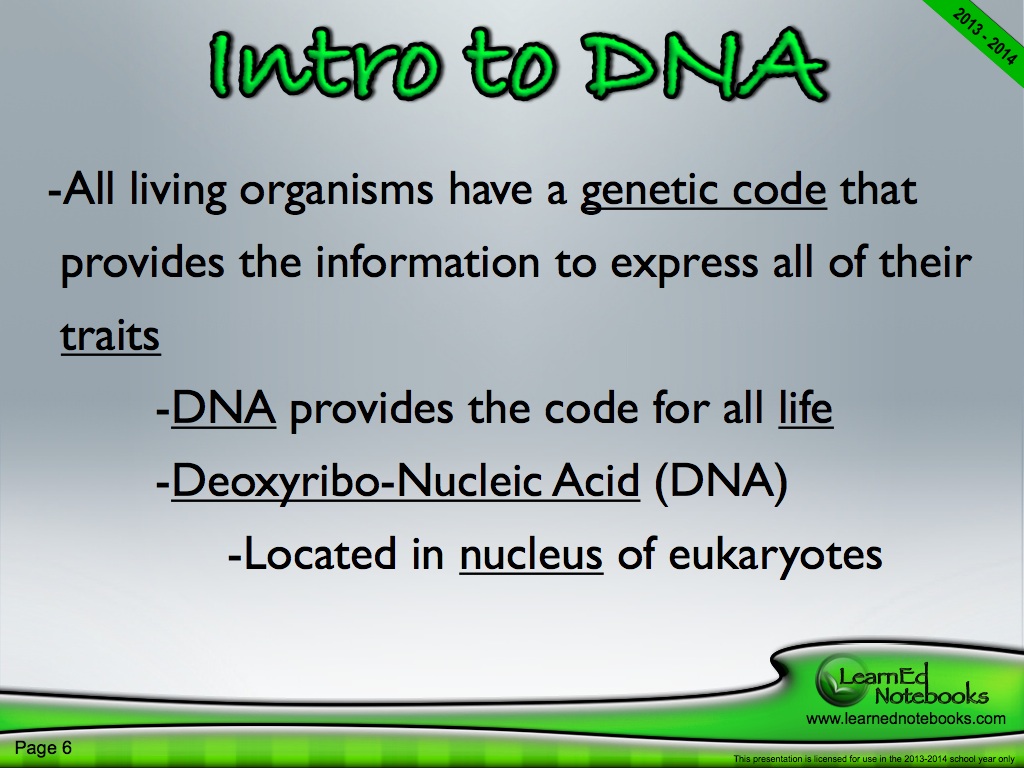 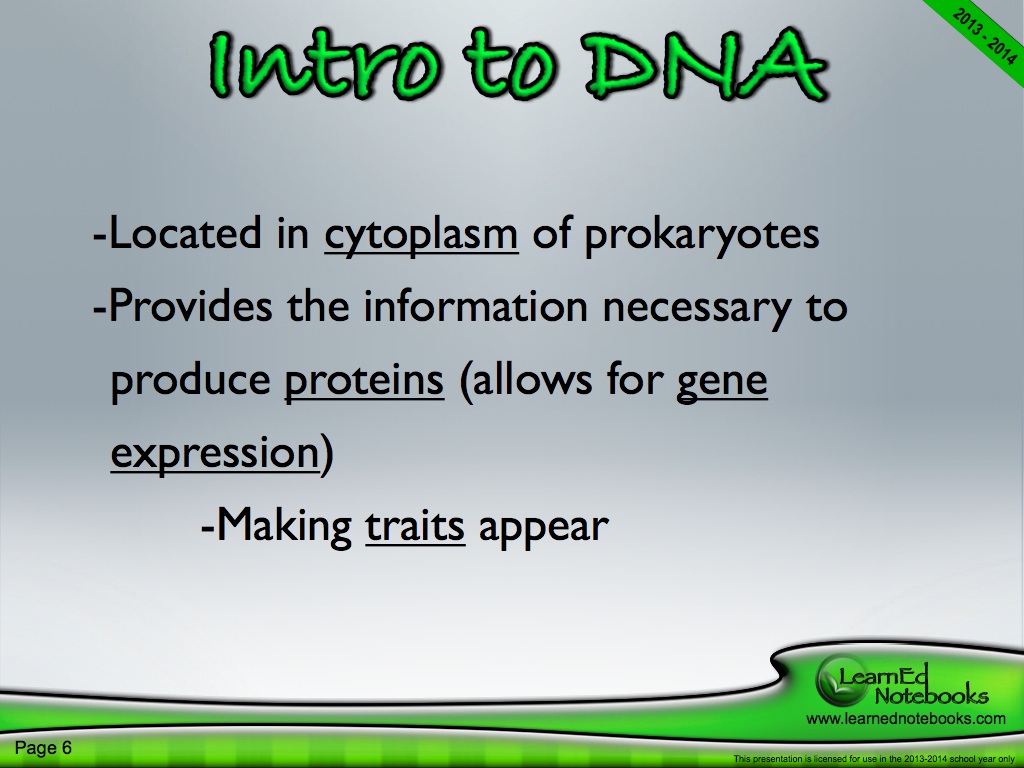 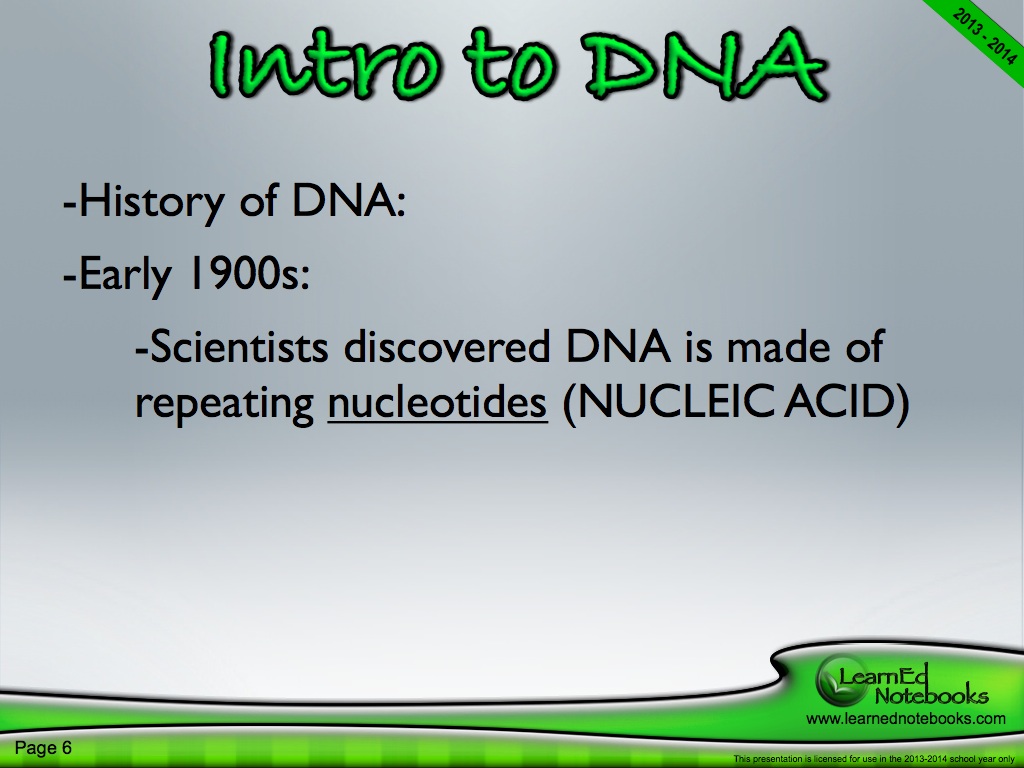 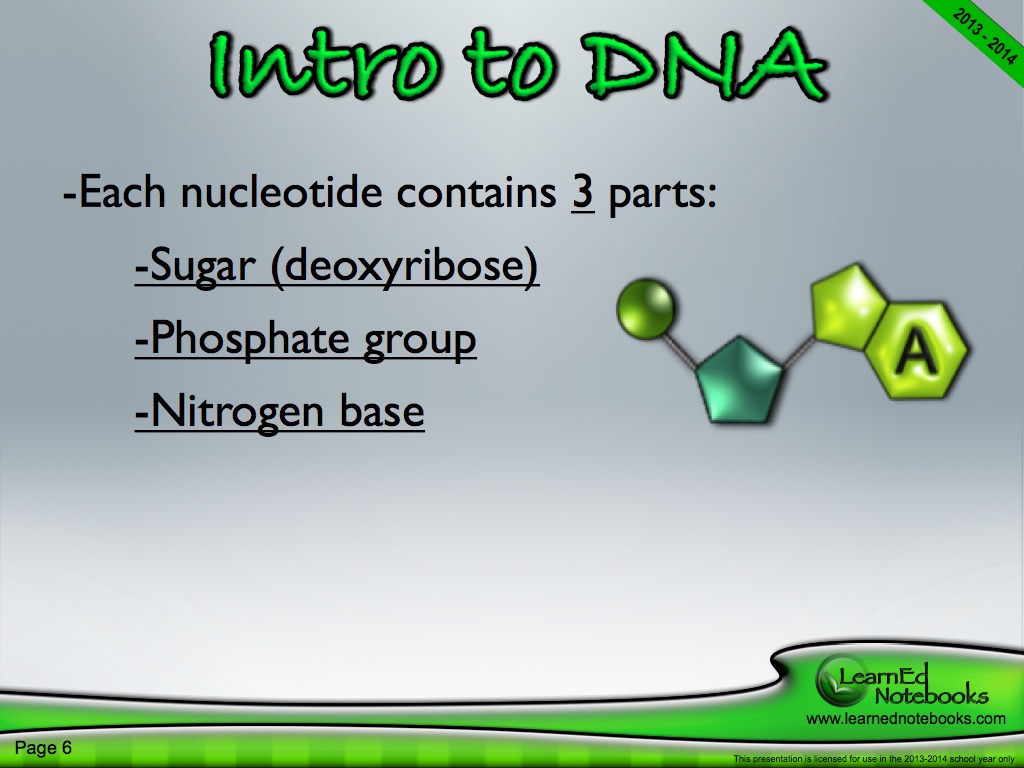 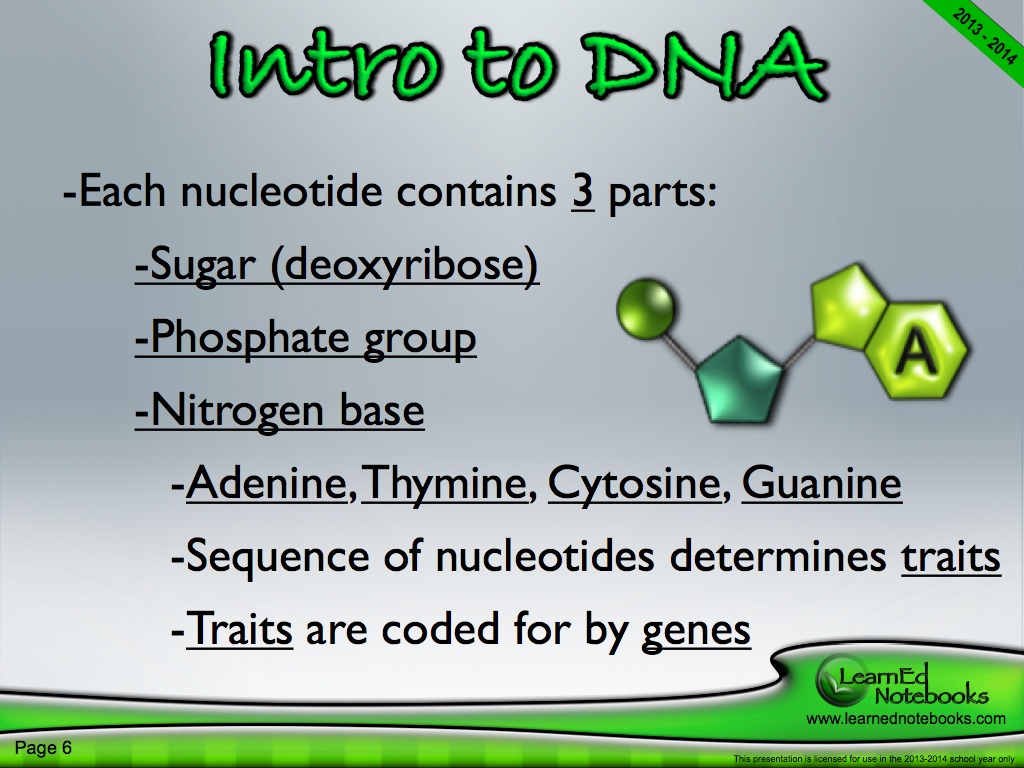 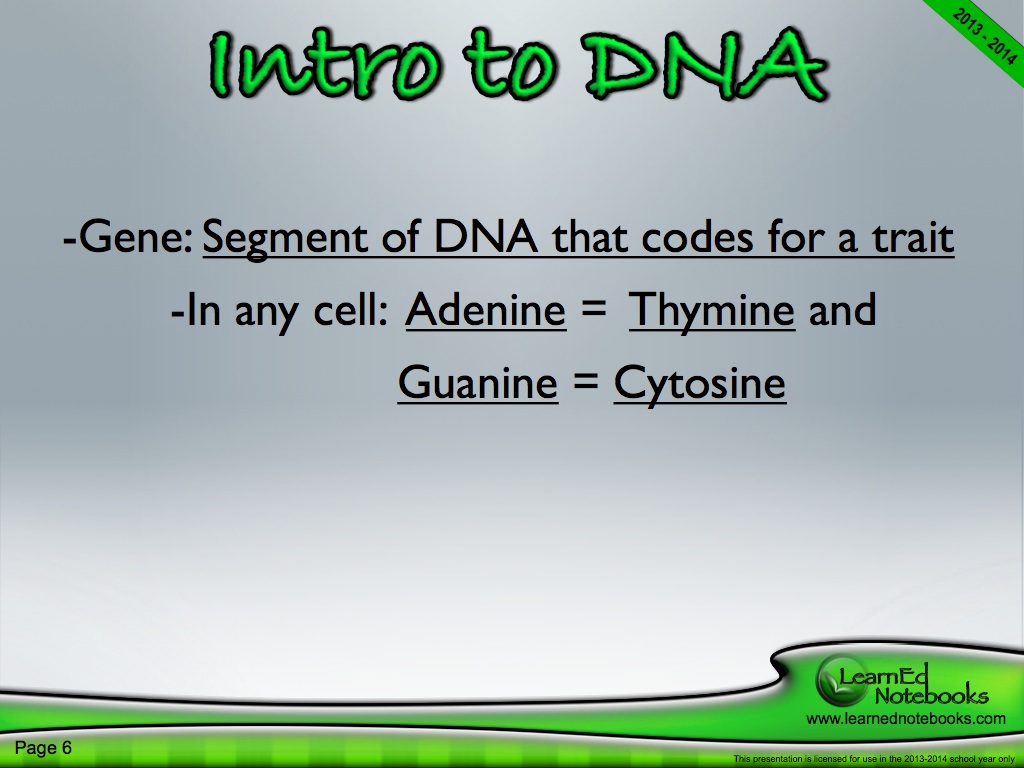 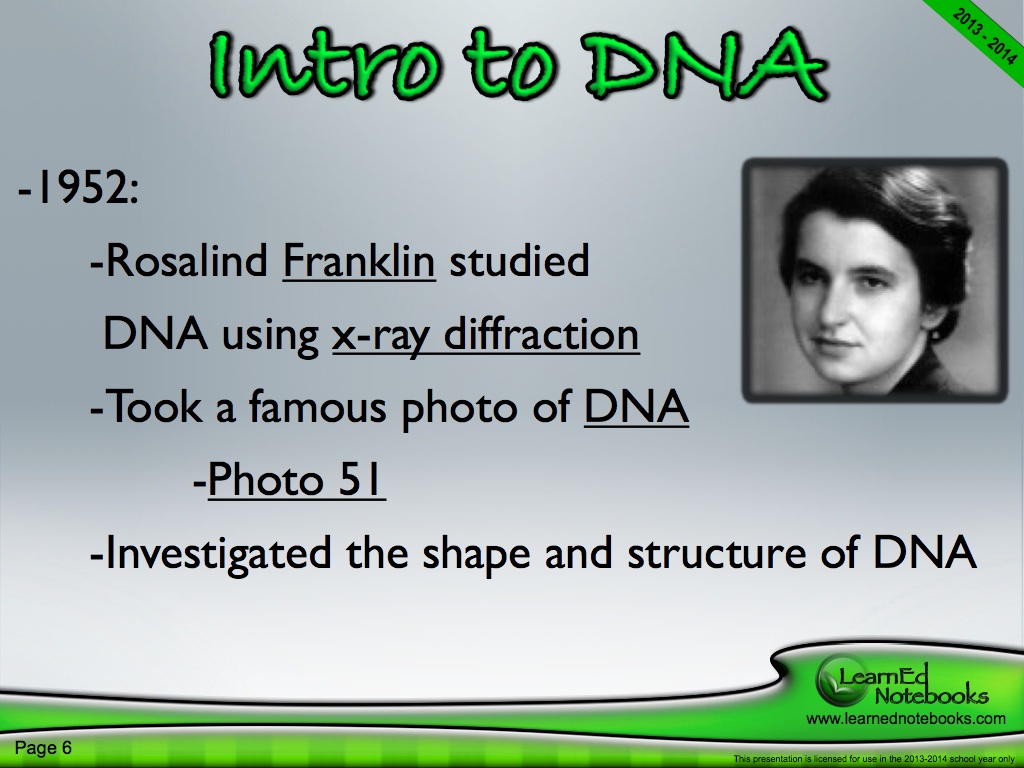 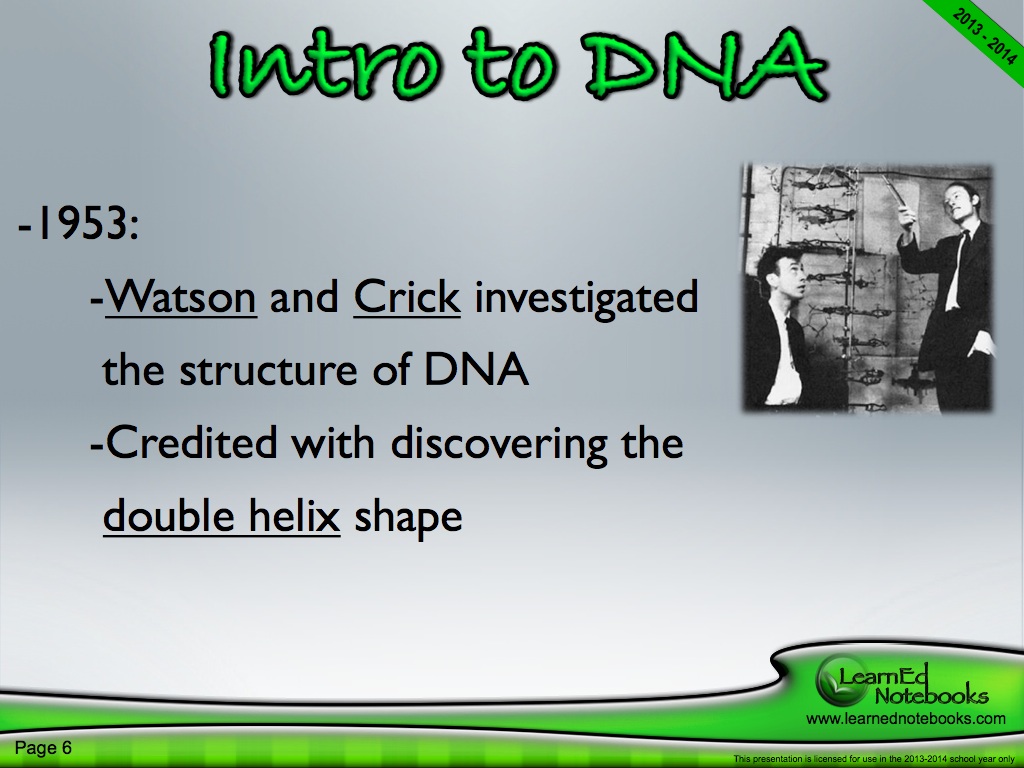 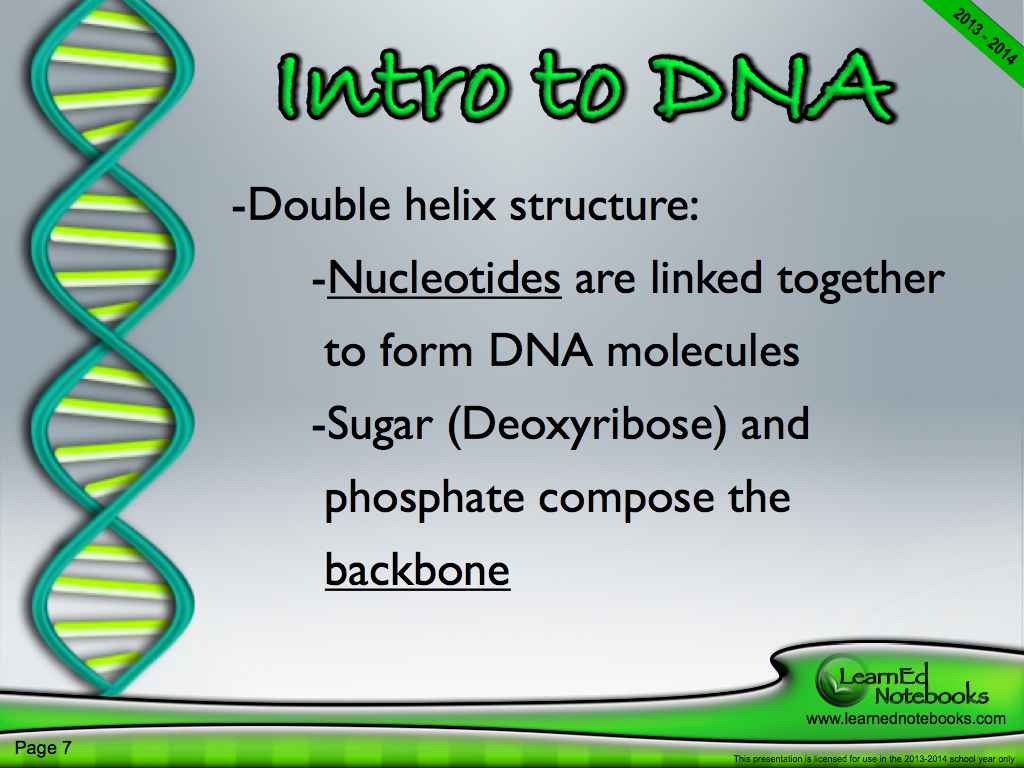 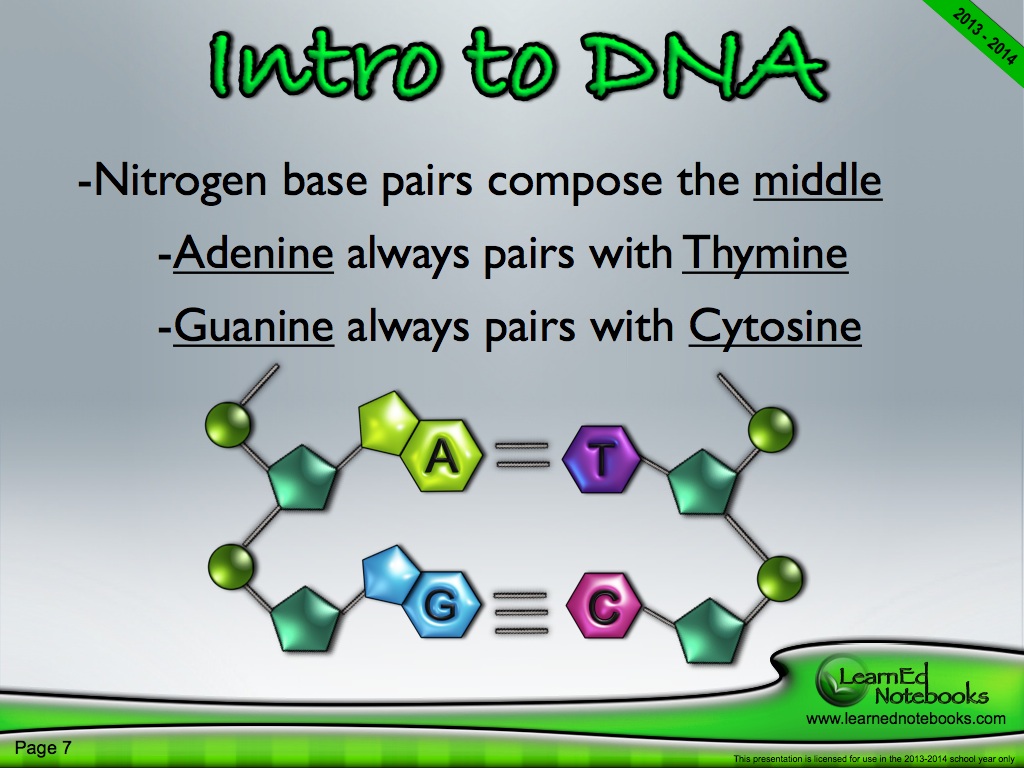 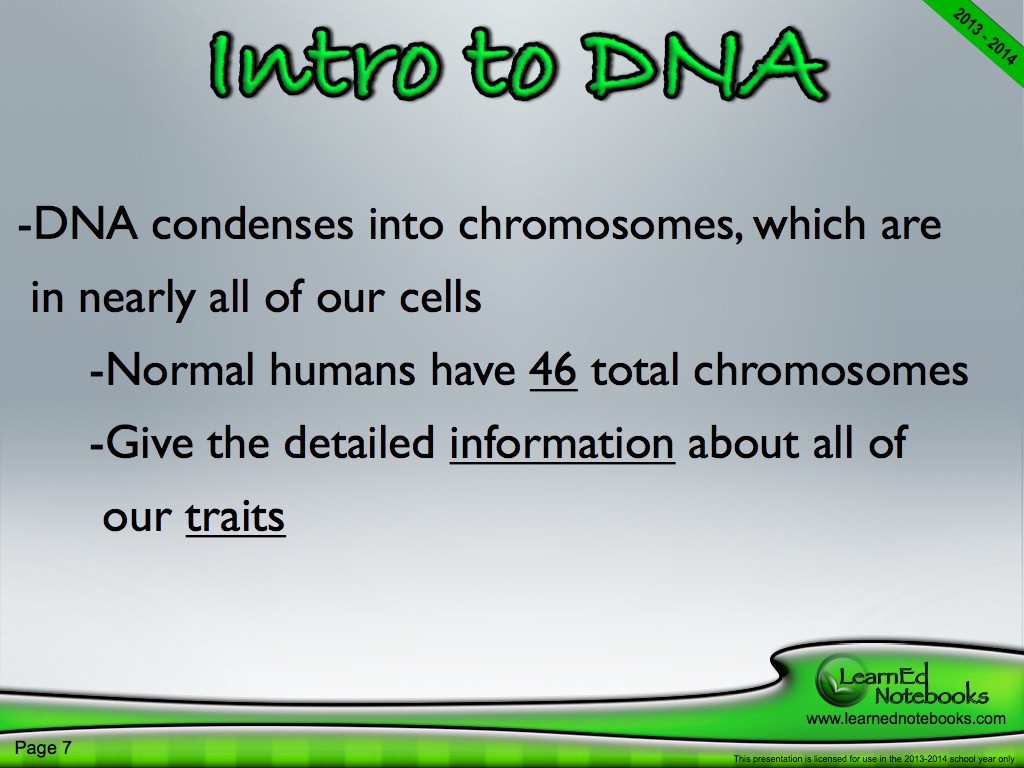 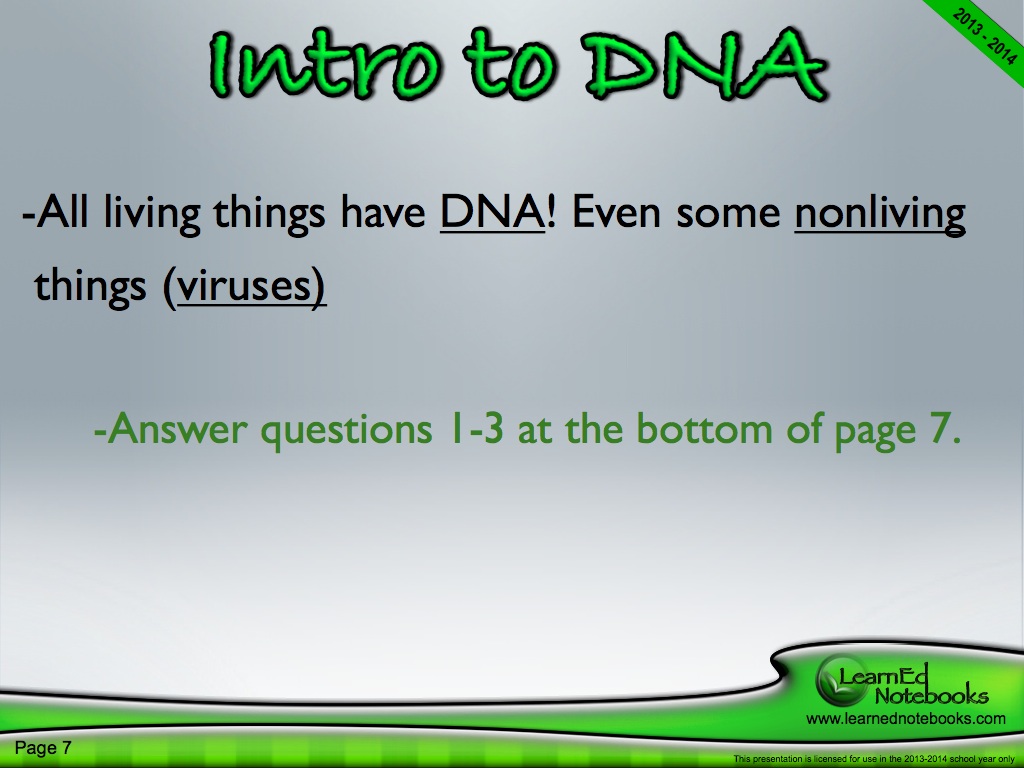 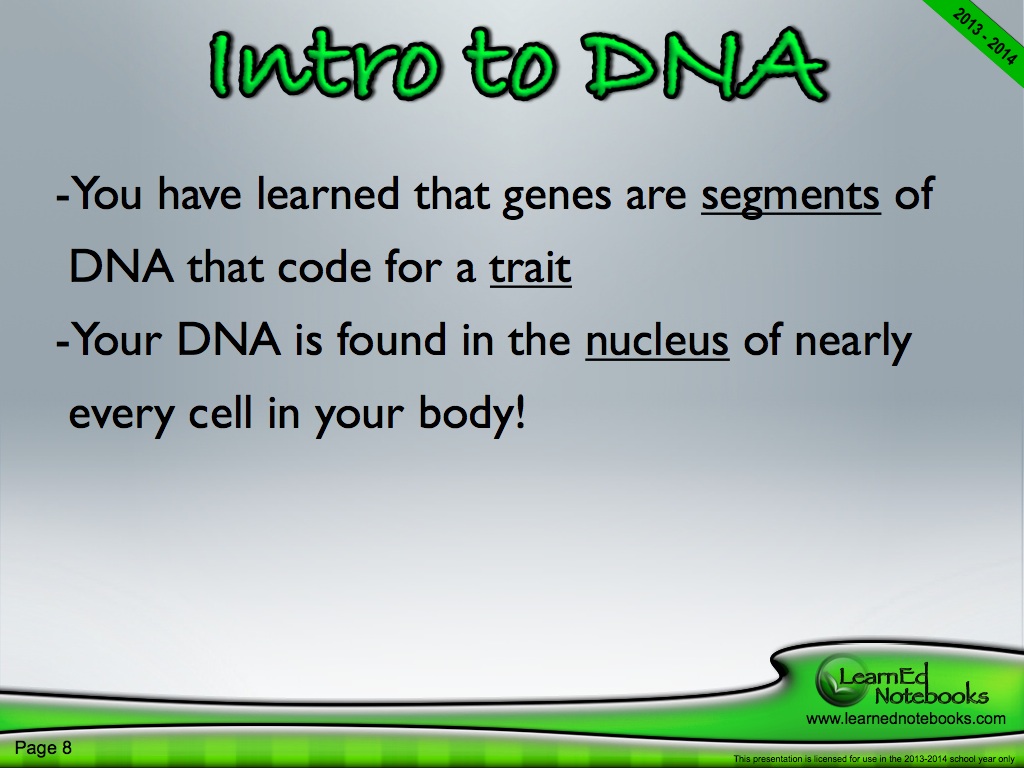 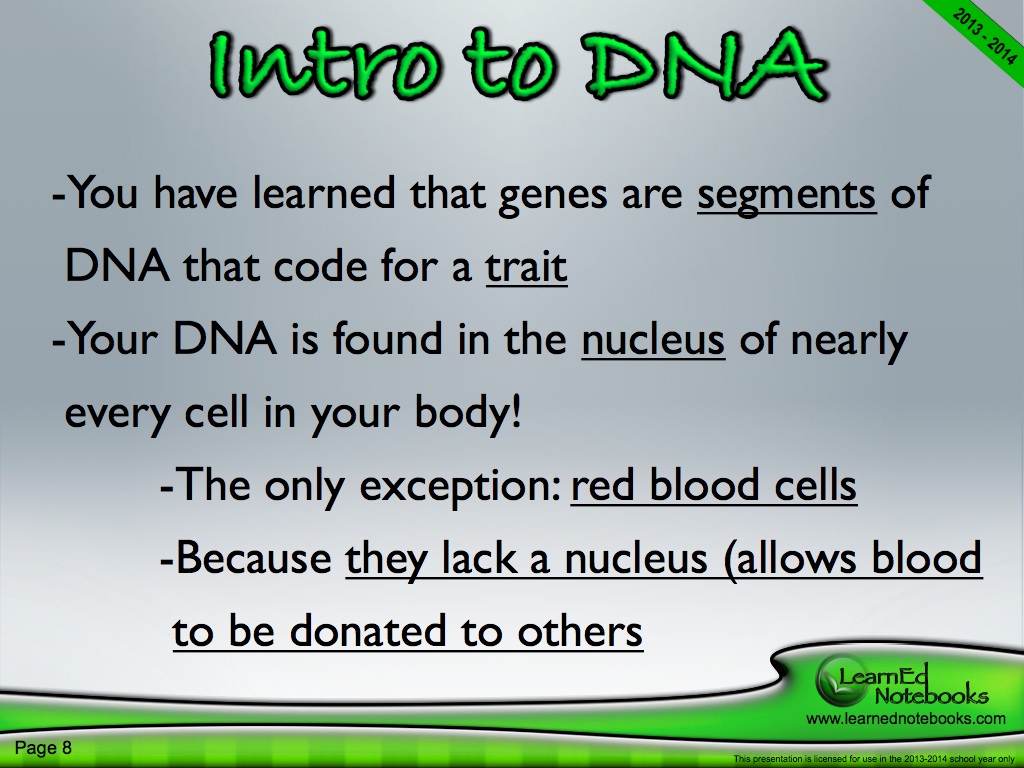 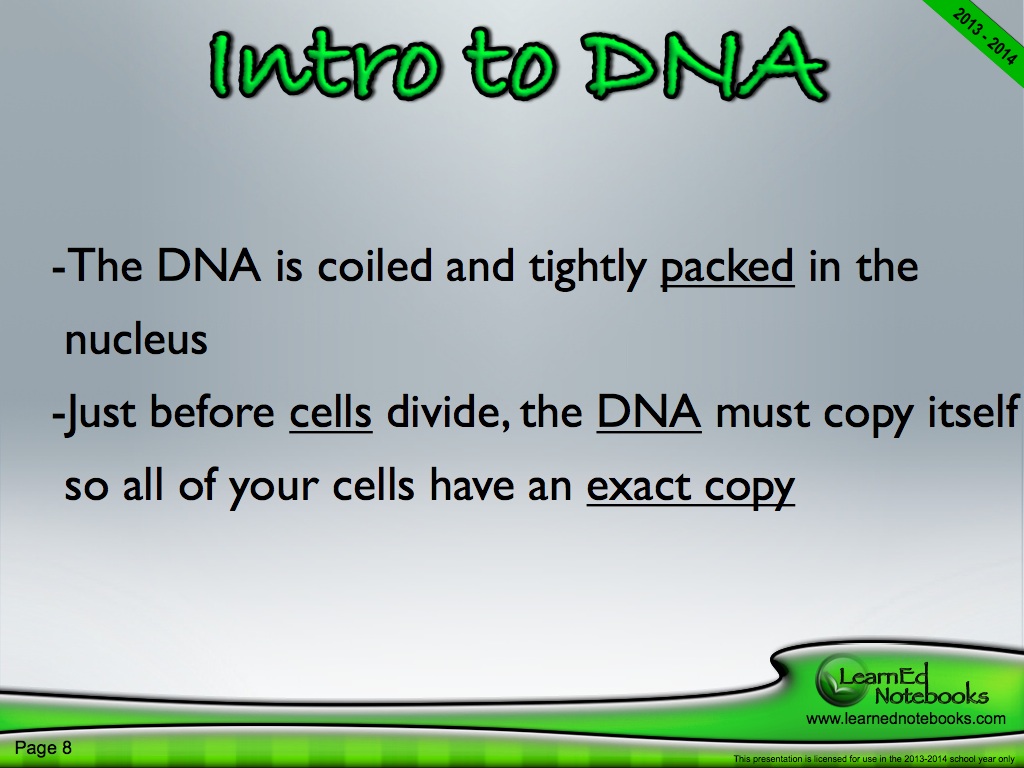 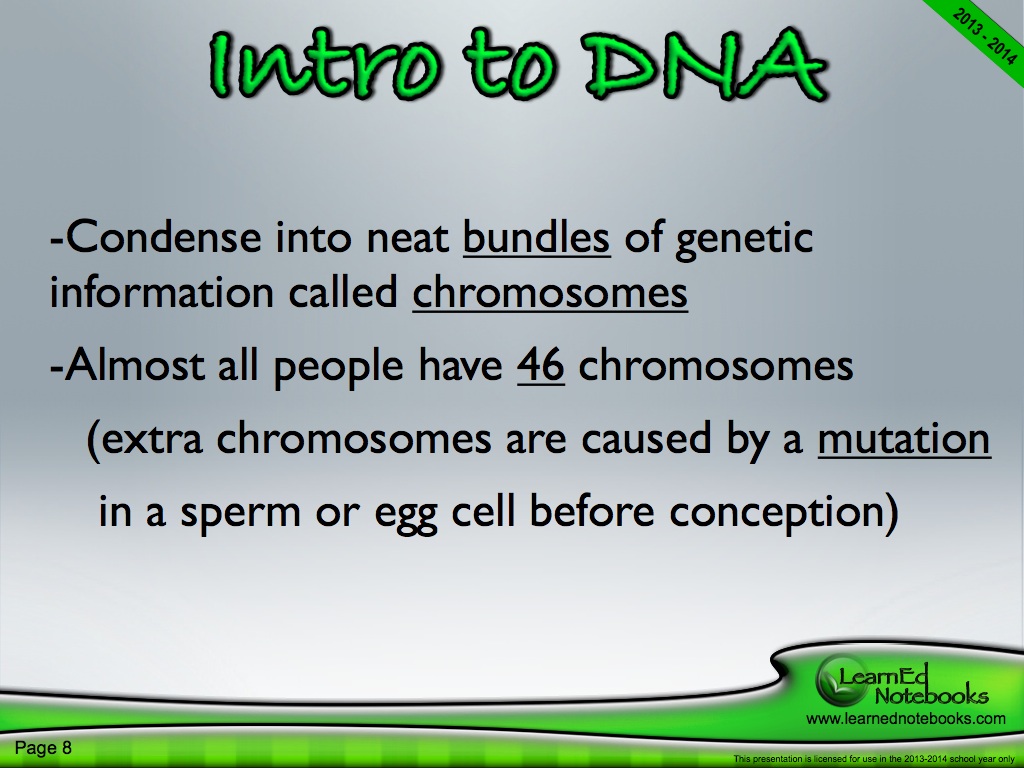 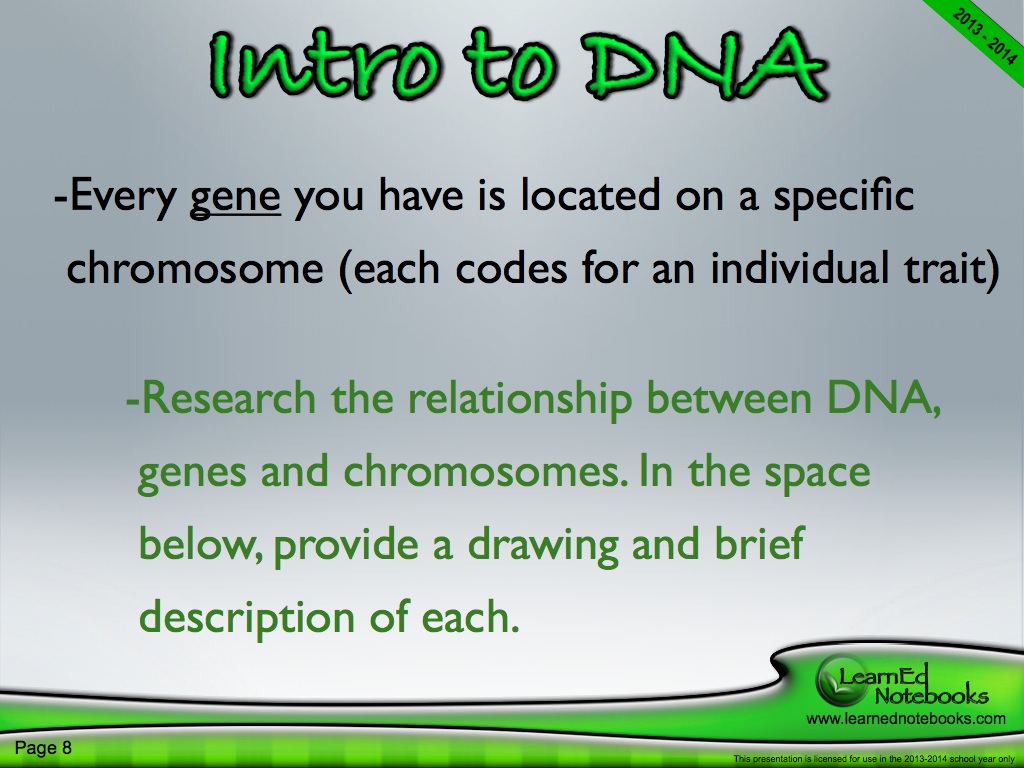 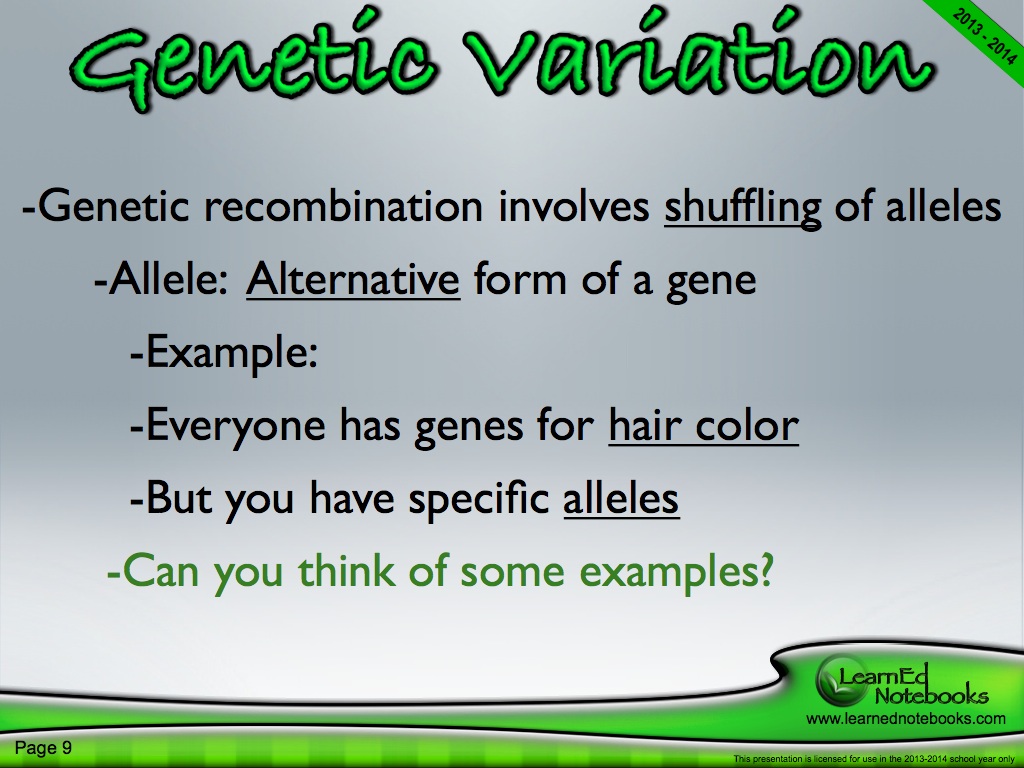 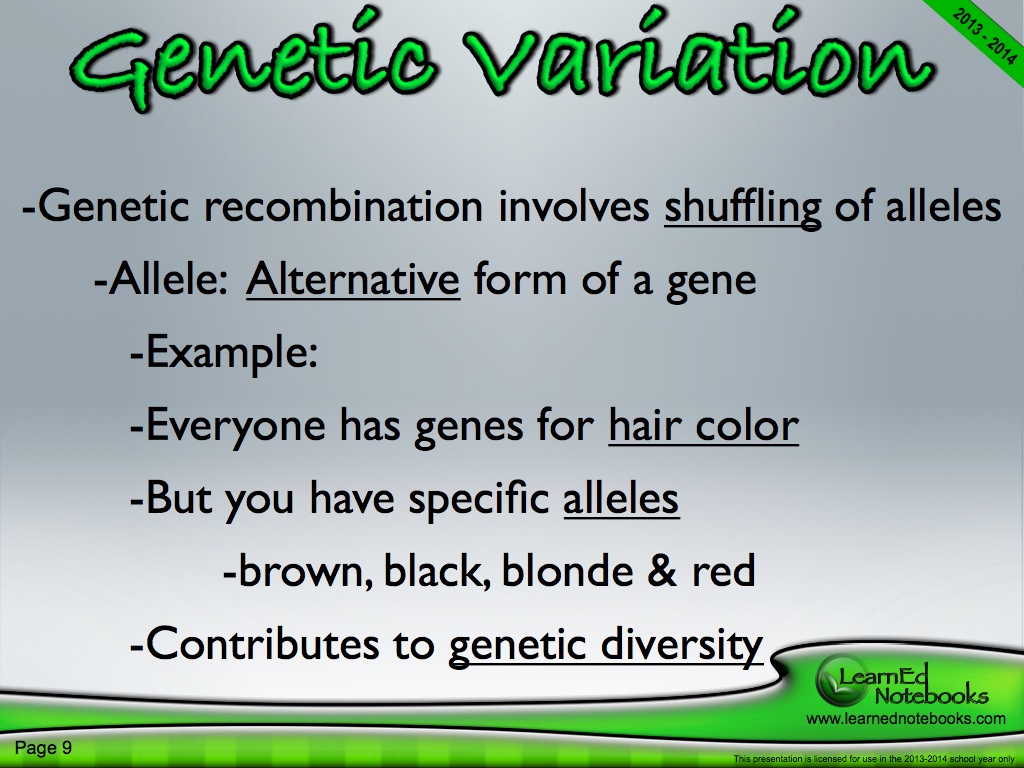 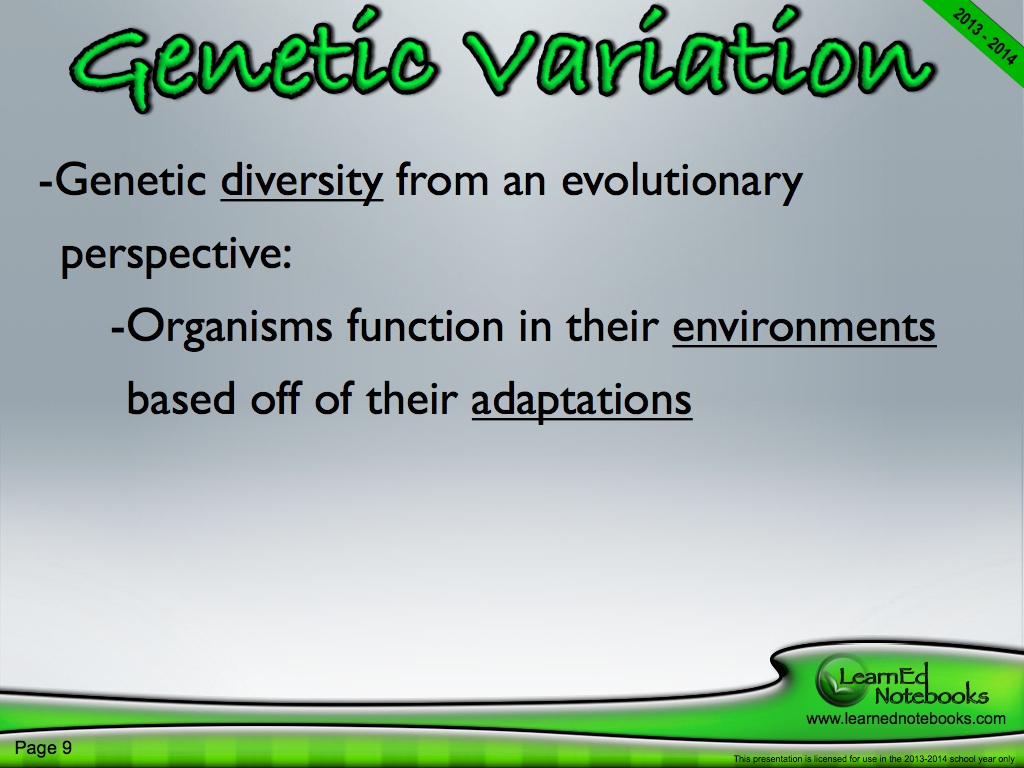 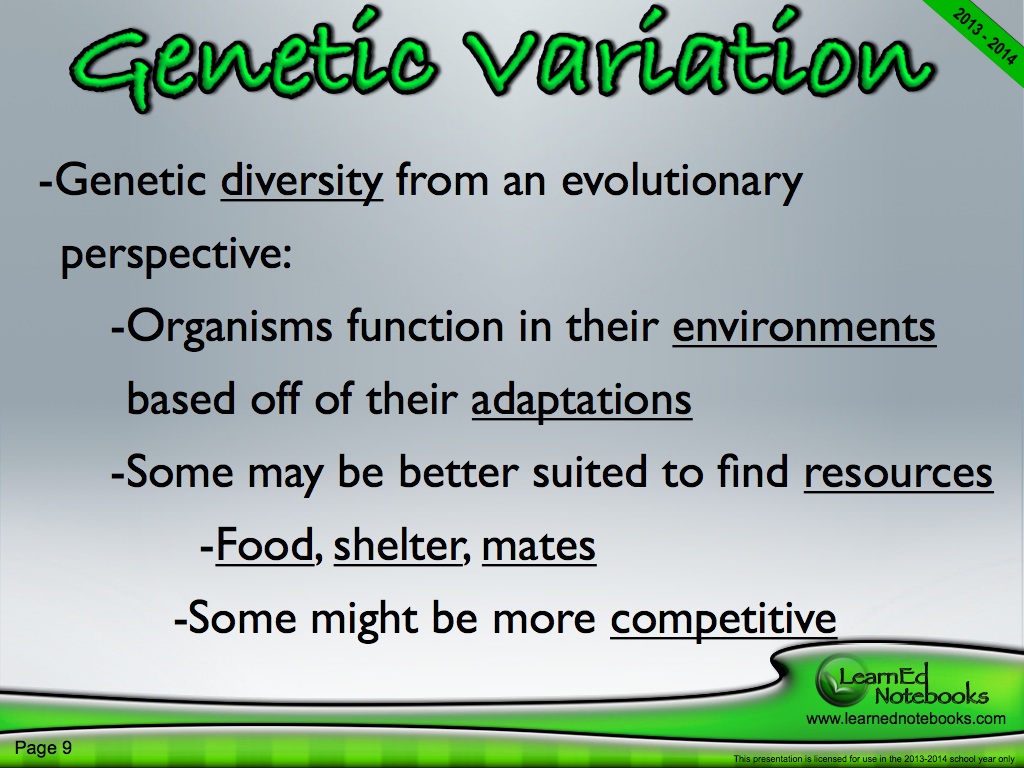 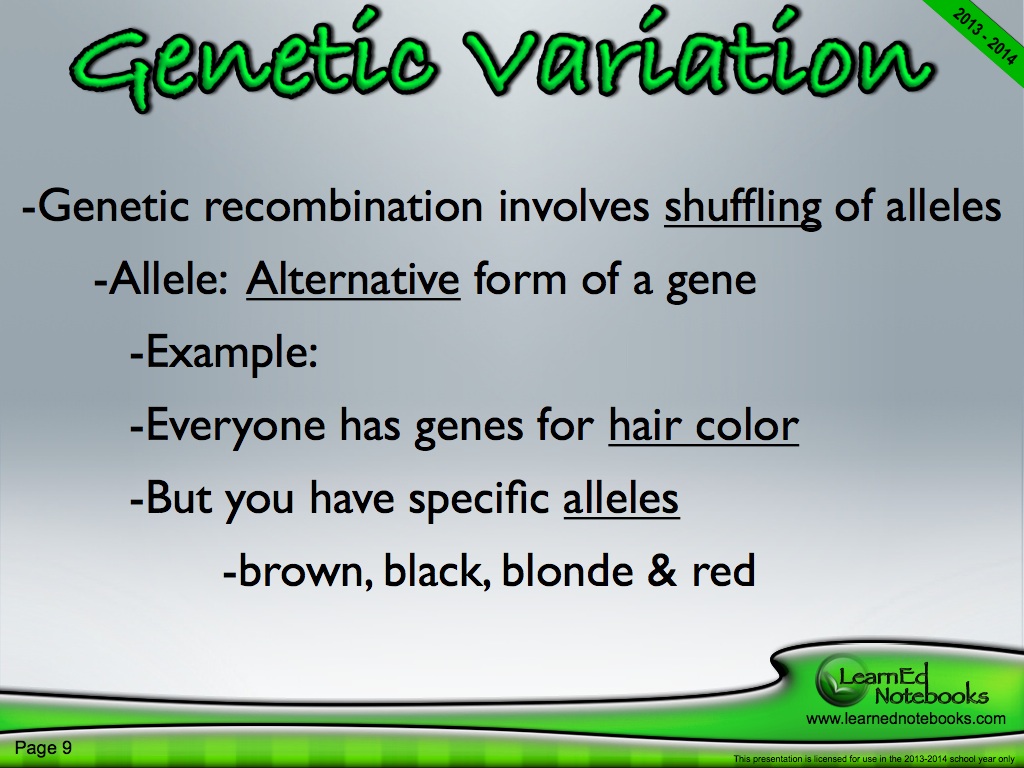 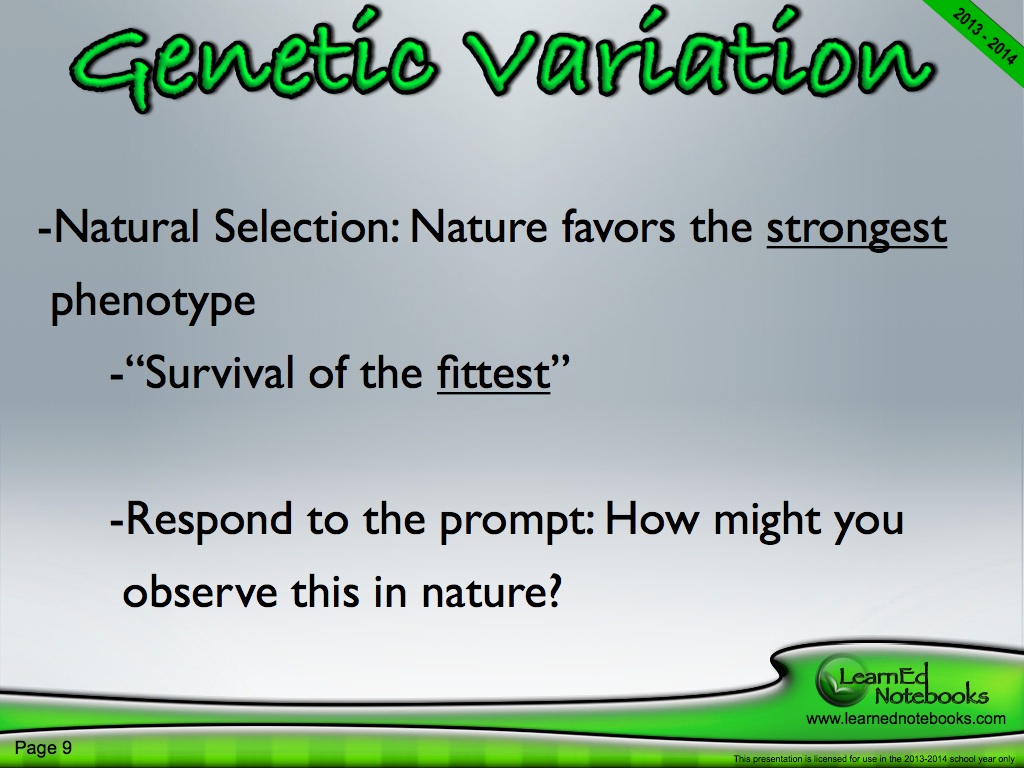 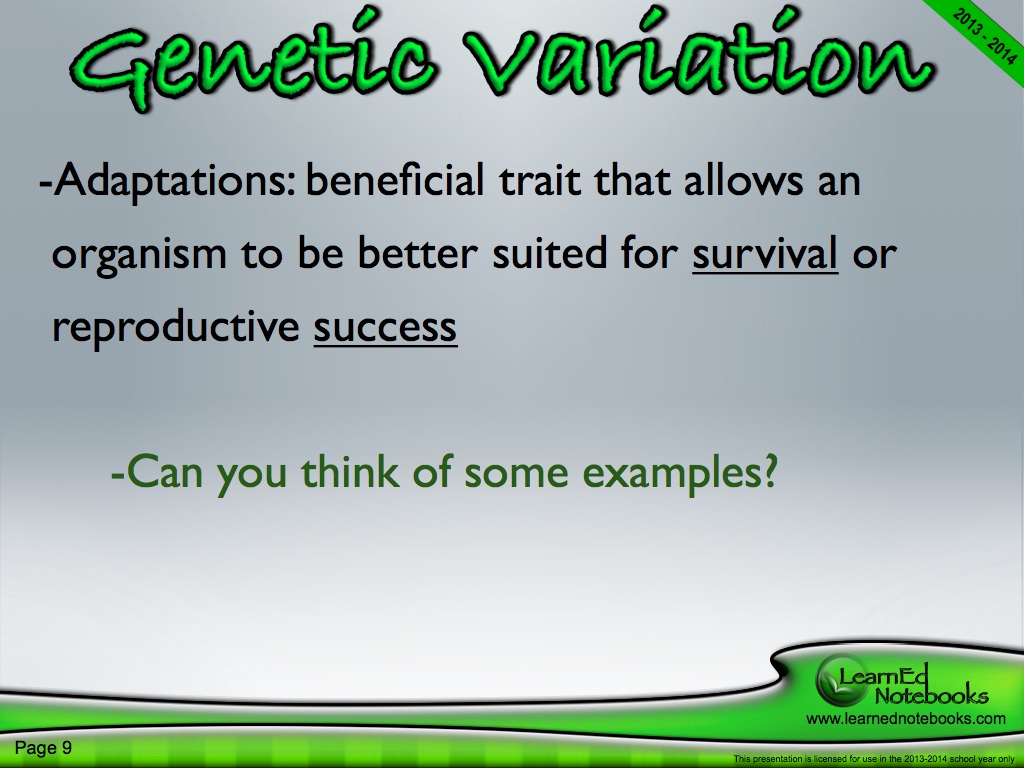 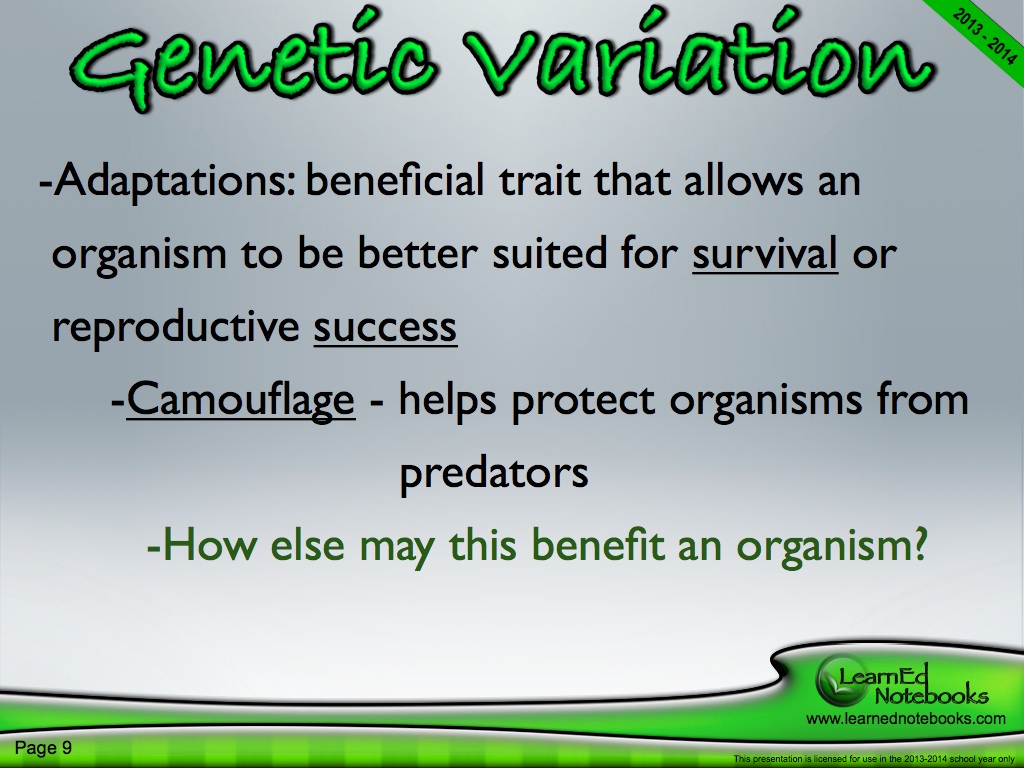 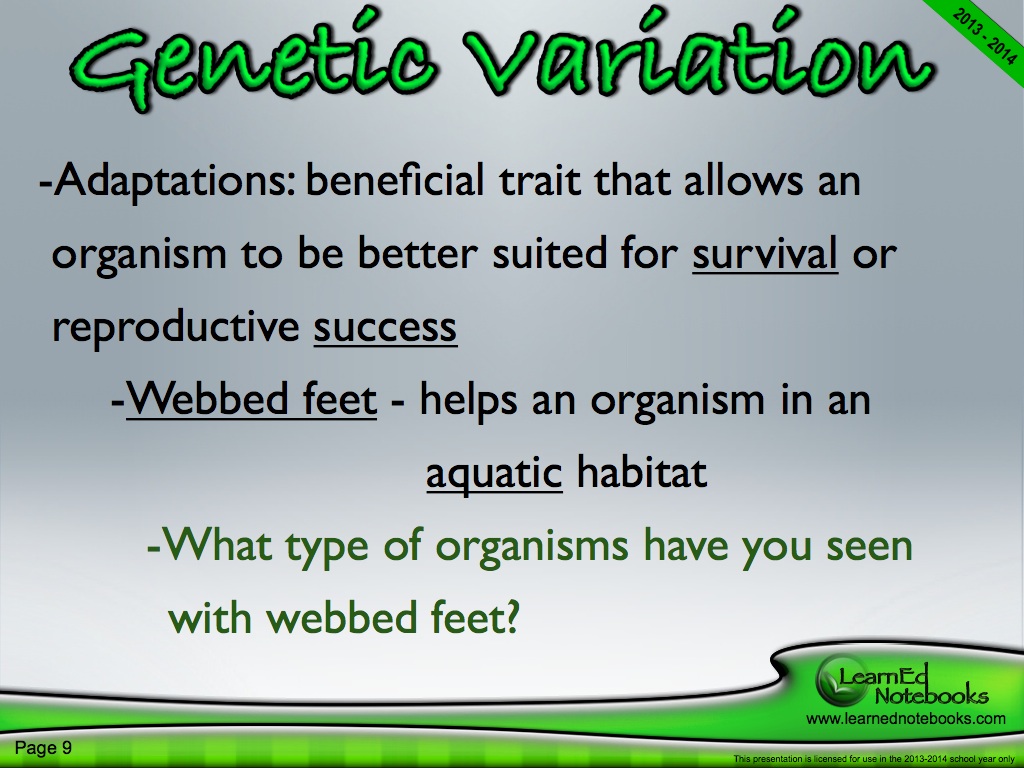 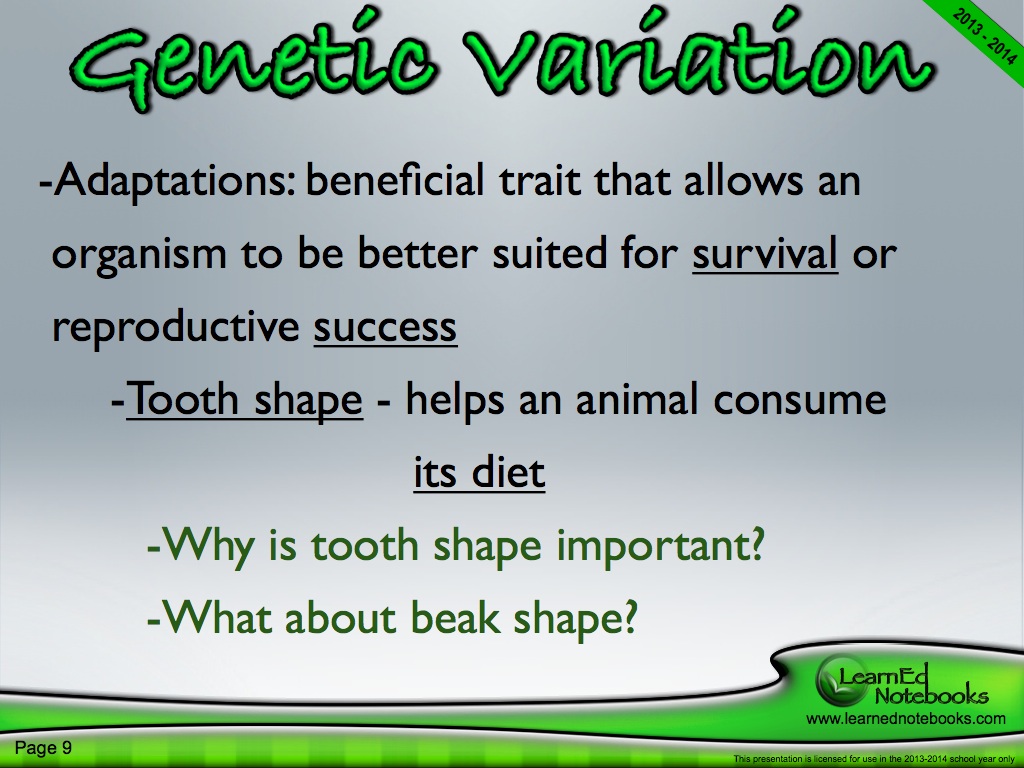 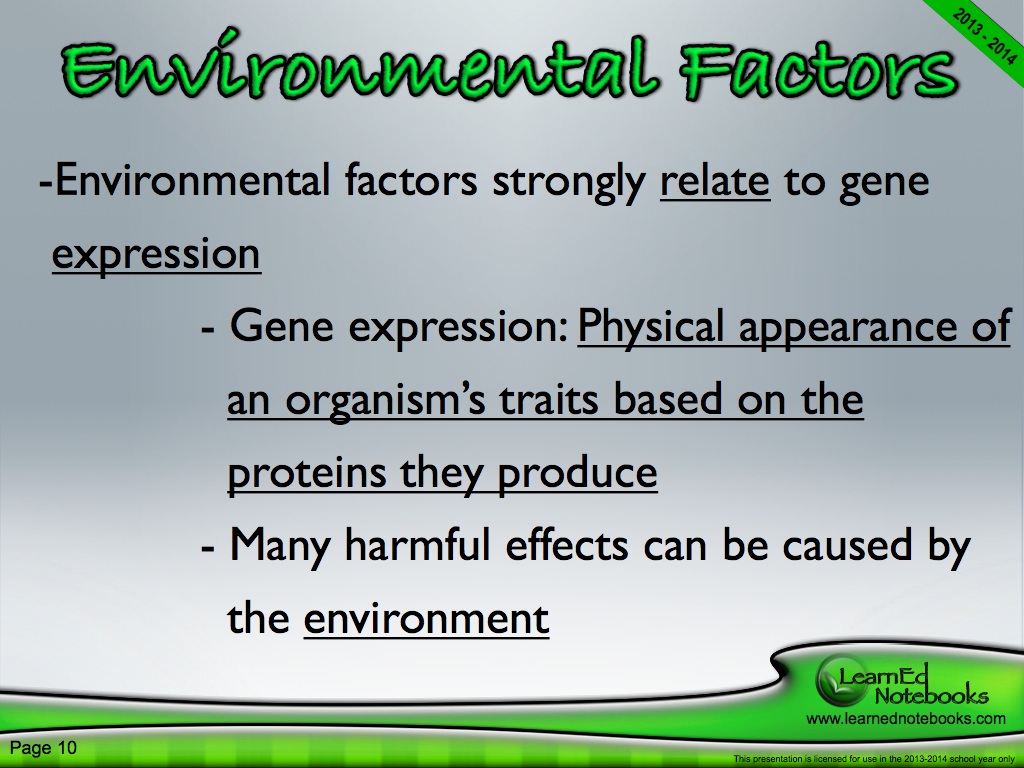 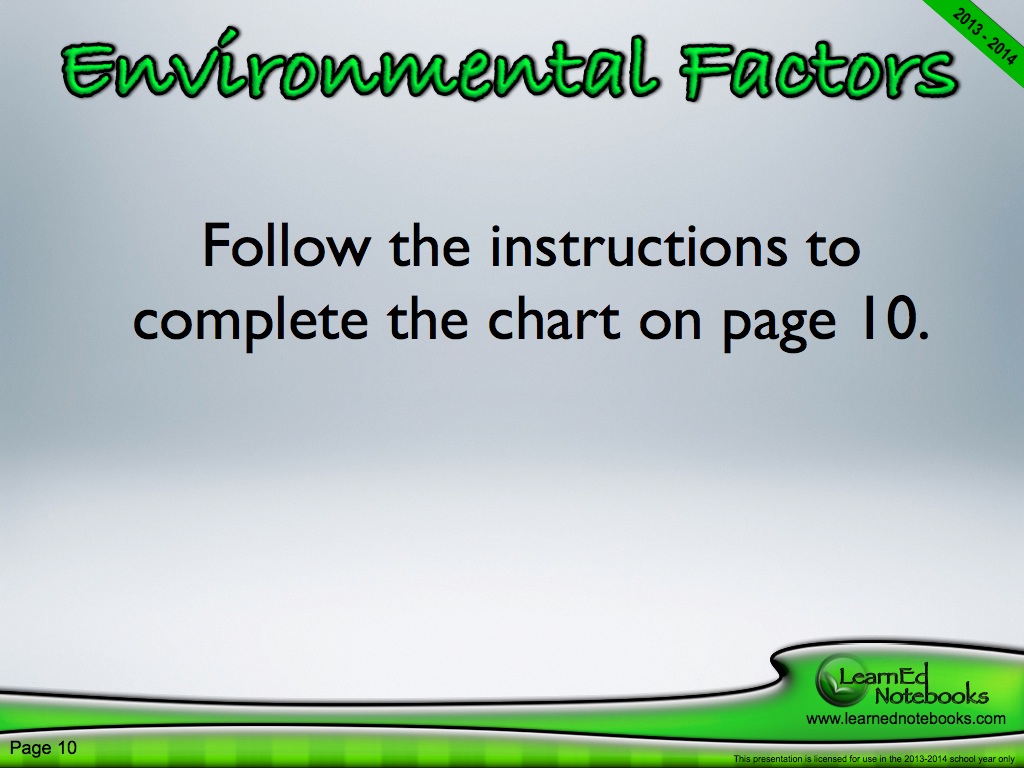 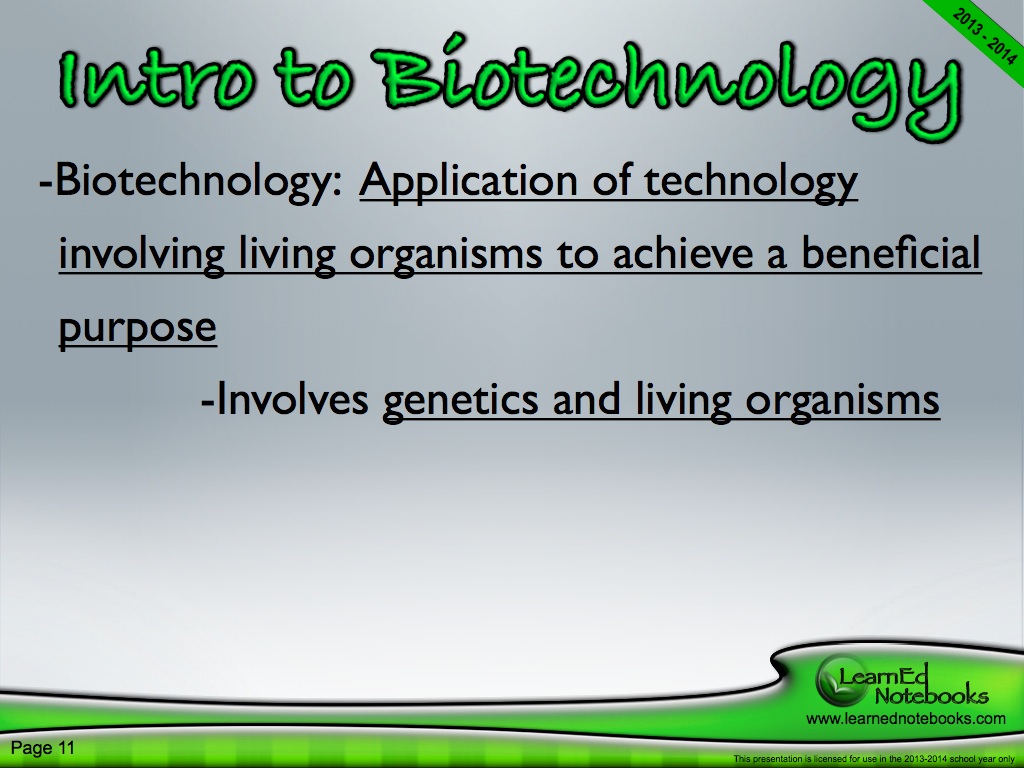 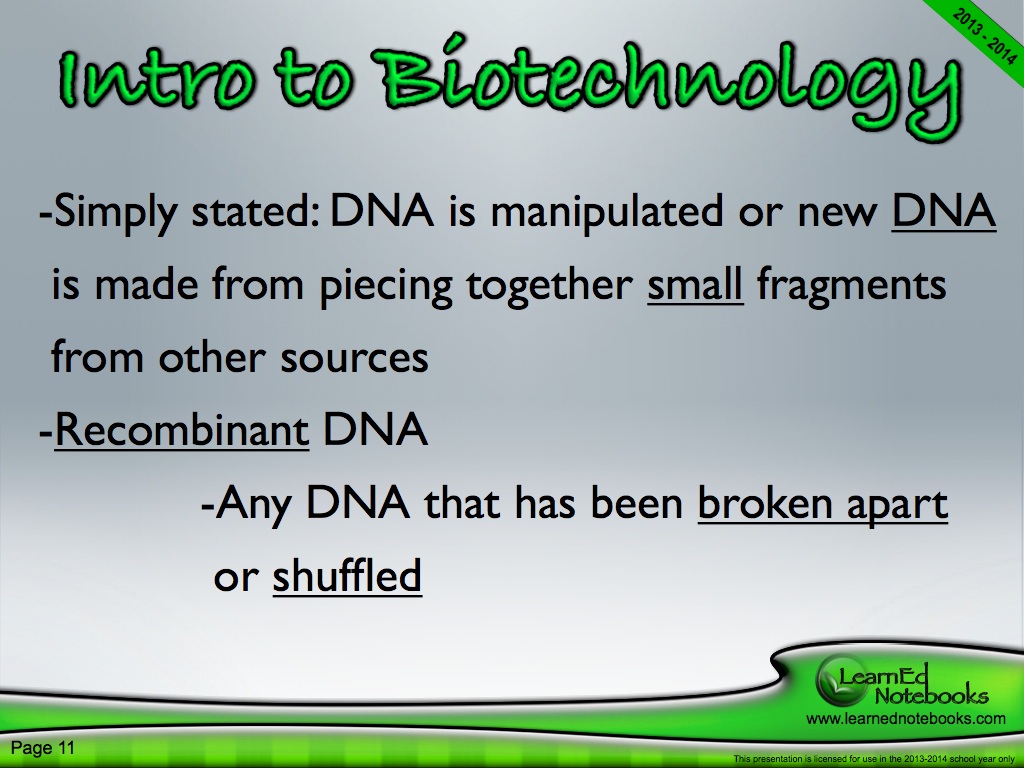 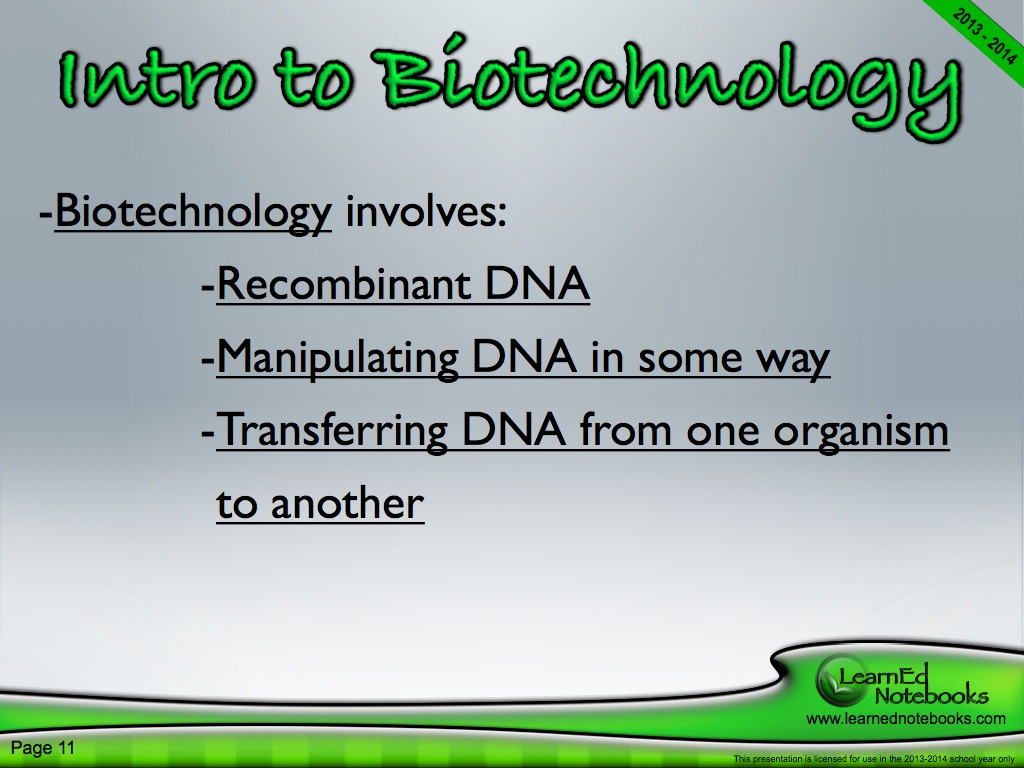 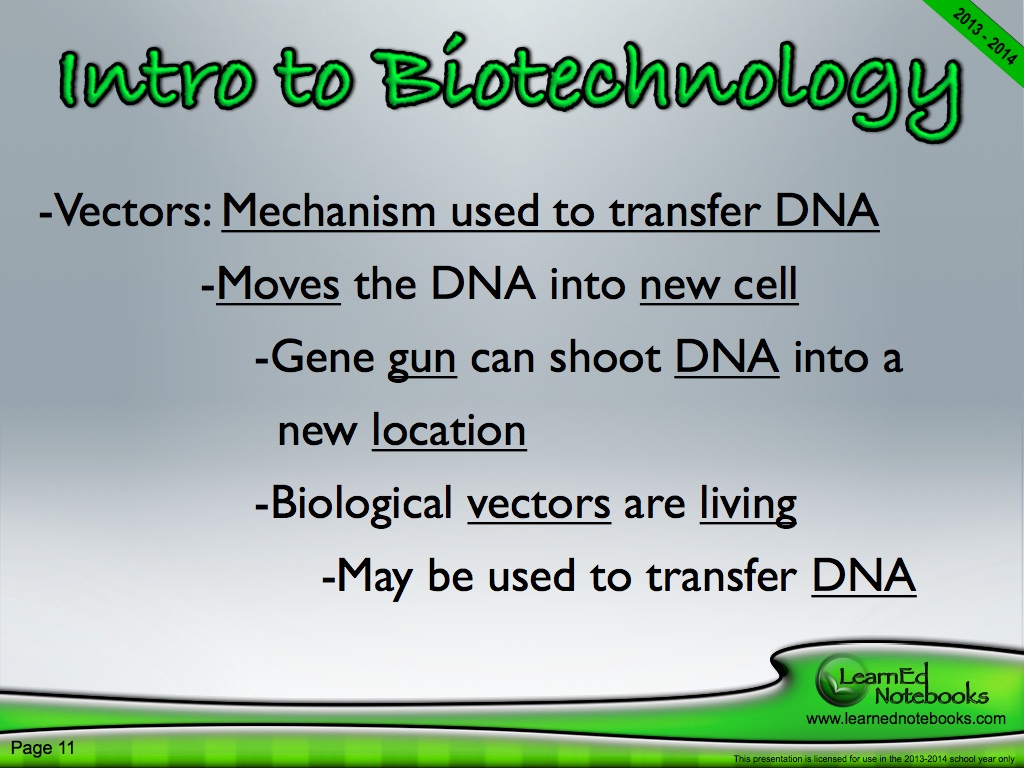 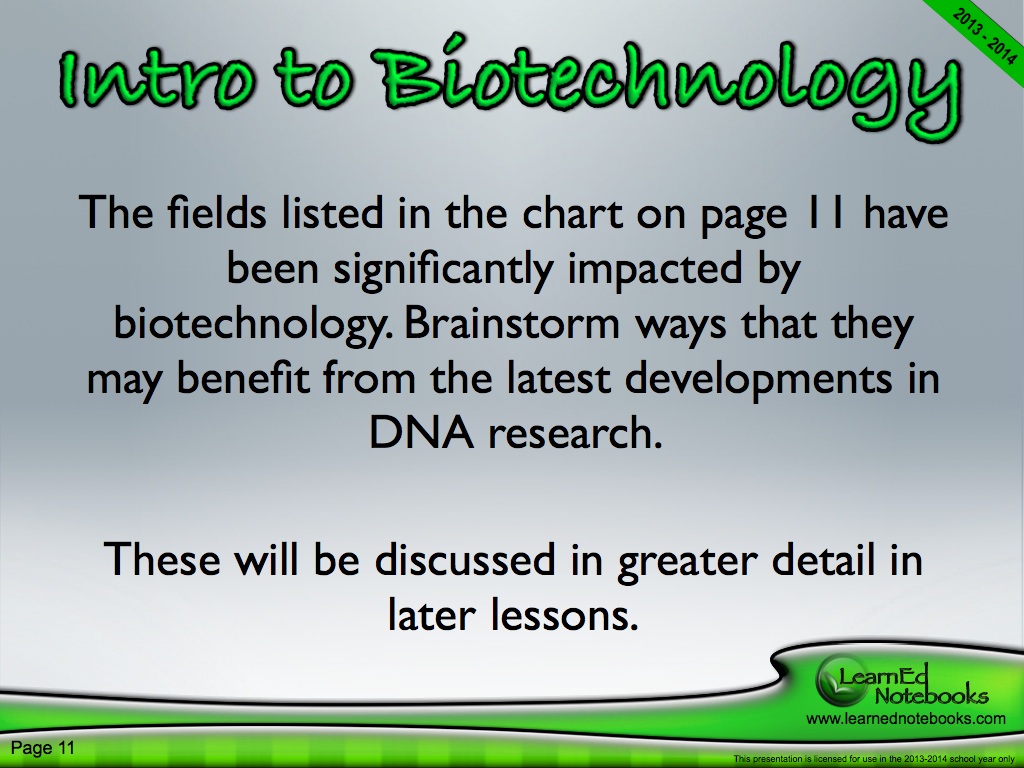 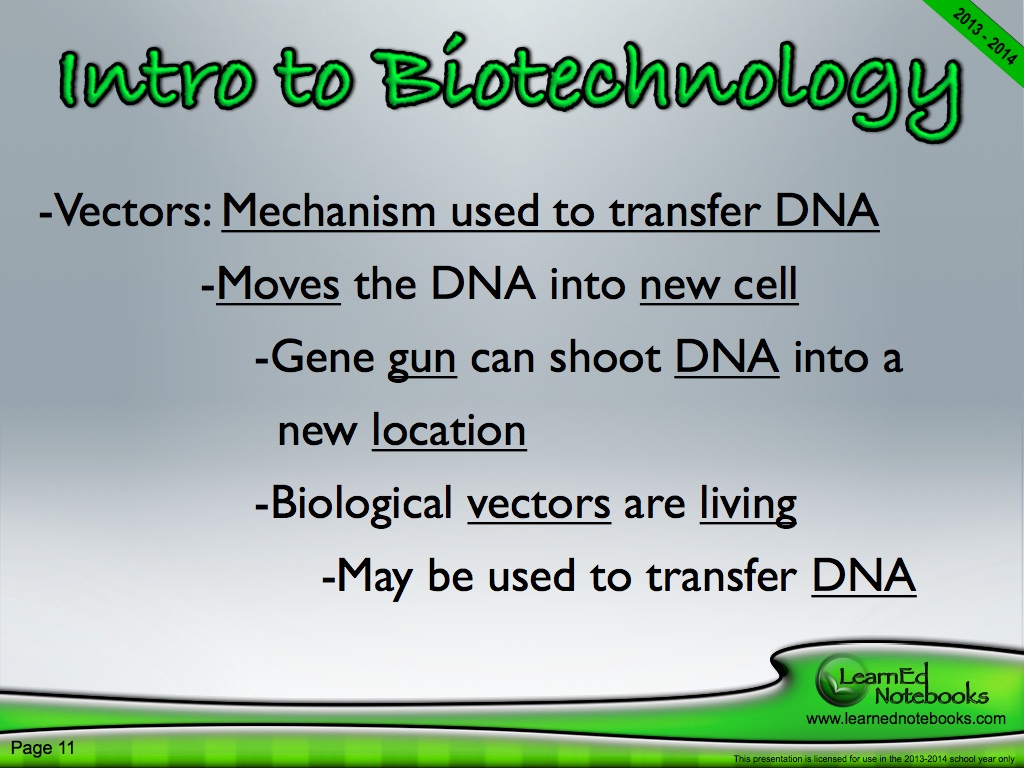 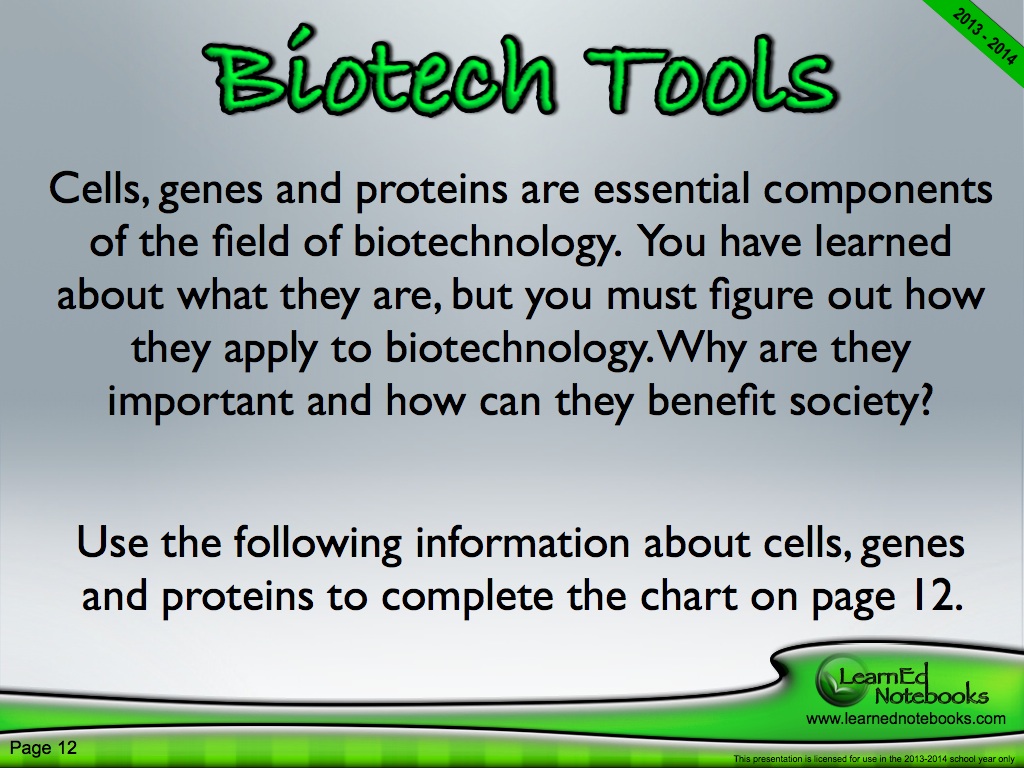 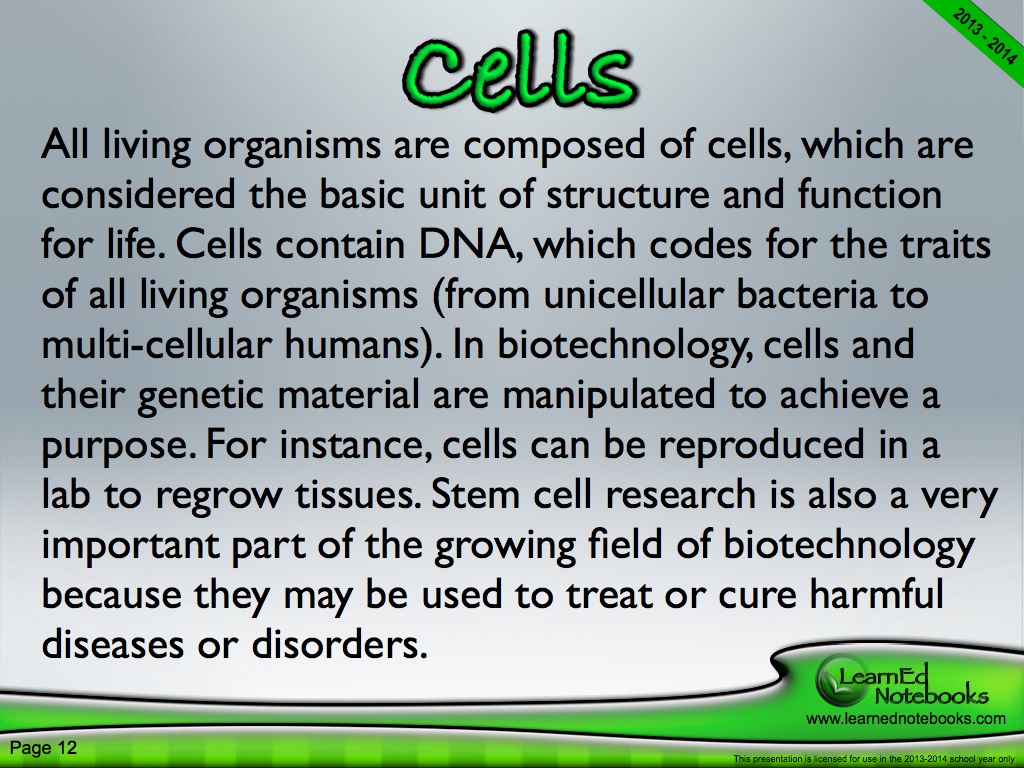 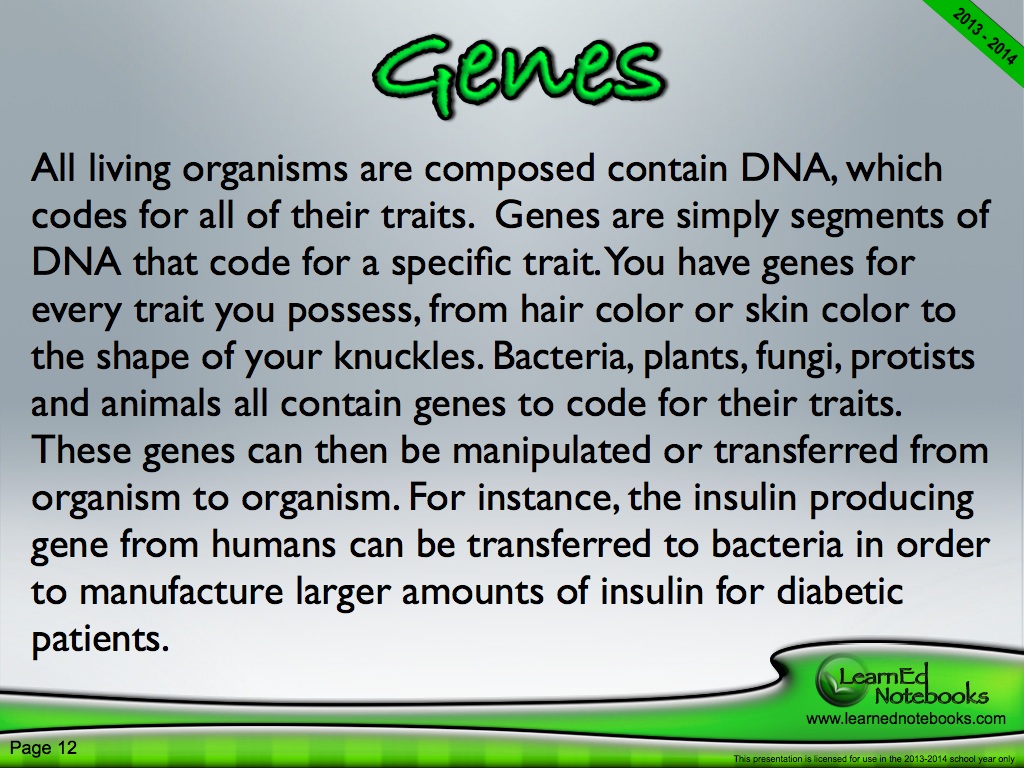 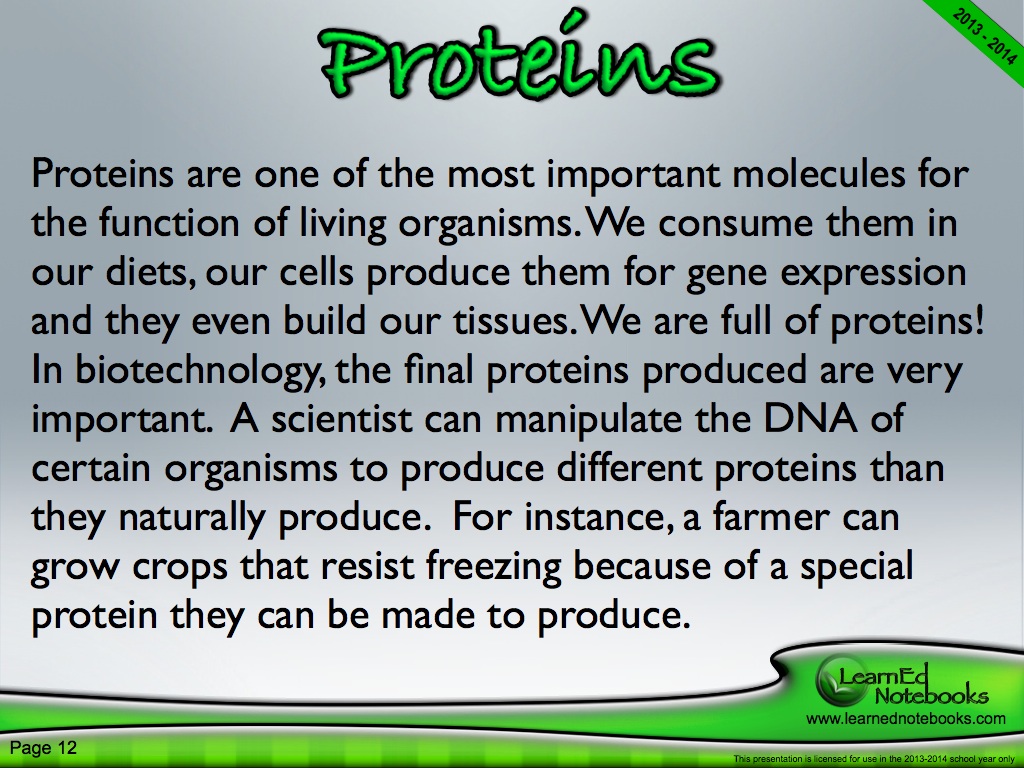 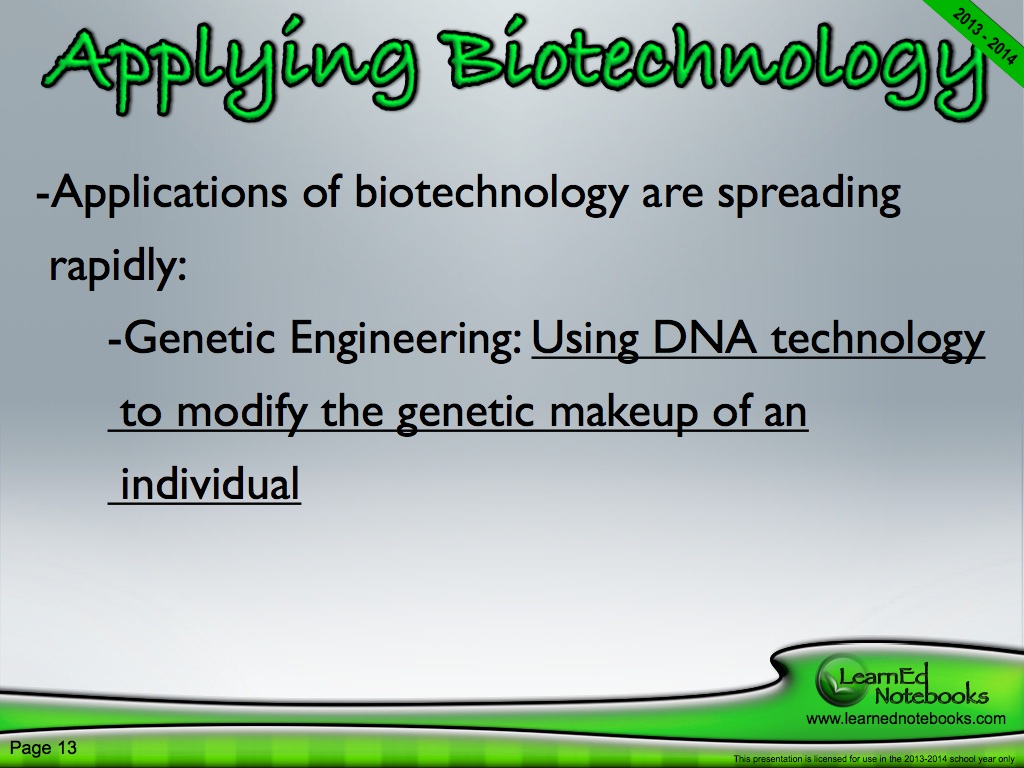 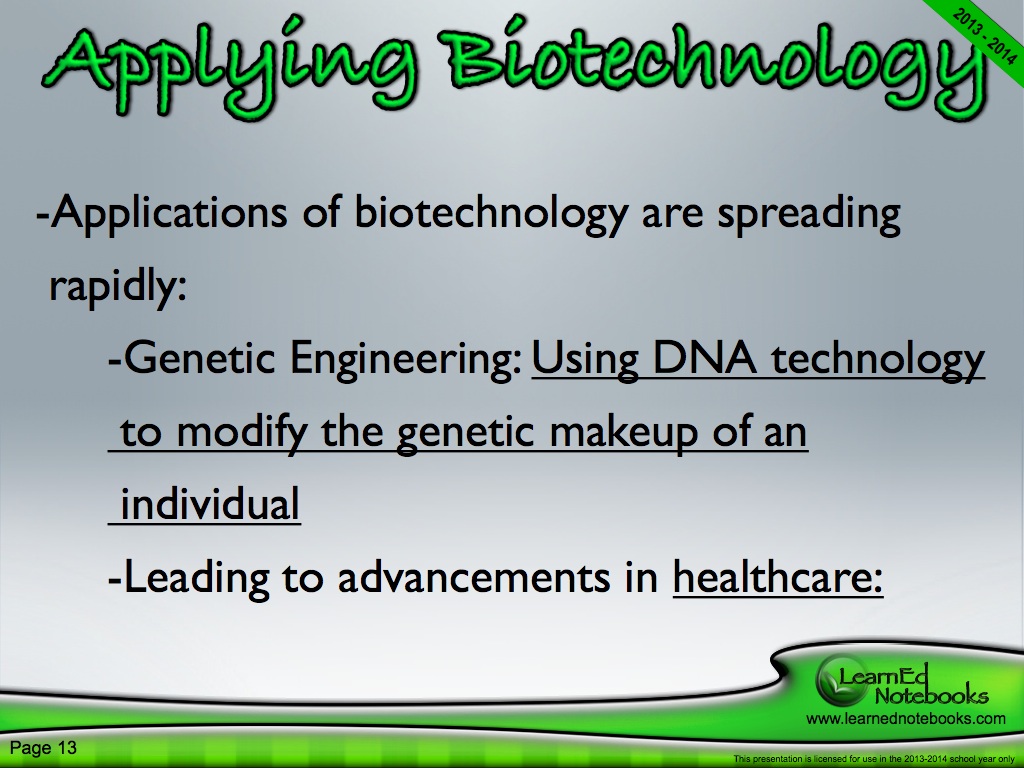 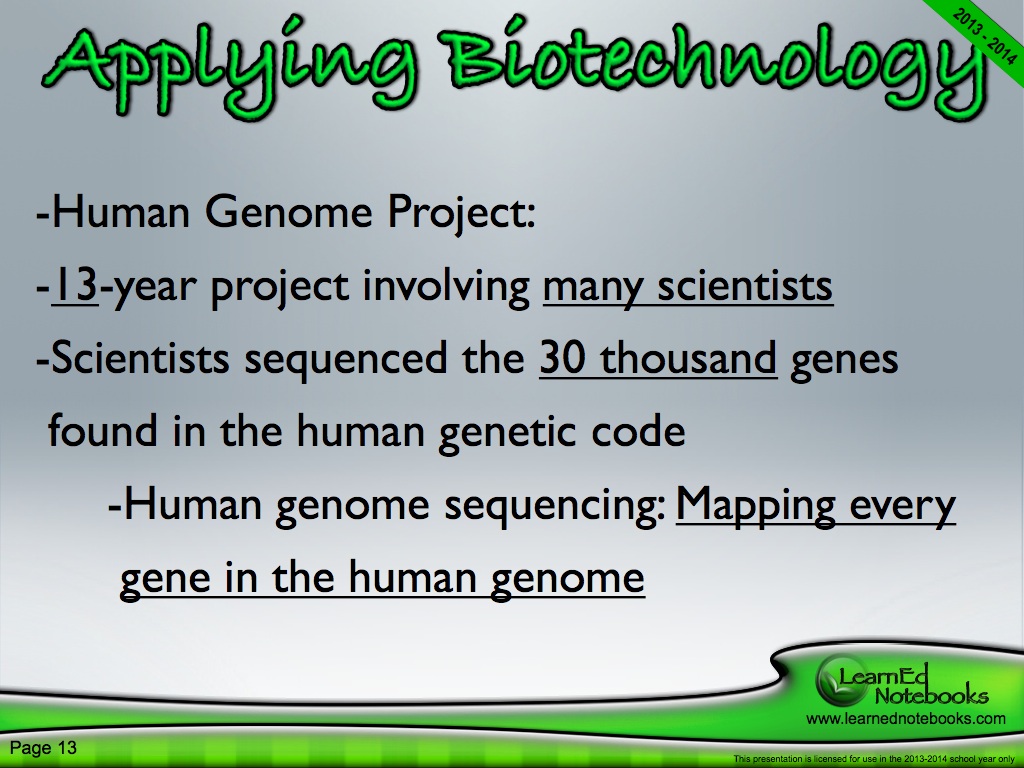 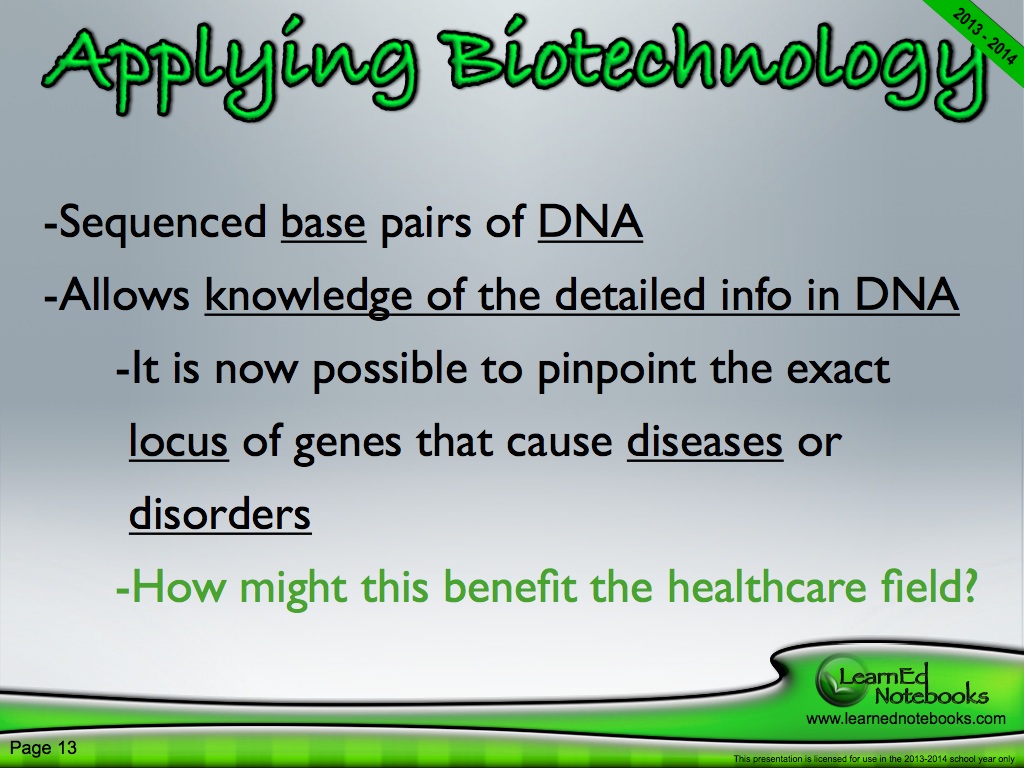 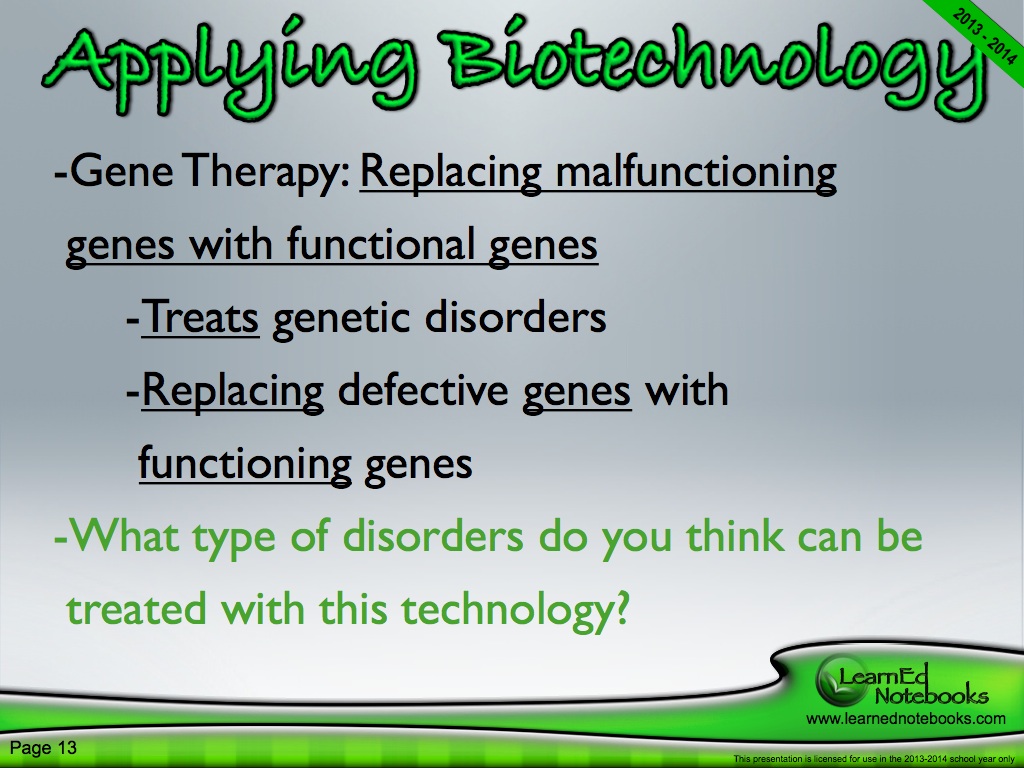 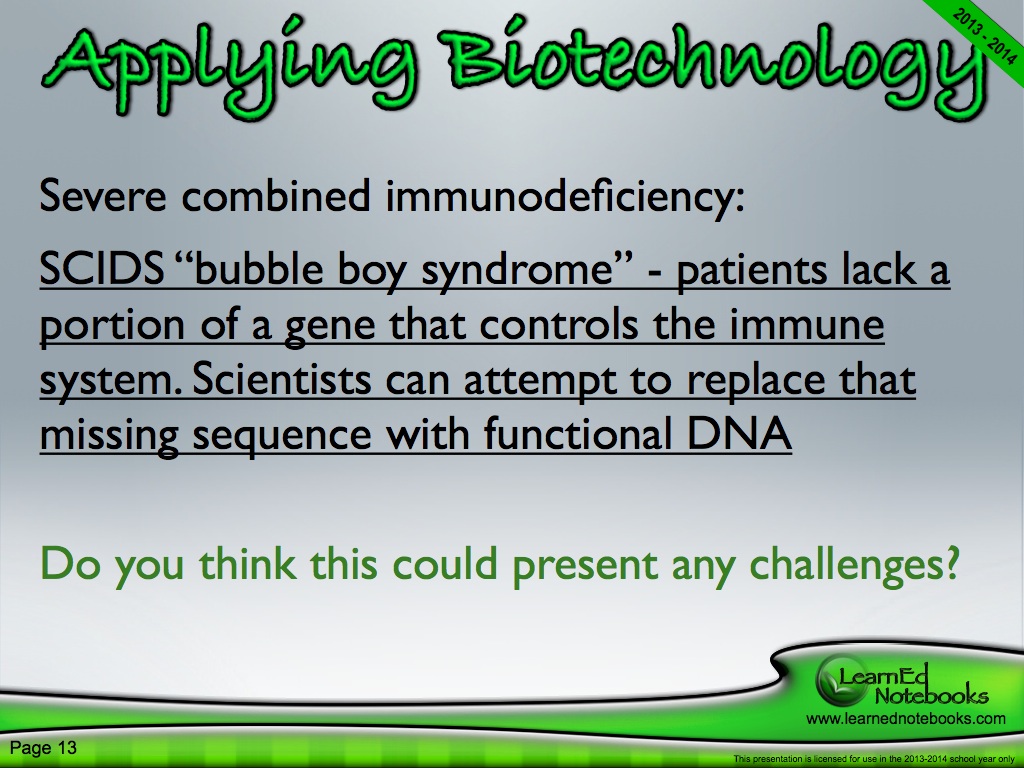 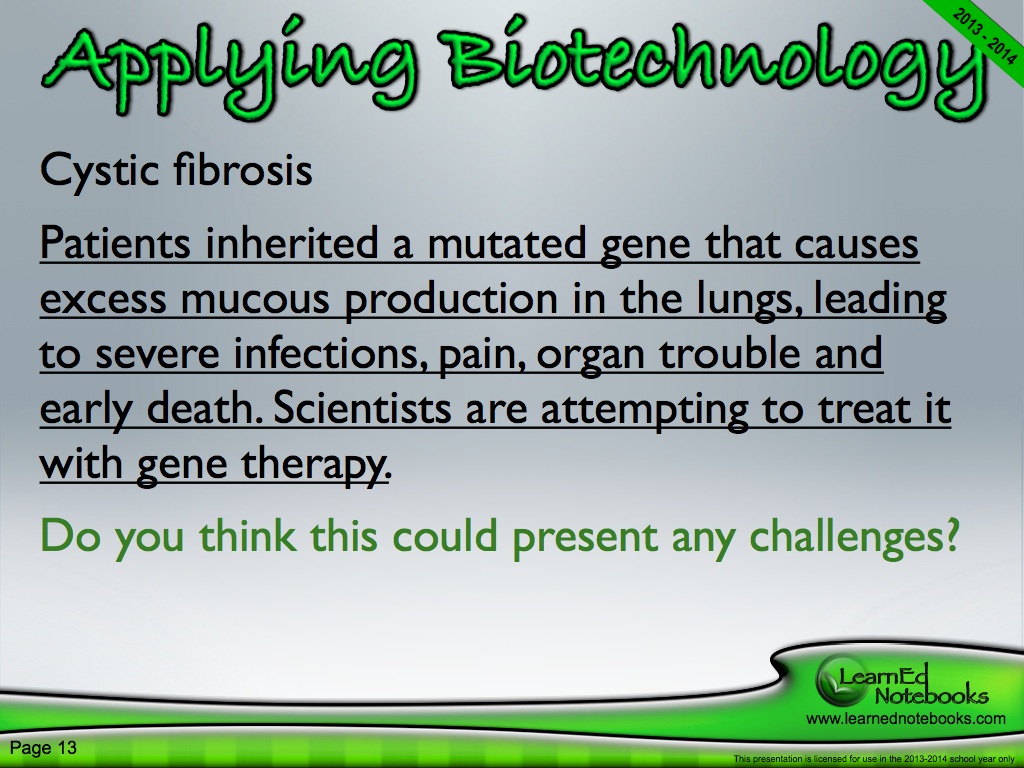 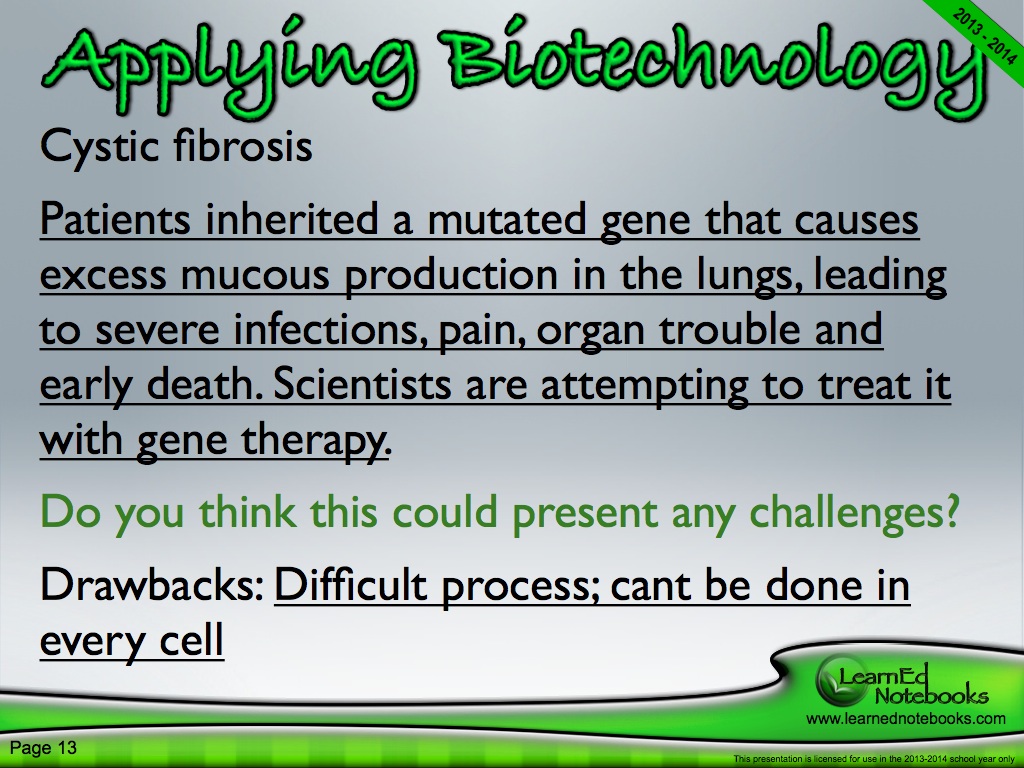 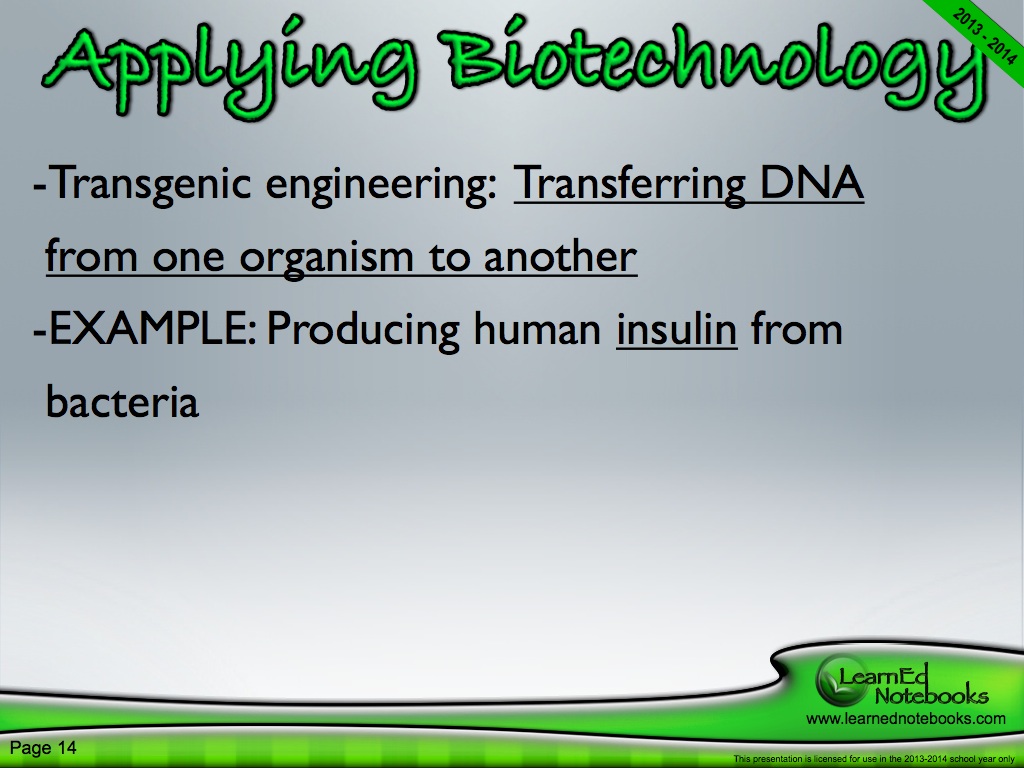 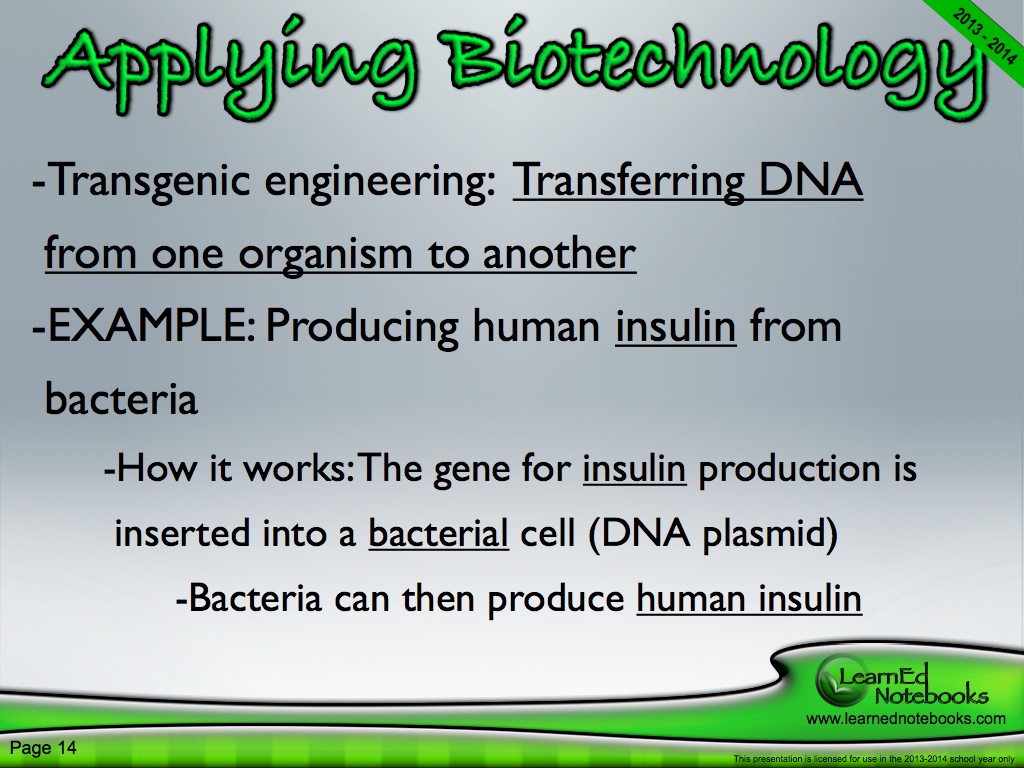 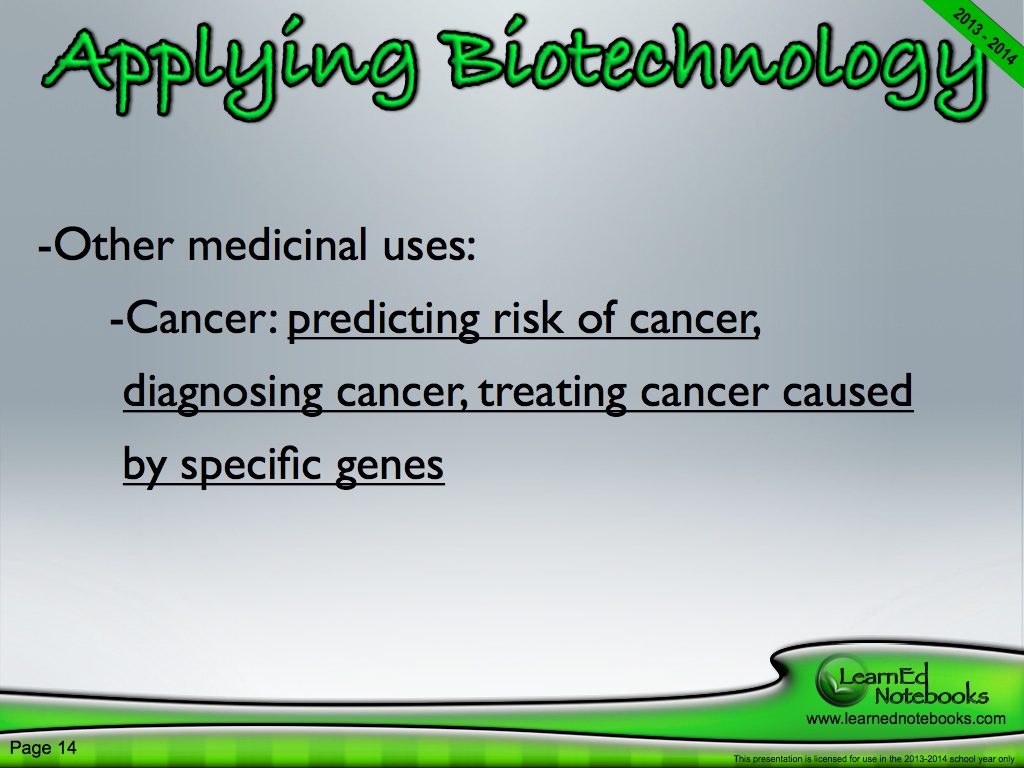 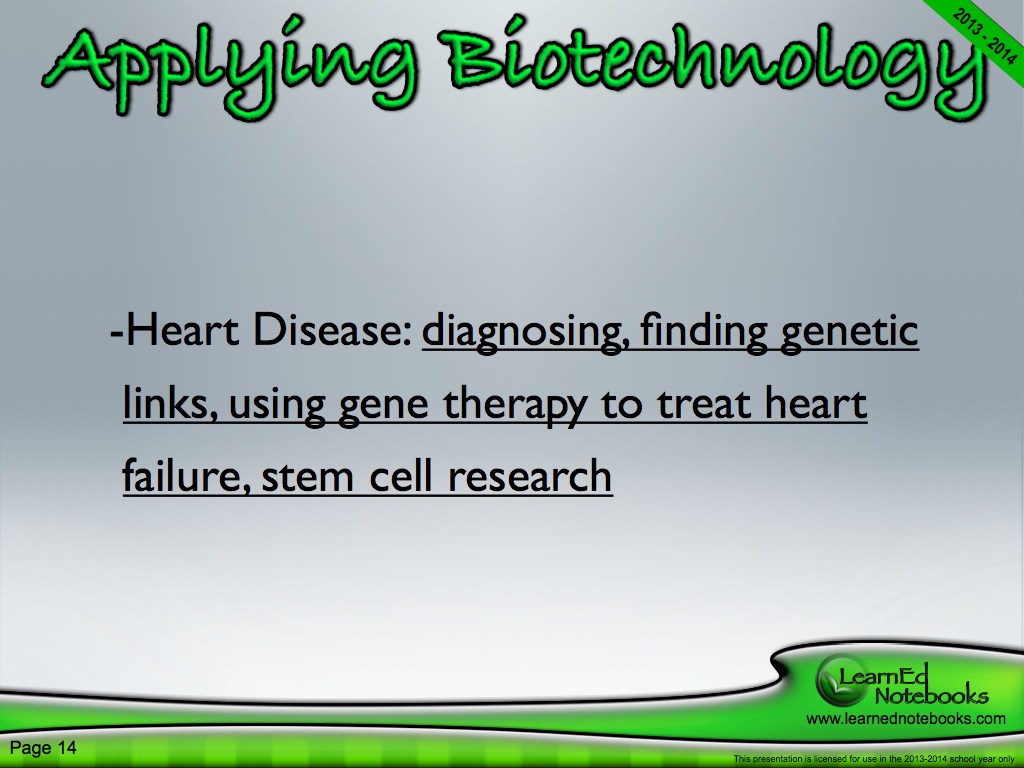 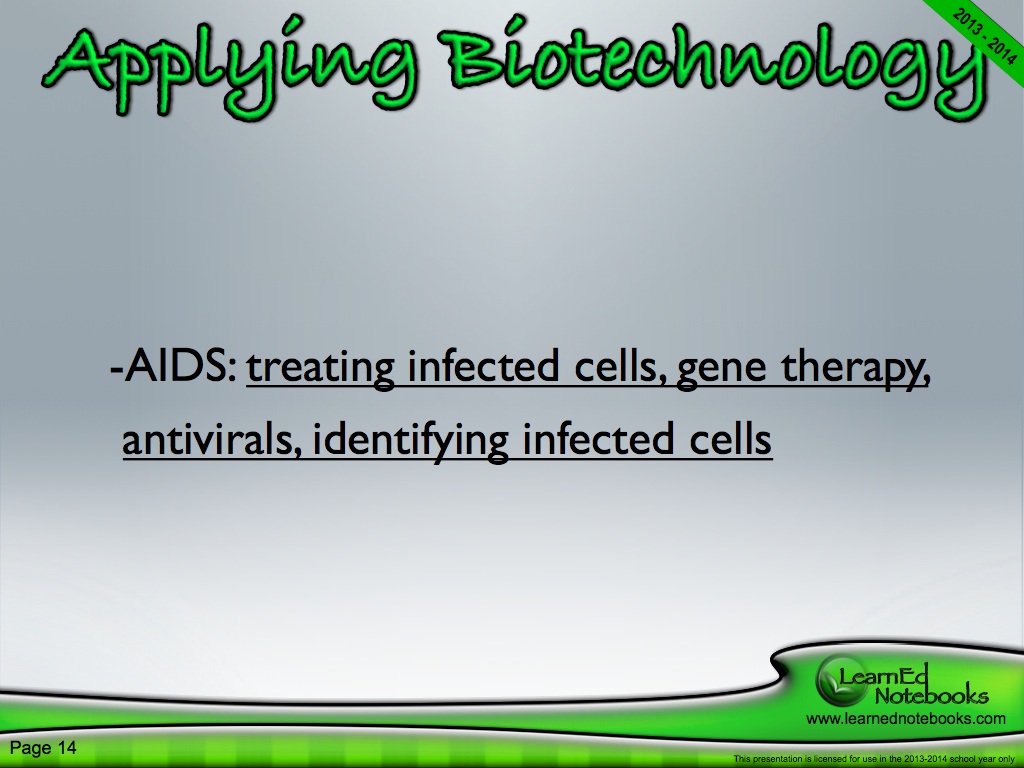 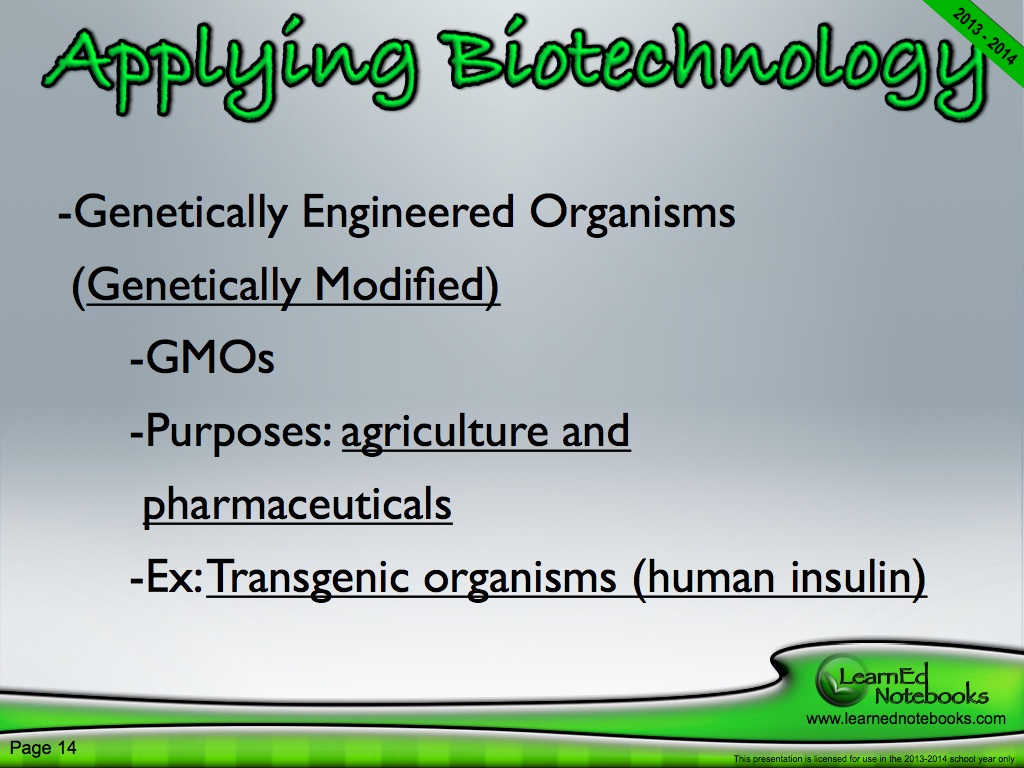 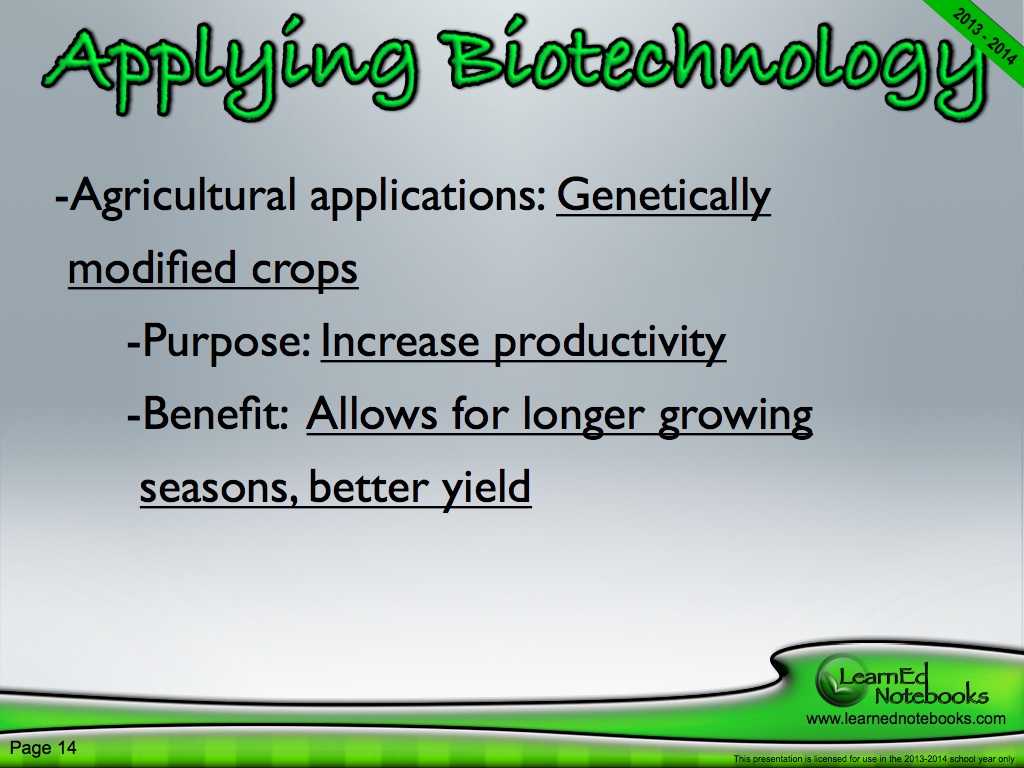 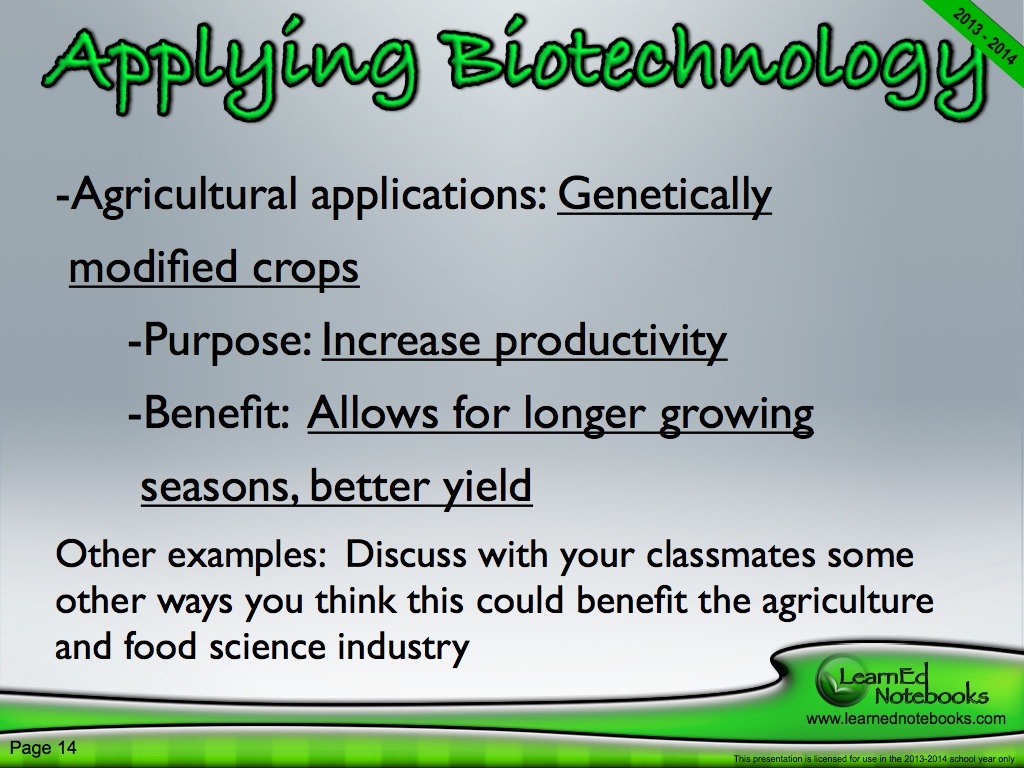 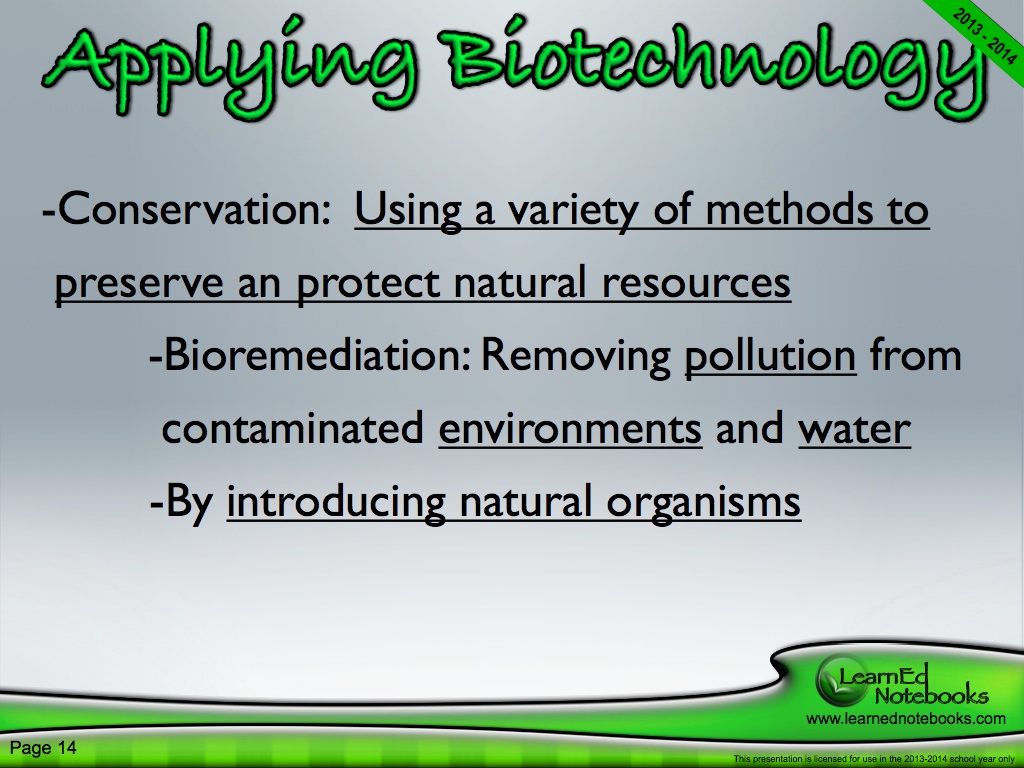 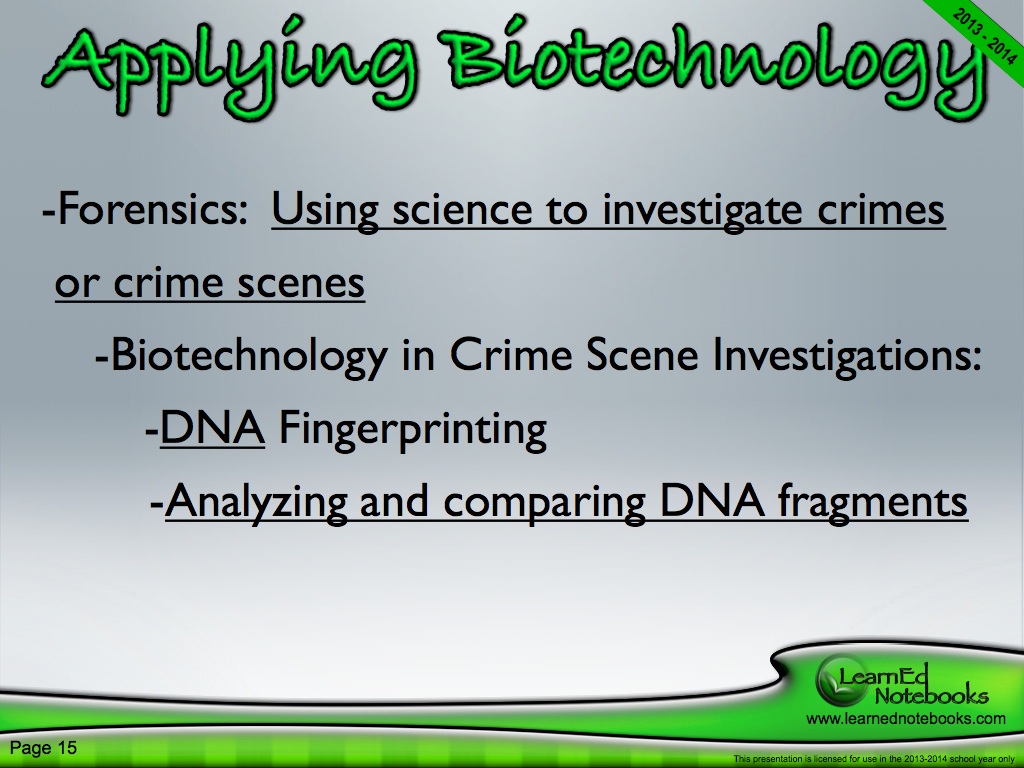 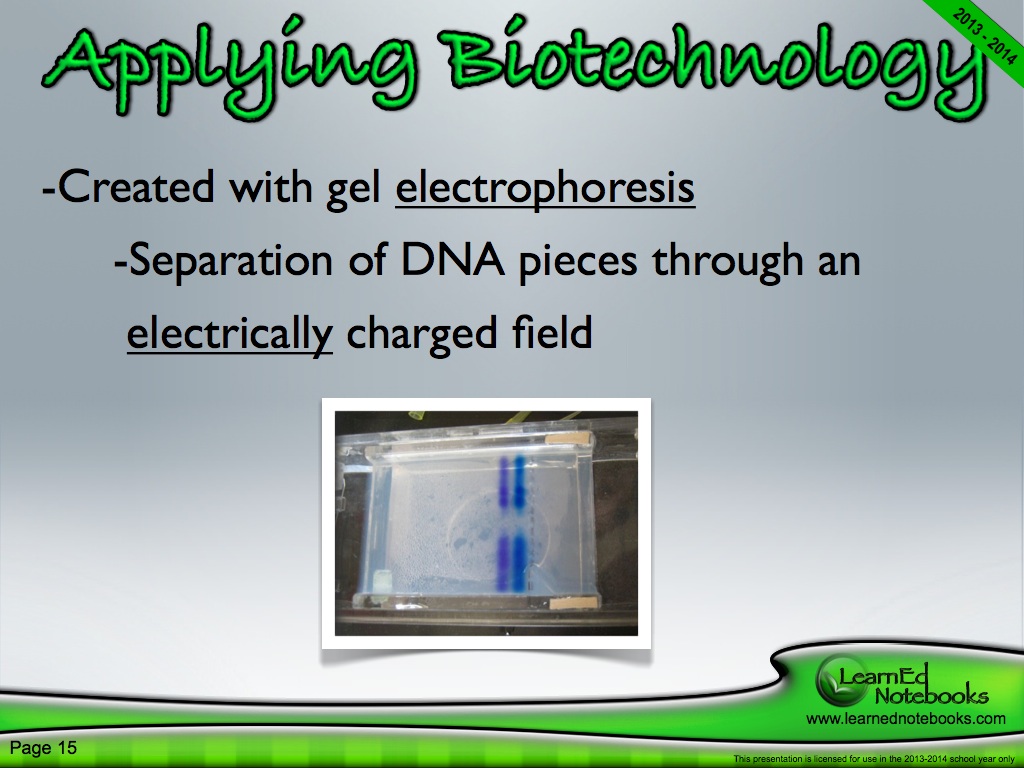 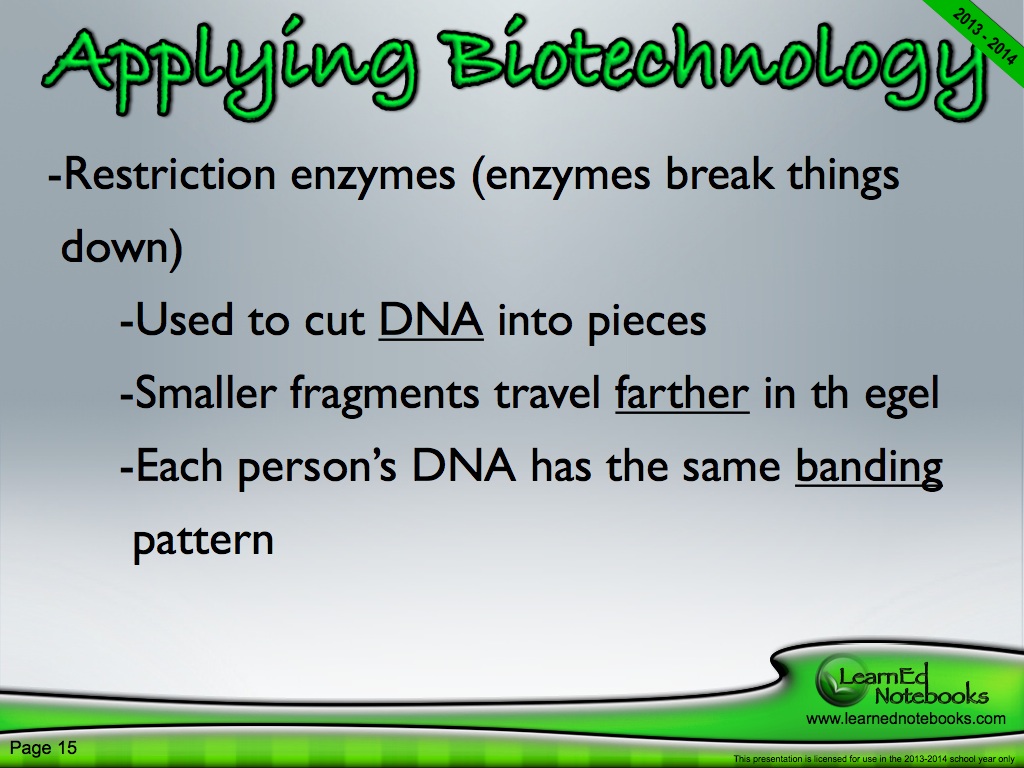 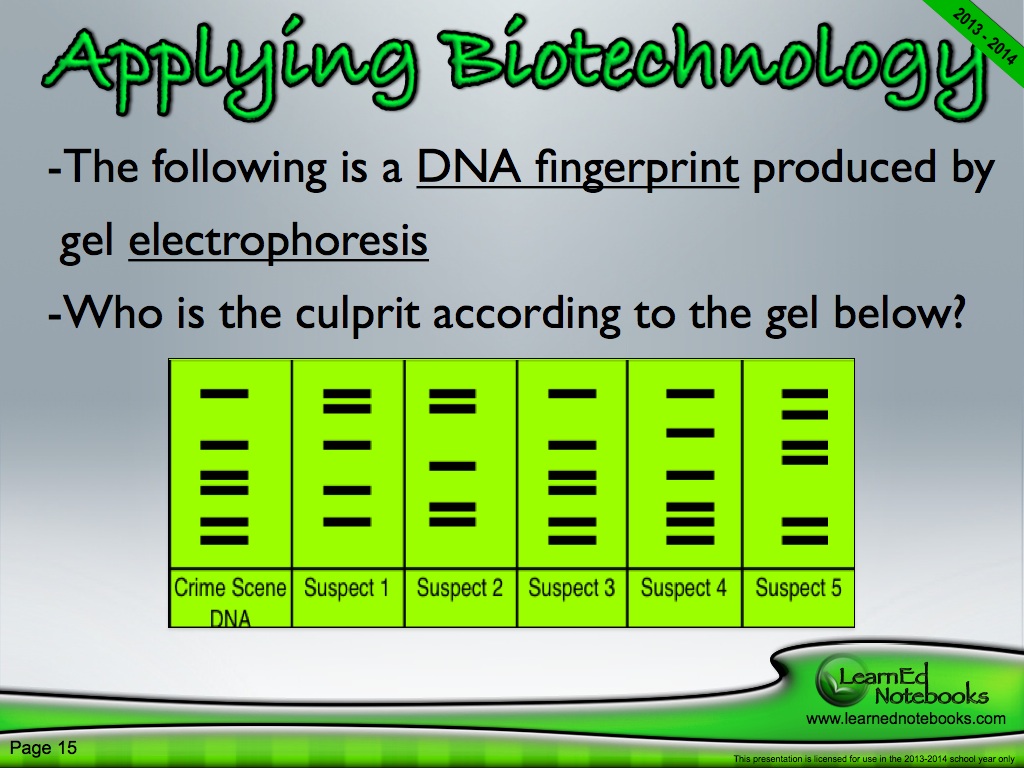 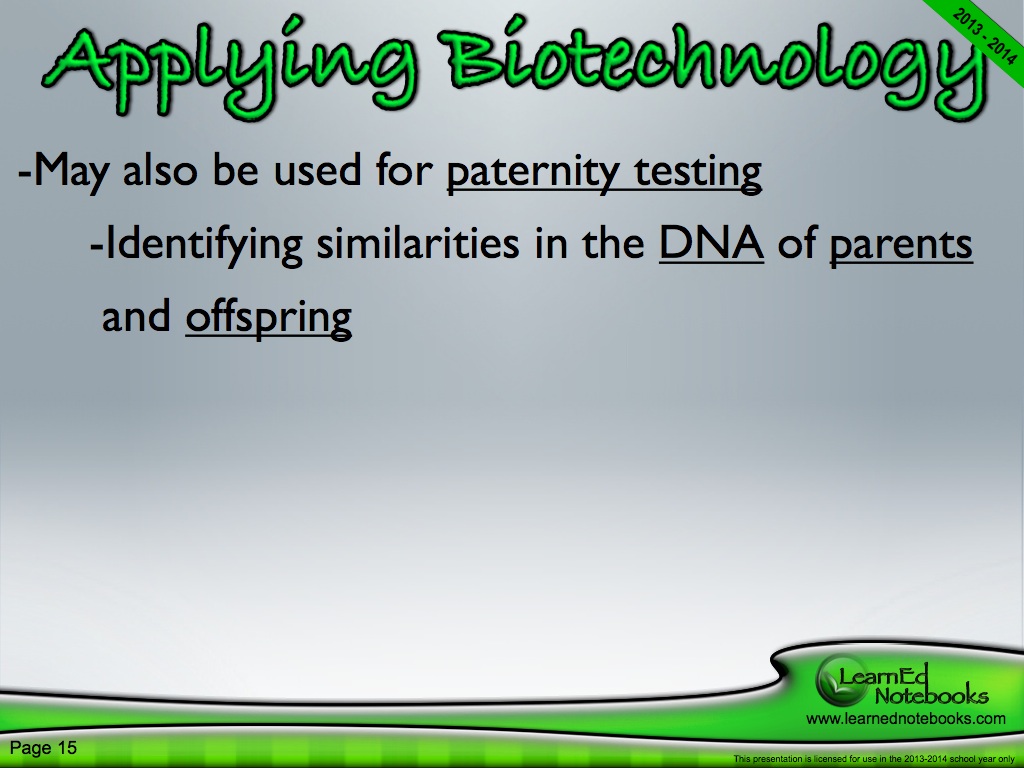 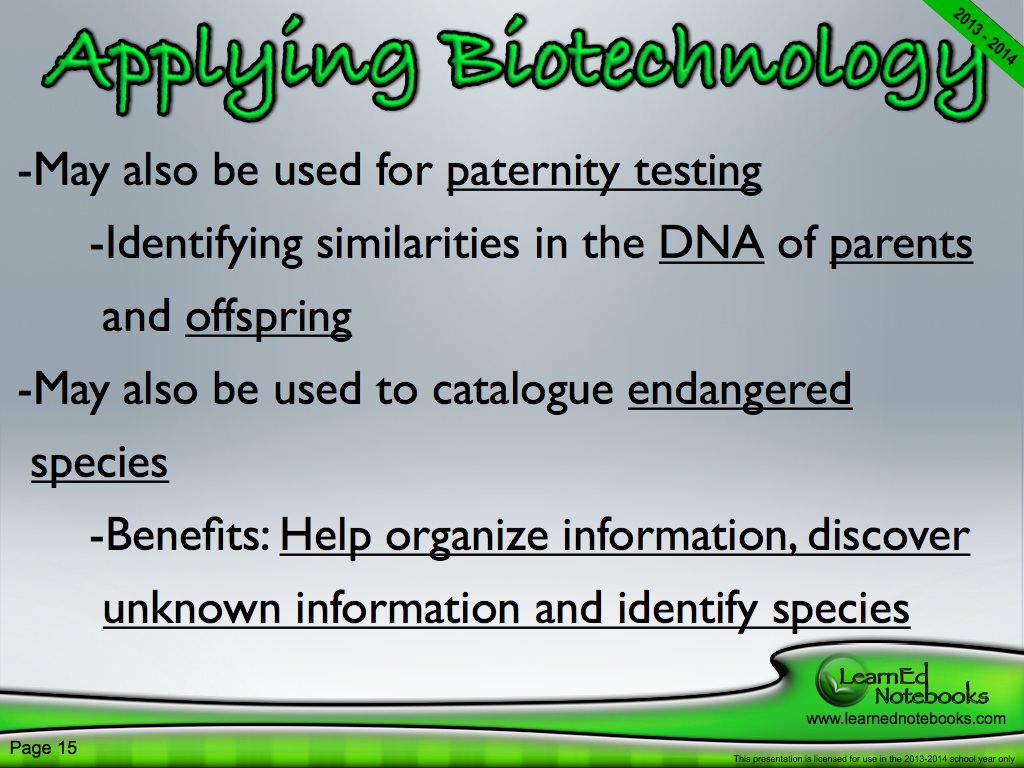 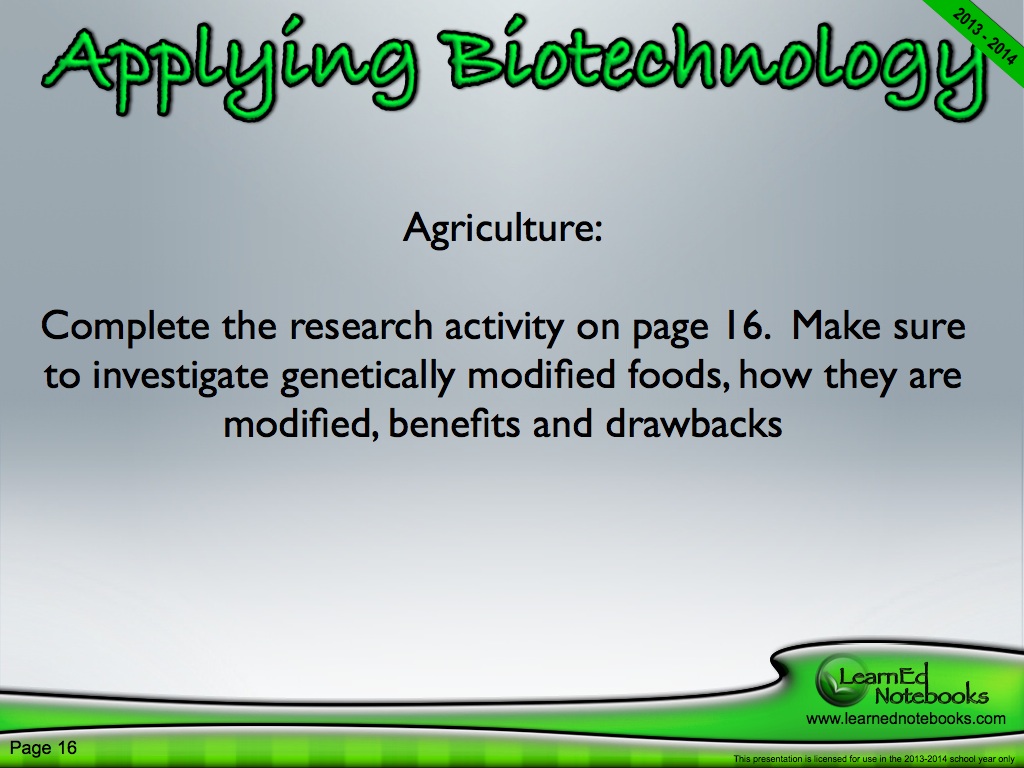 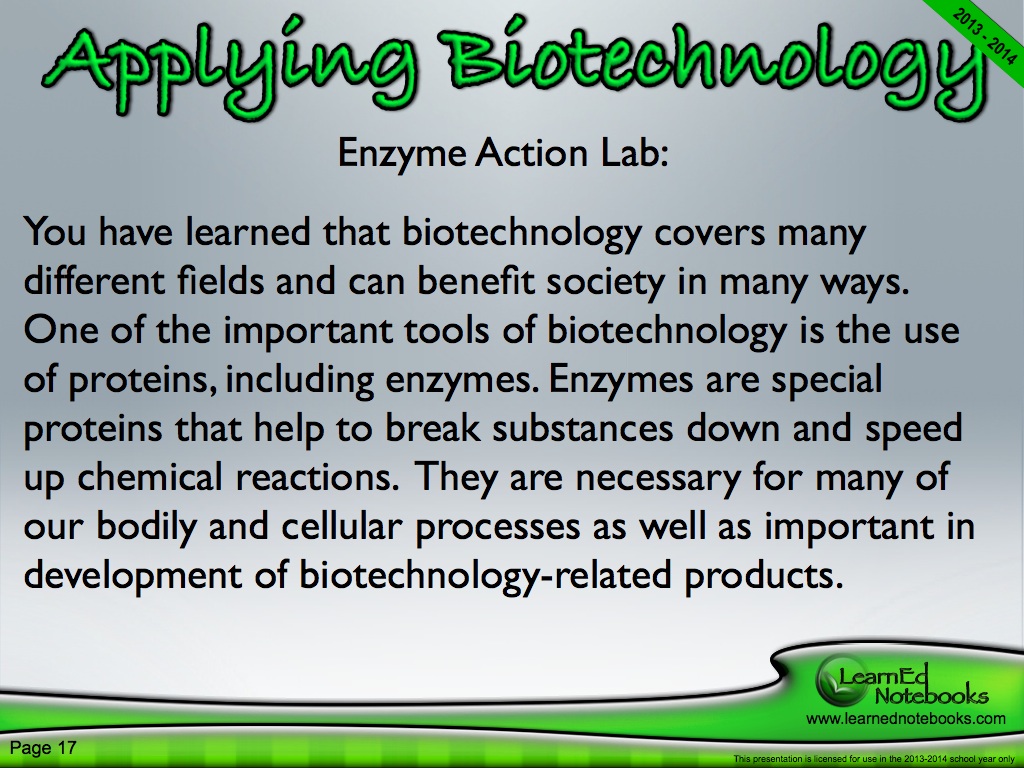 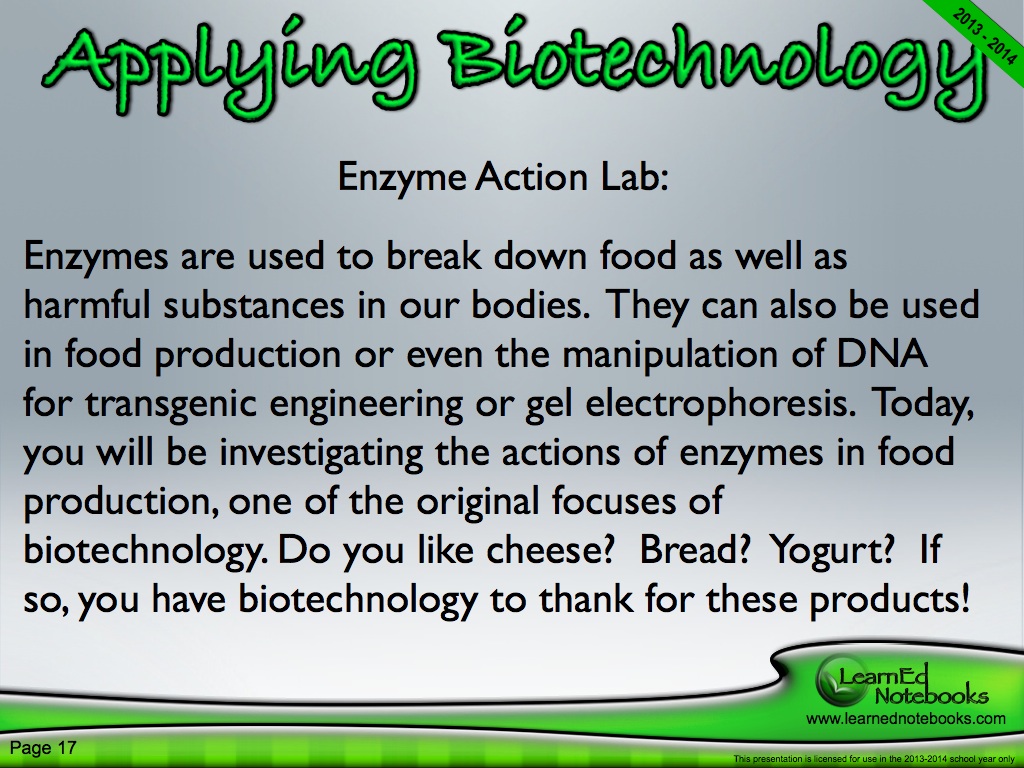 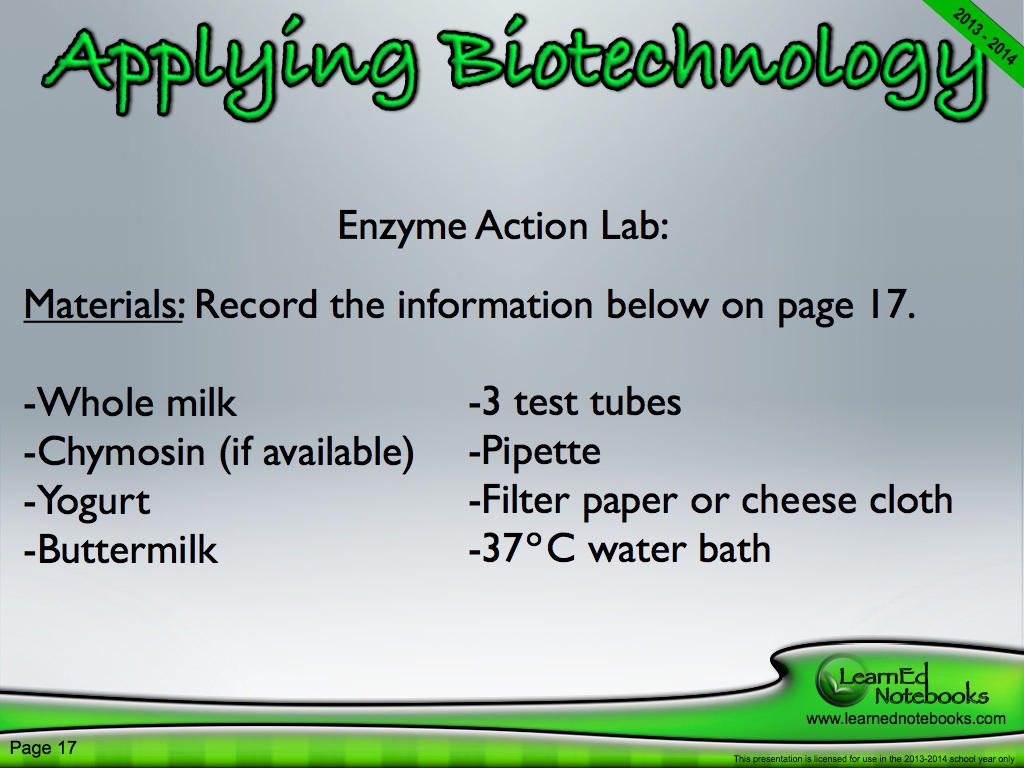 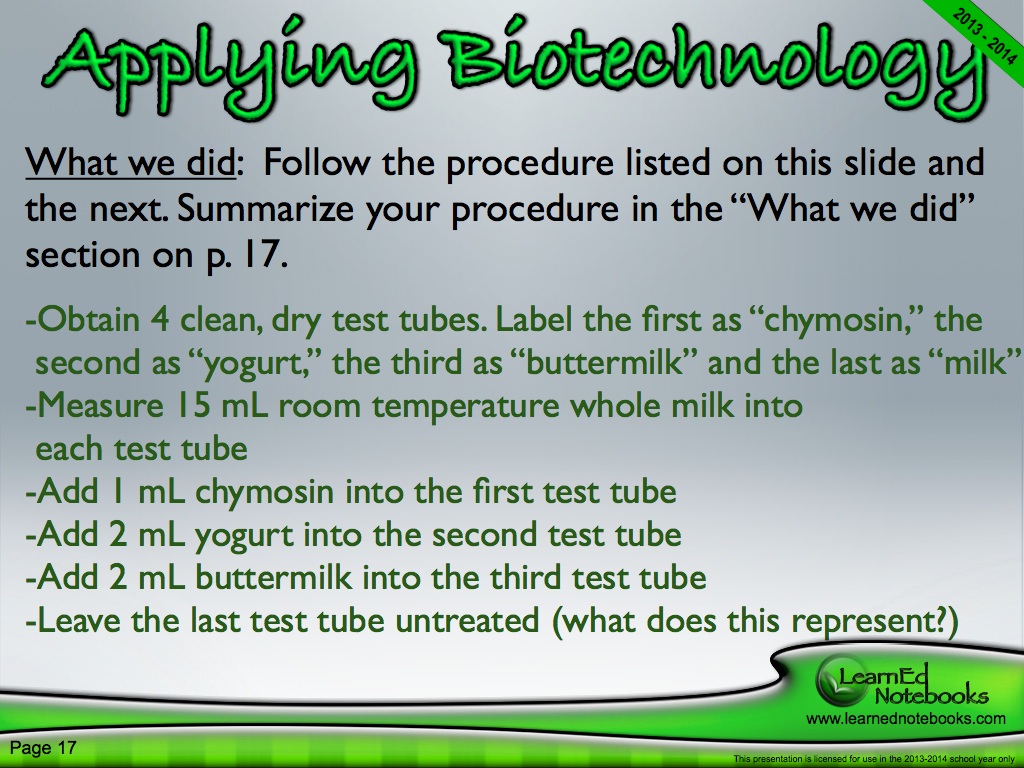 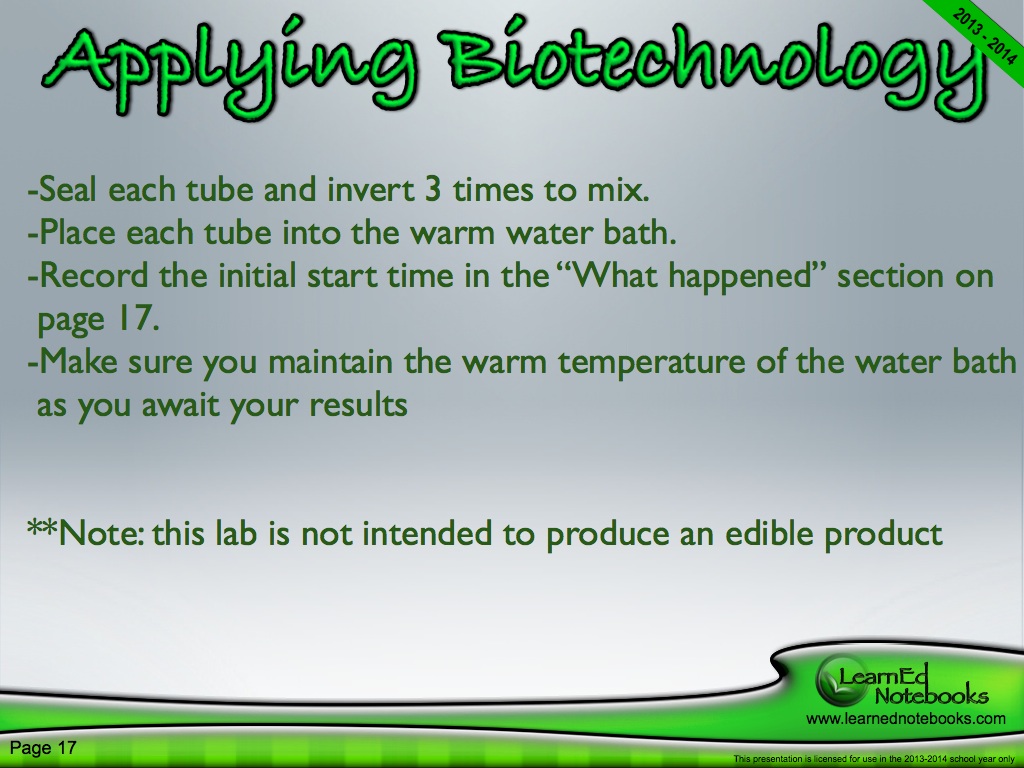 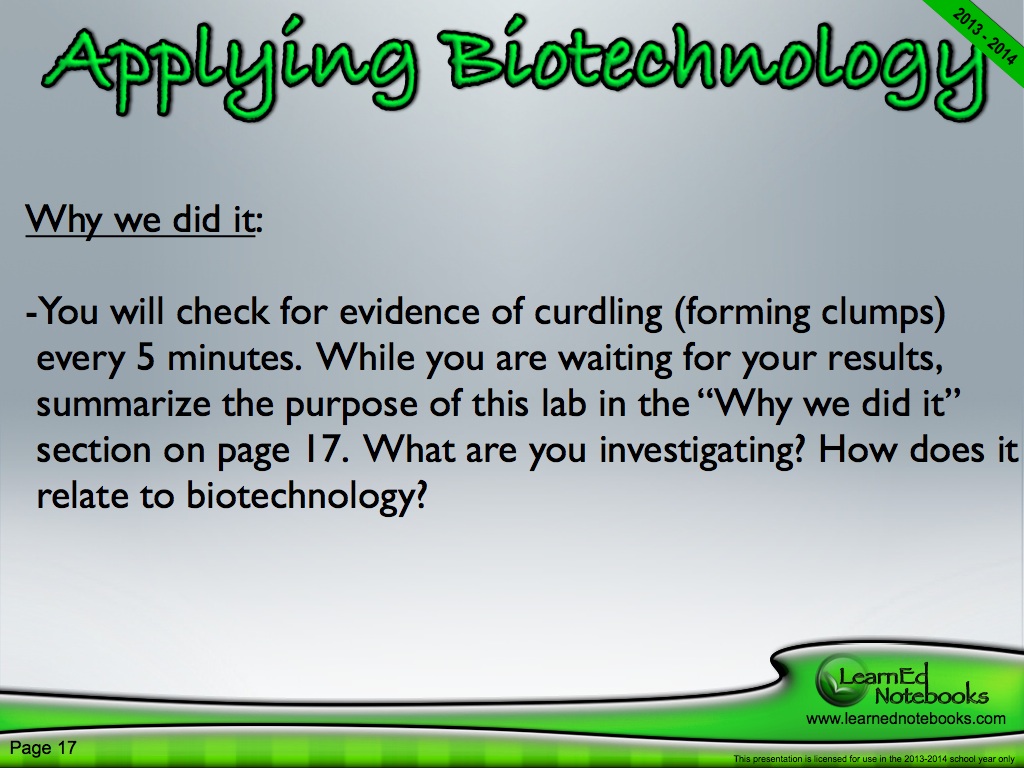 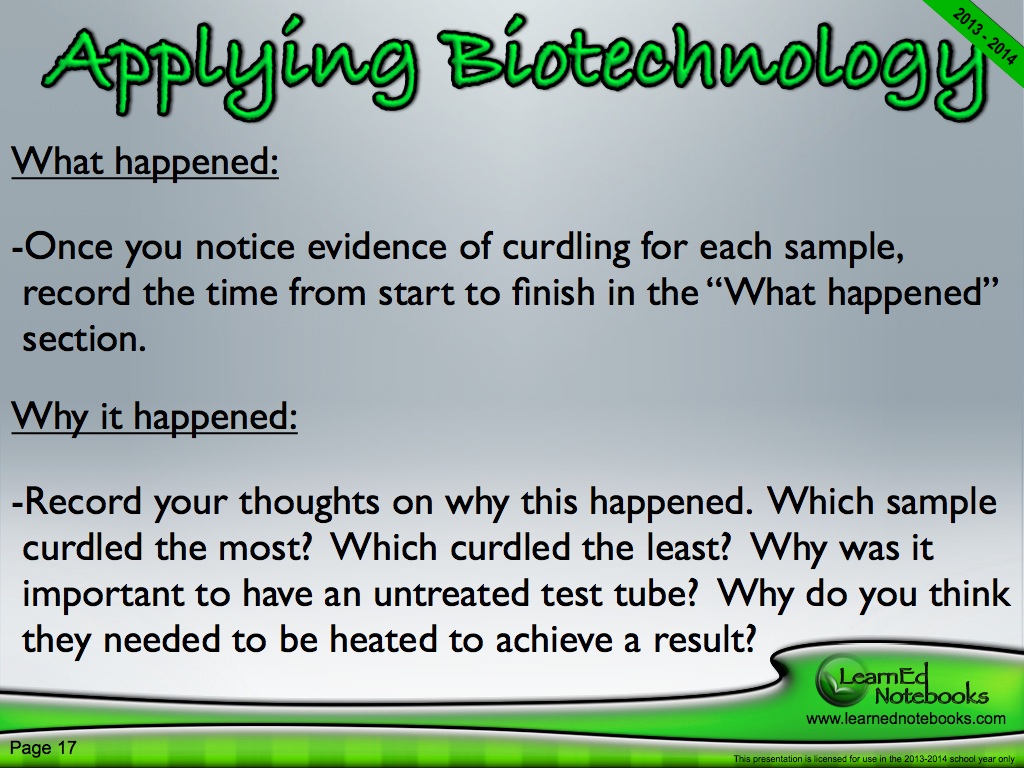 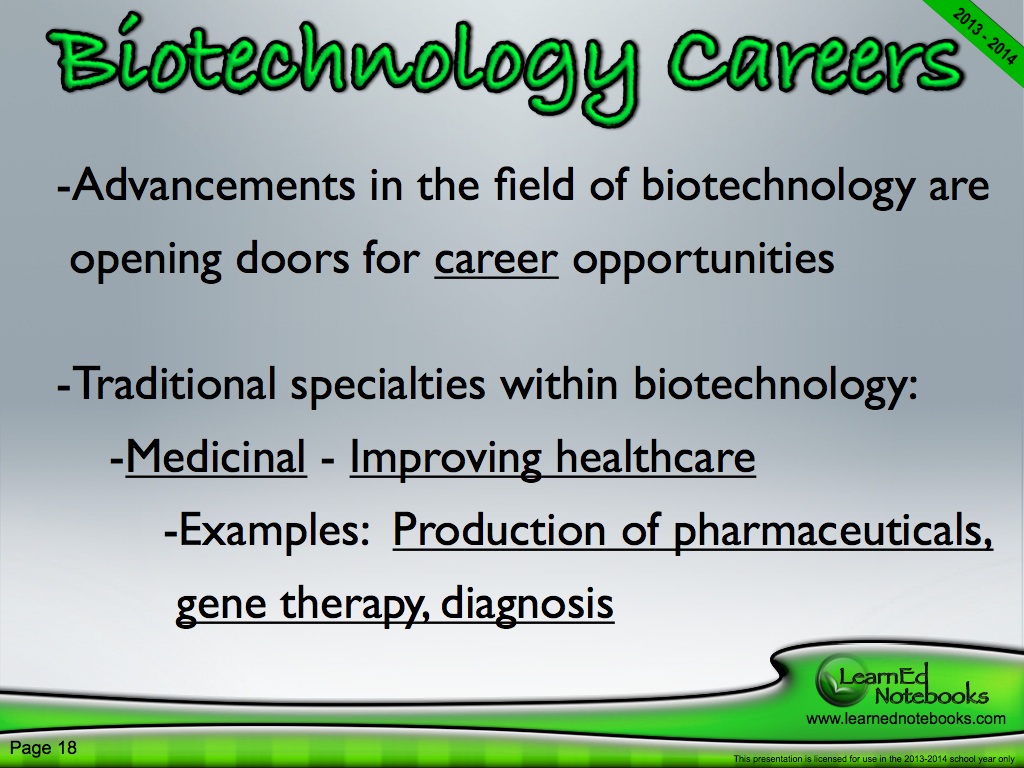 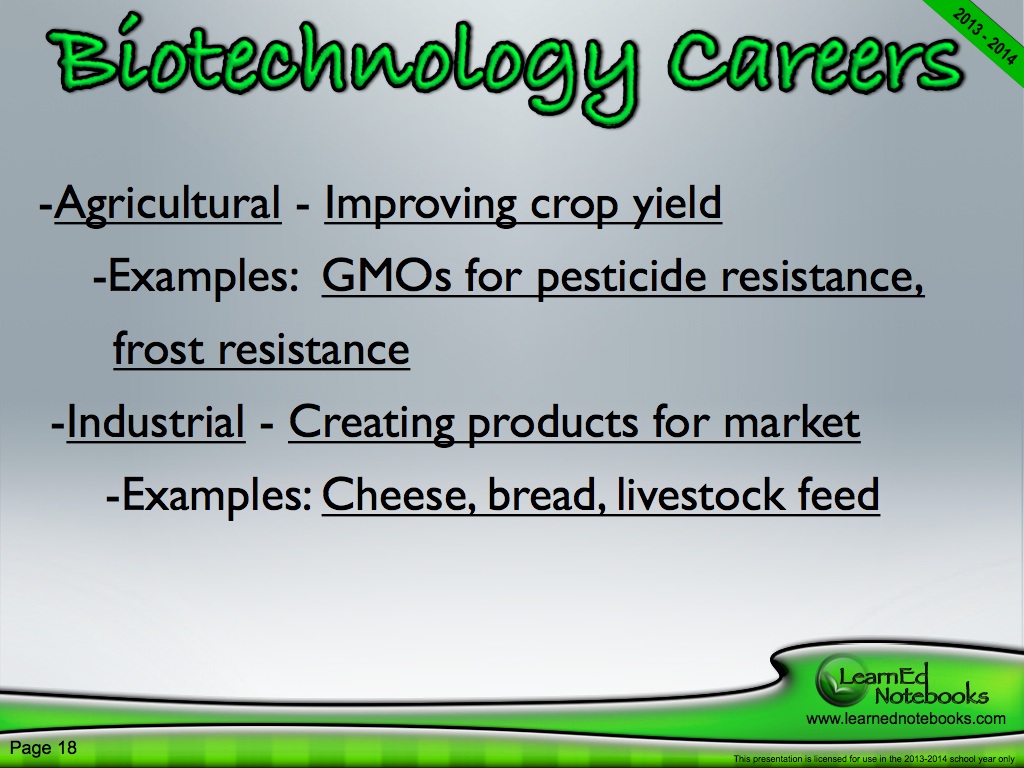 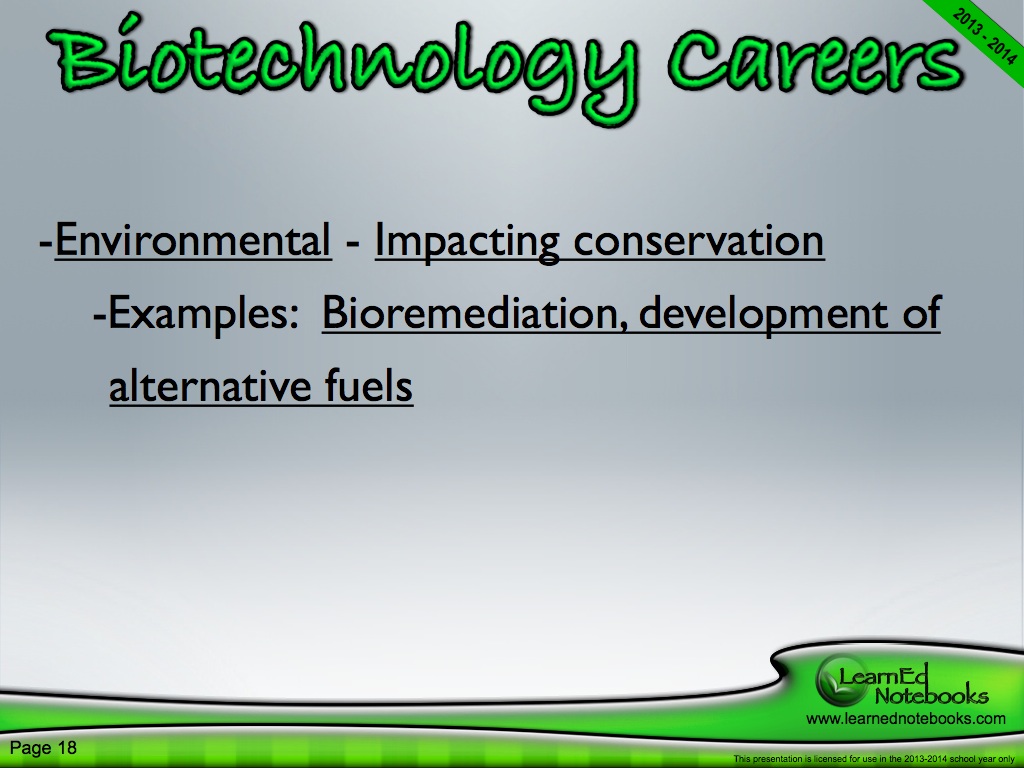 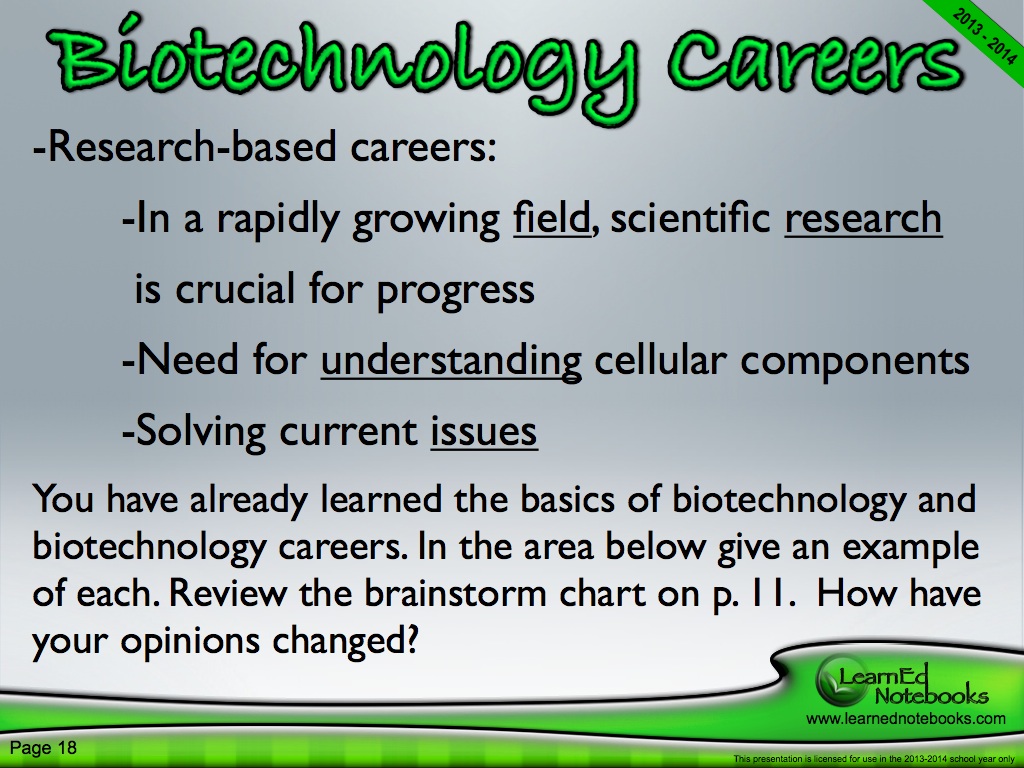 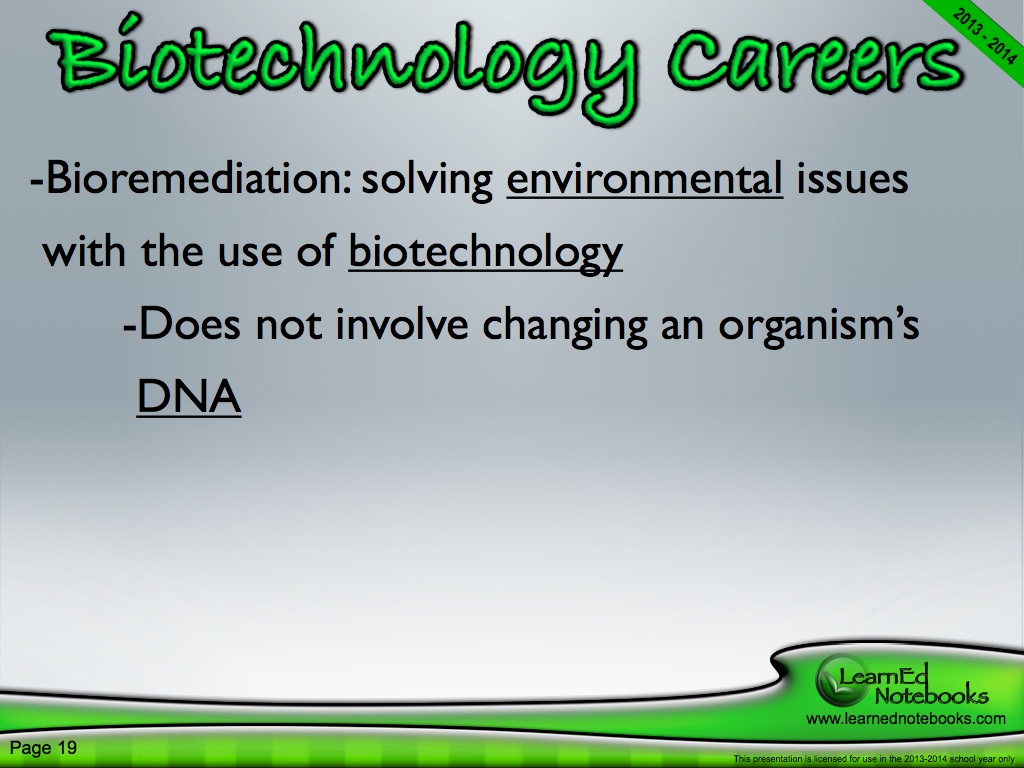 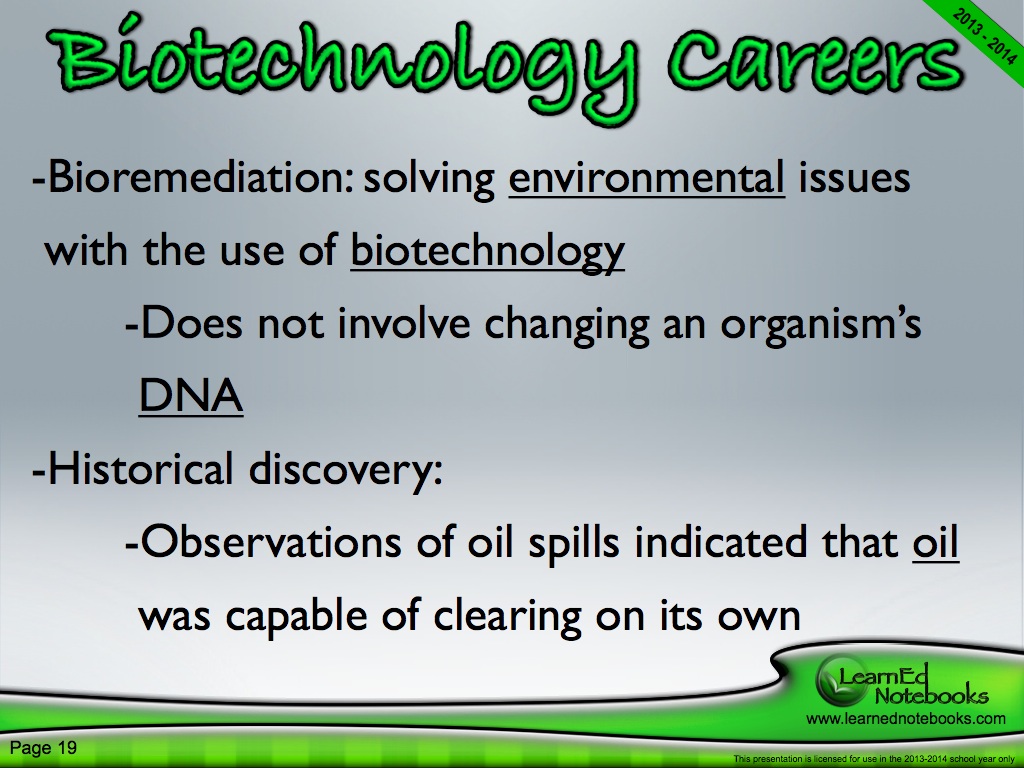 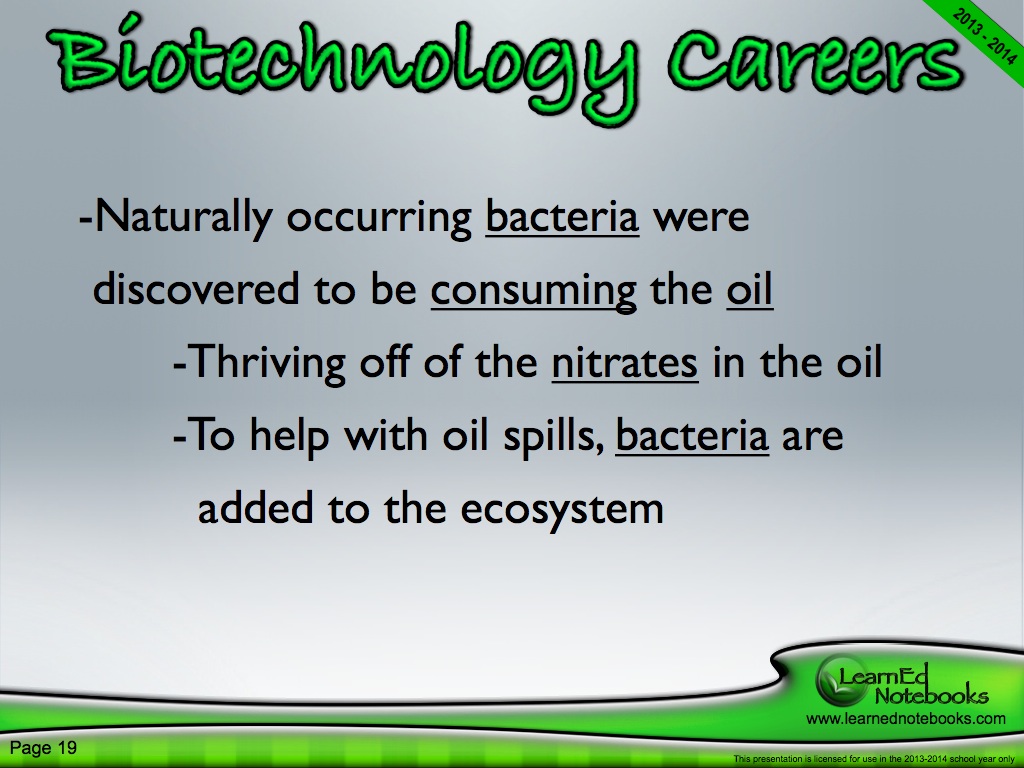 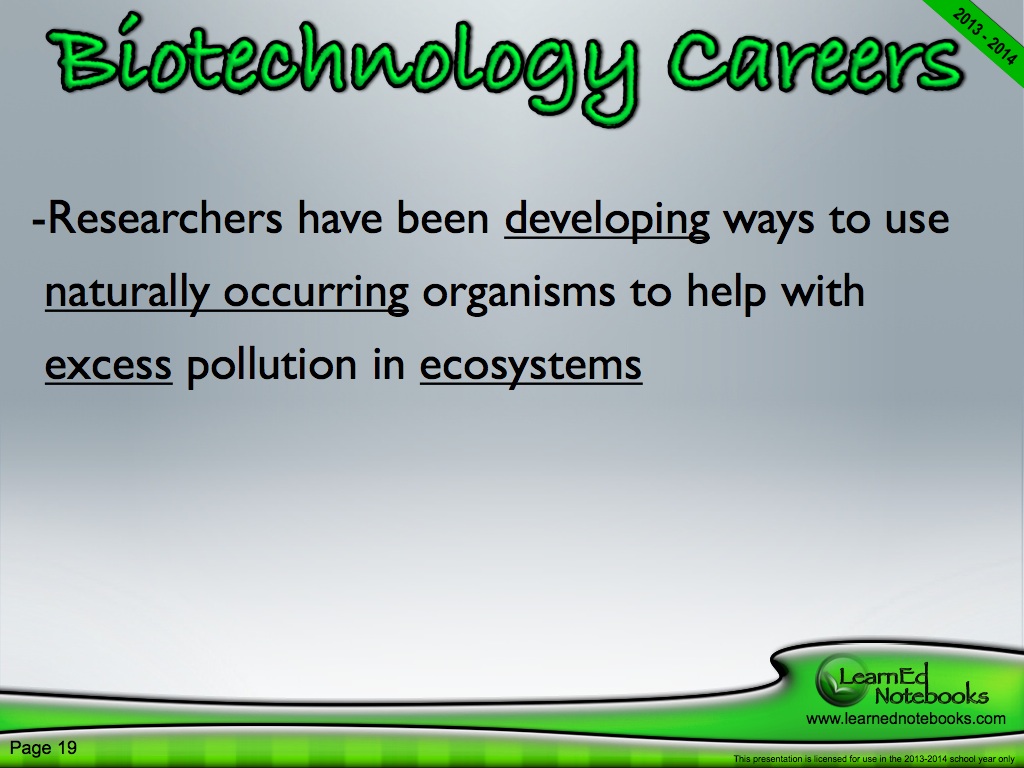 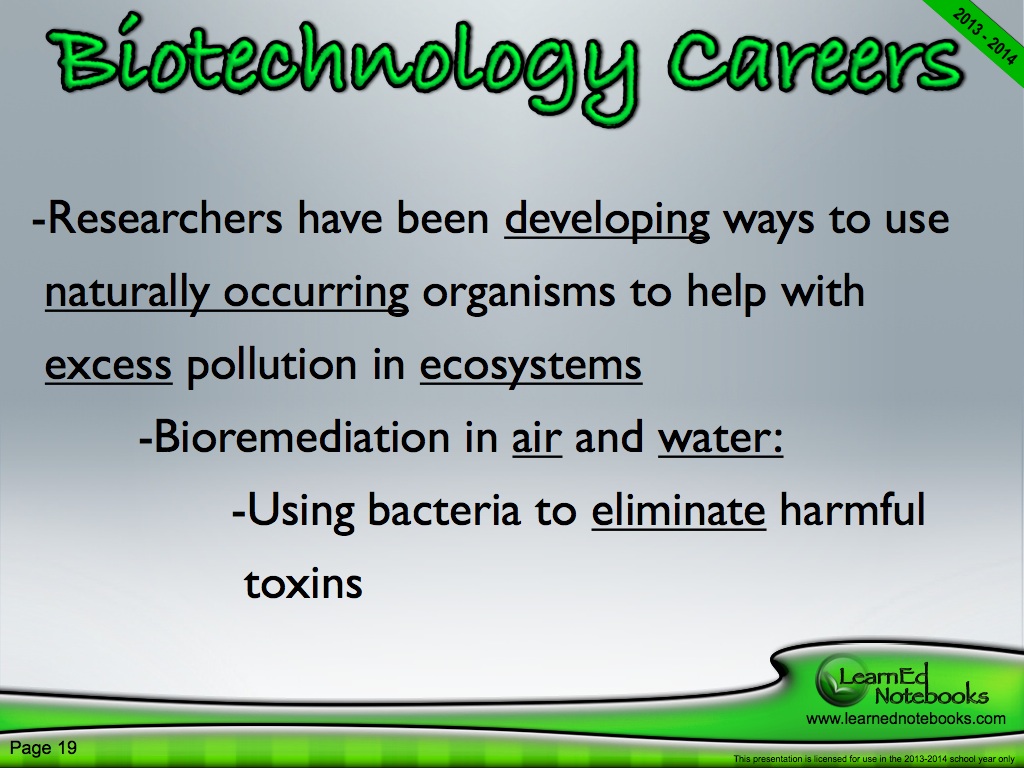 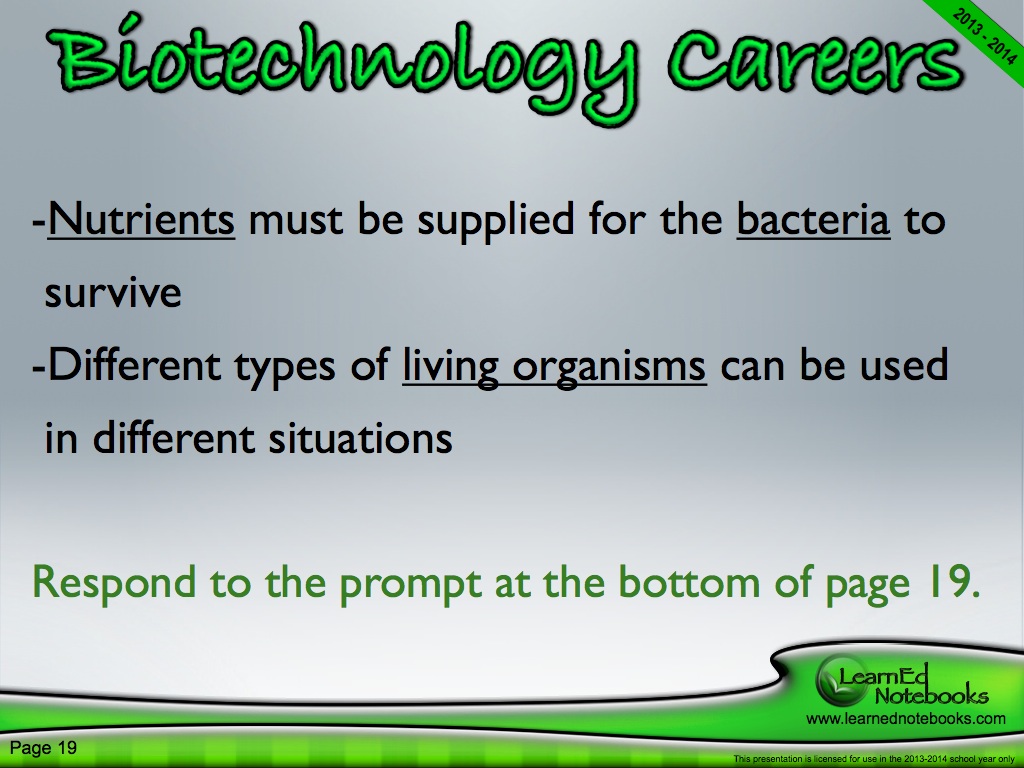 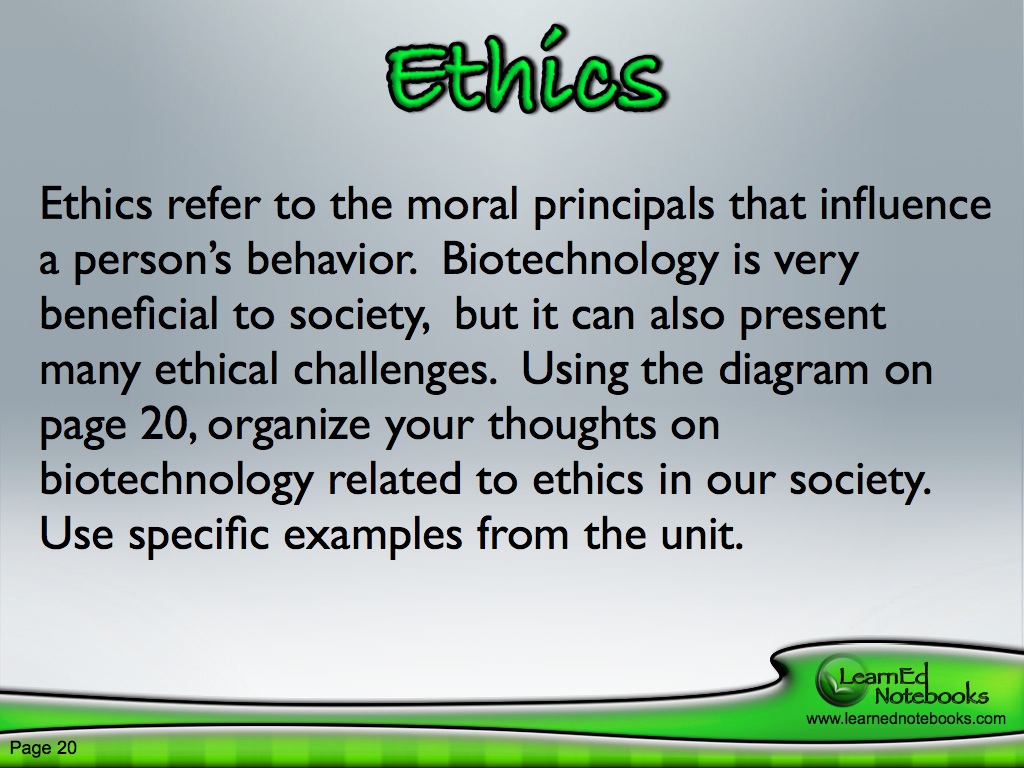 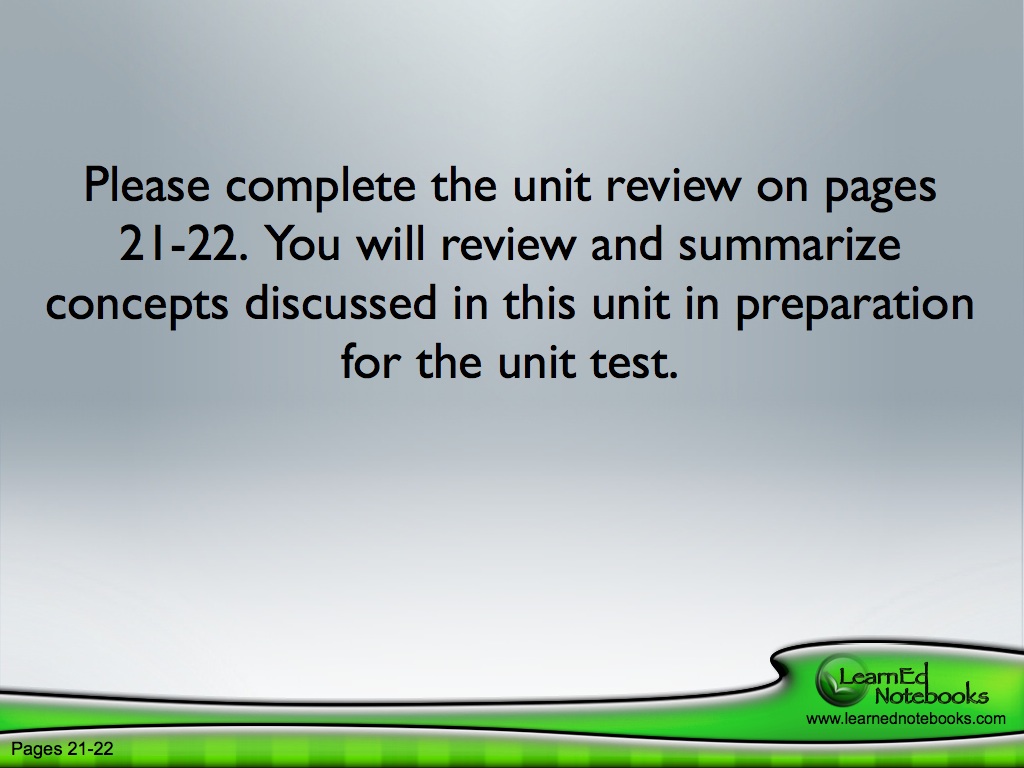 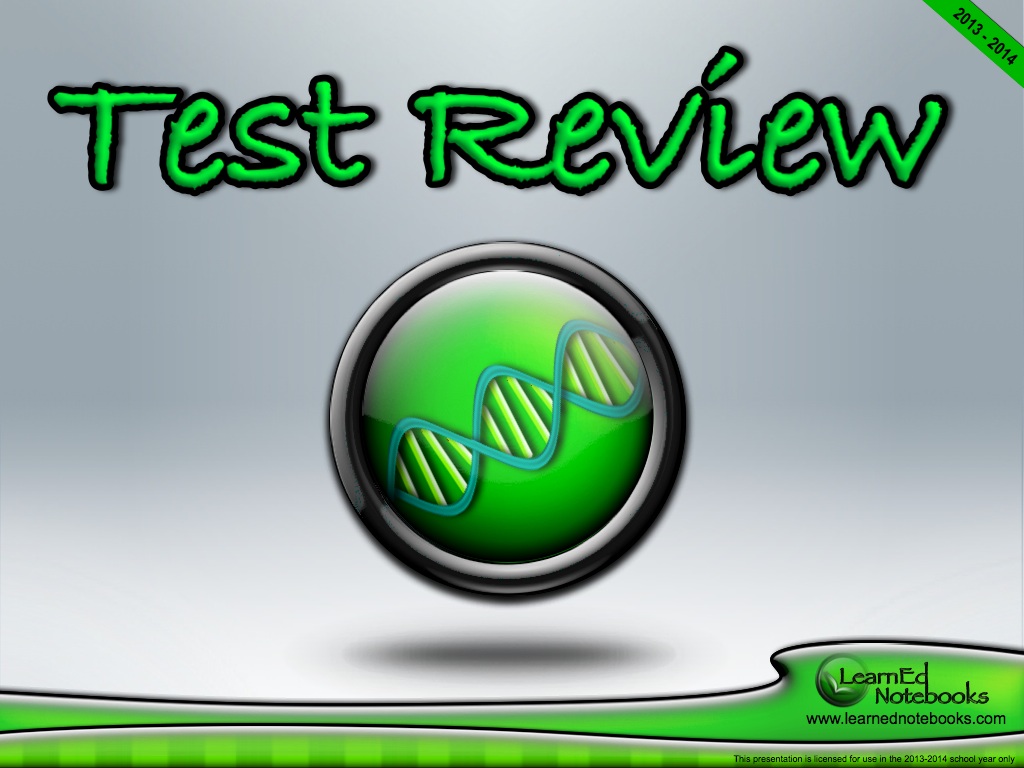 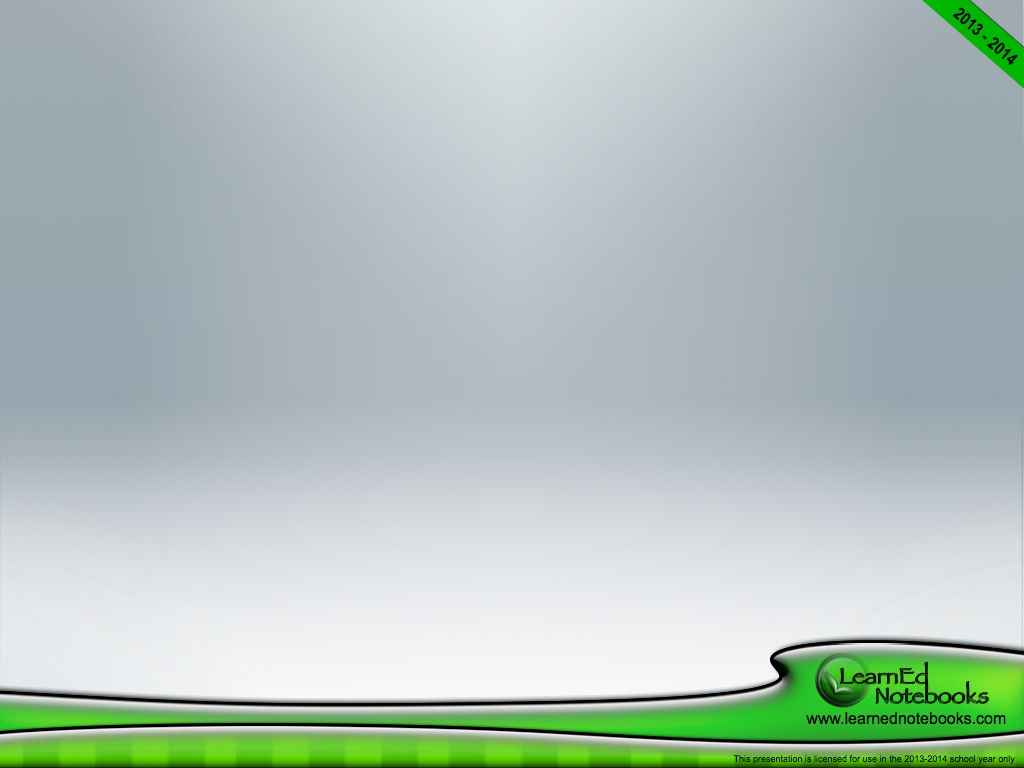 What is best defined as a segment of DNA that codes for a trait?
A gene
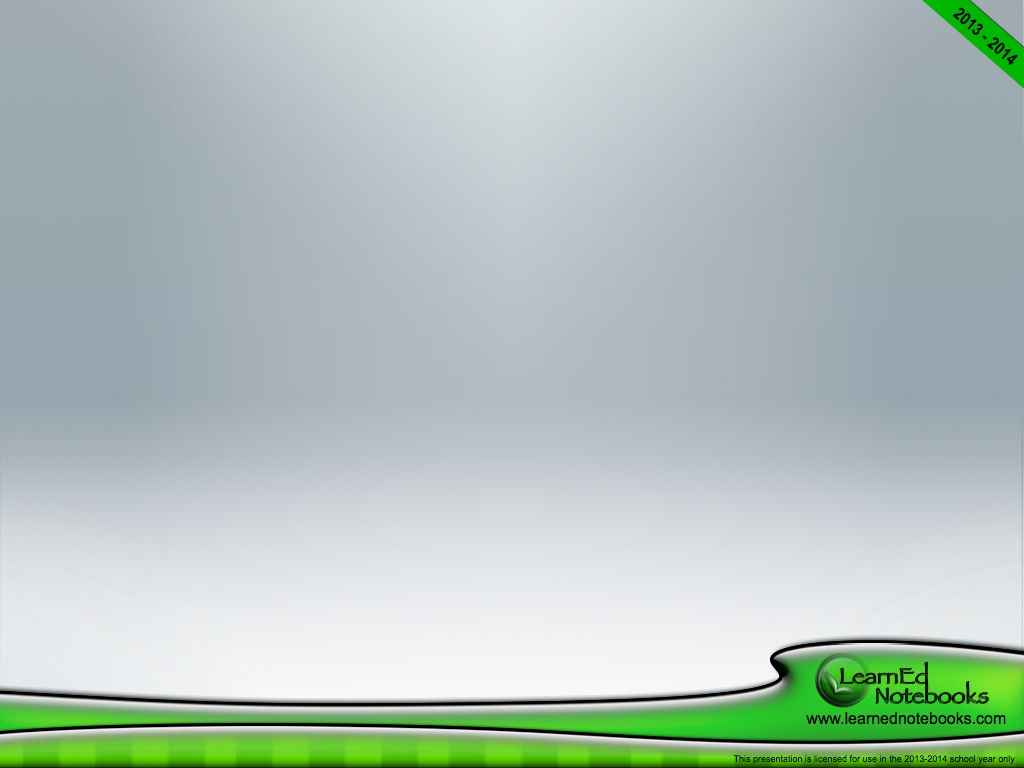 What is an alternative form of a gene?
An allele
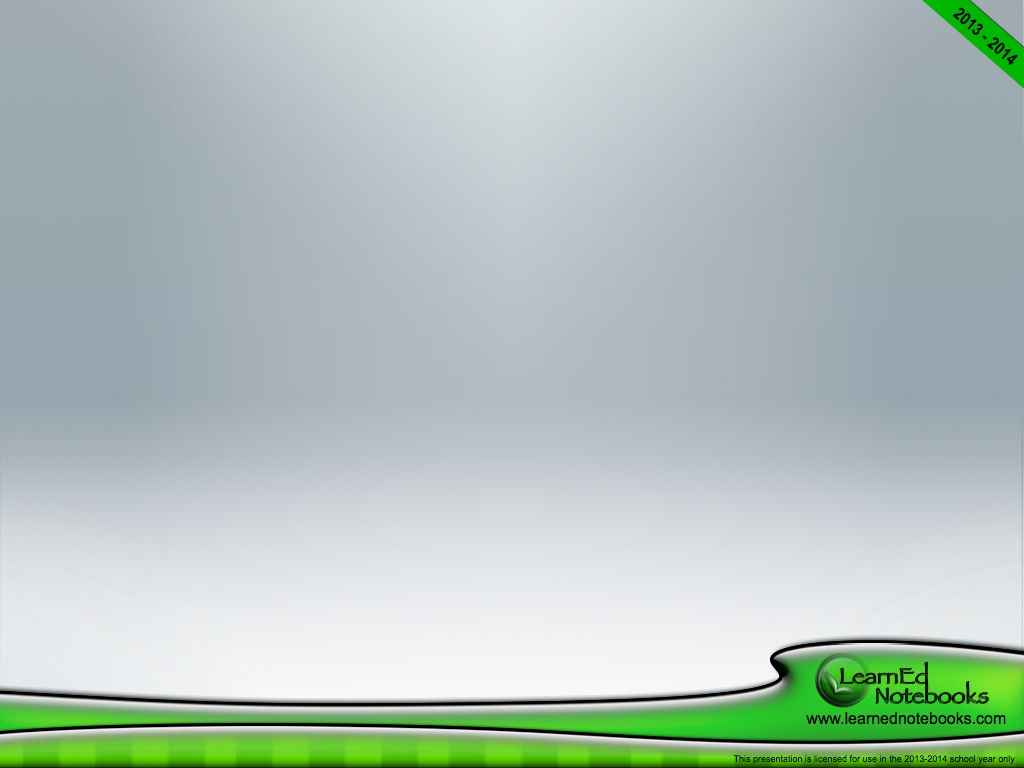 What is the purpose of a vector?
Used to transfer DNA from one source to another
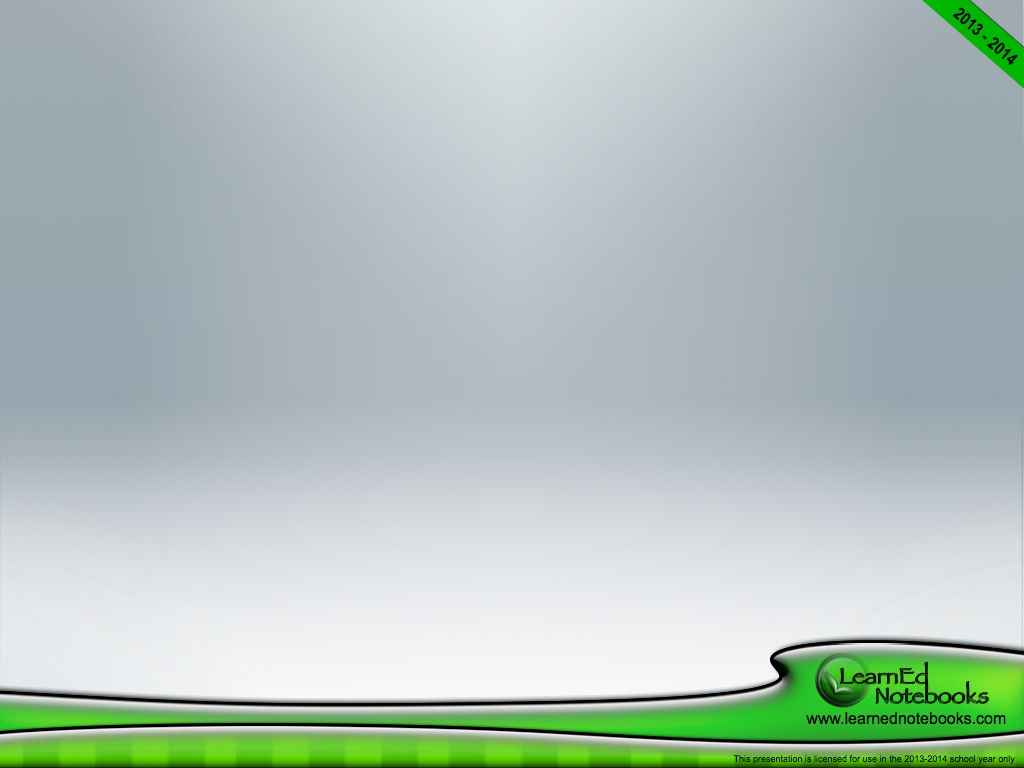 What is the purpose of penicillin?
It is an antibiotic used to treat bacterial infections
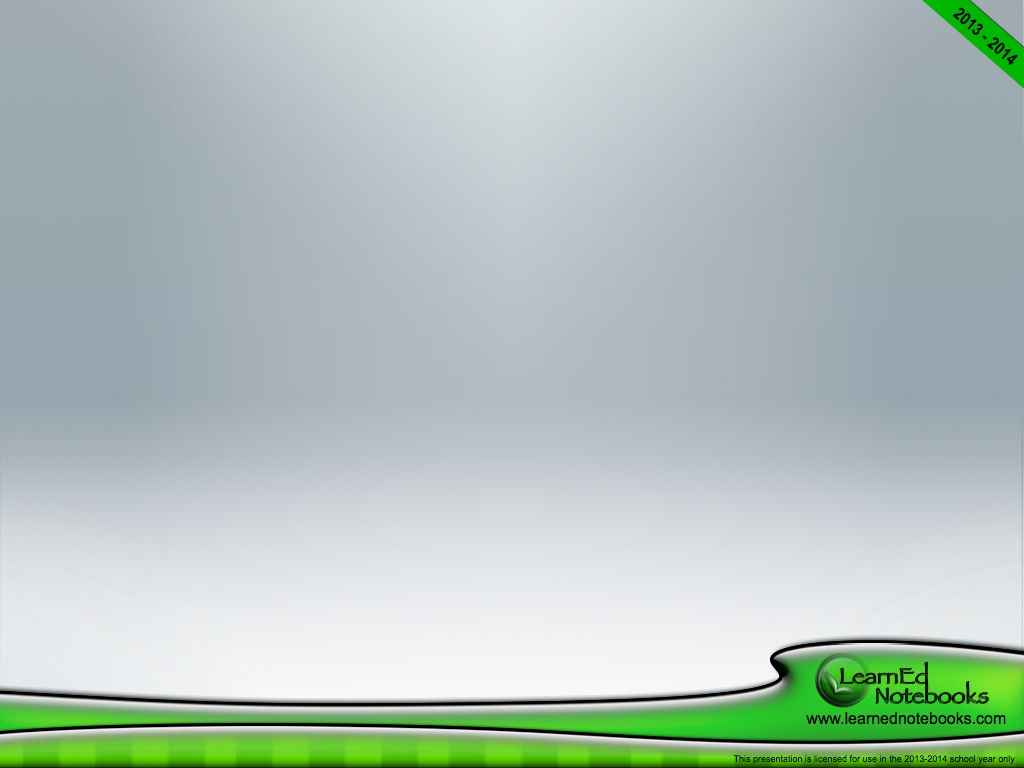 What is a GMO?
Genetically Modified Organism
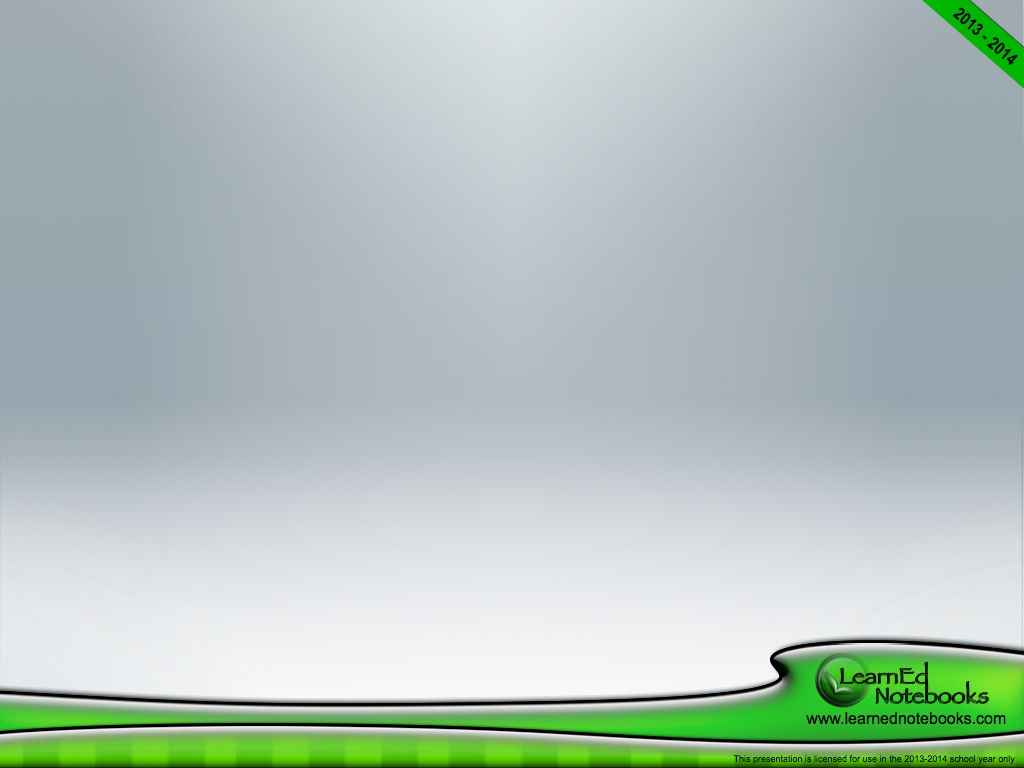 What is an example of a transgenic organism?
Human insulin-producing bacteria, genetically modified crops, etc.
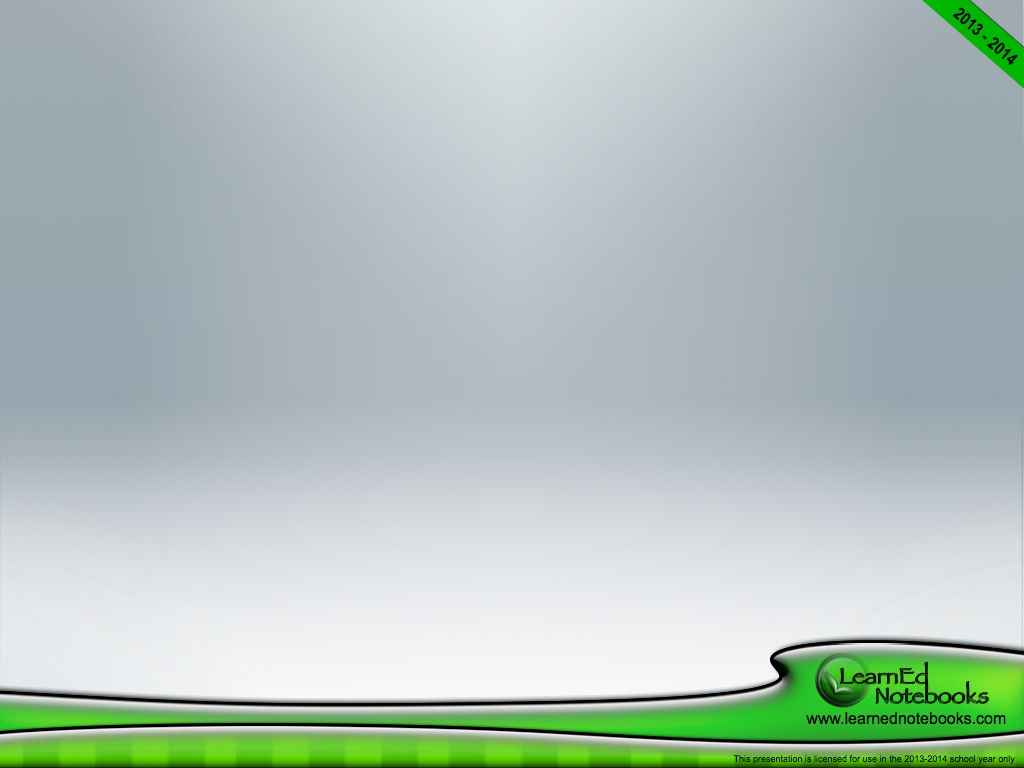 What may be used to identify suspects of a crime?
DNA Fingerprint
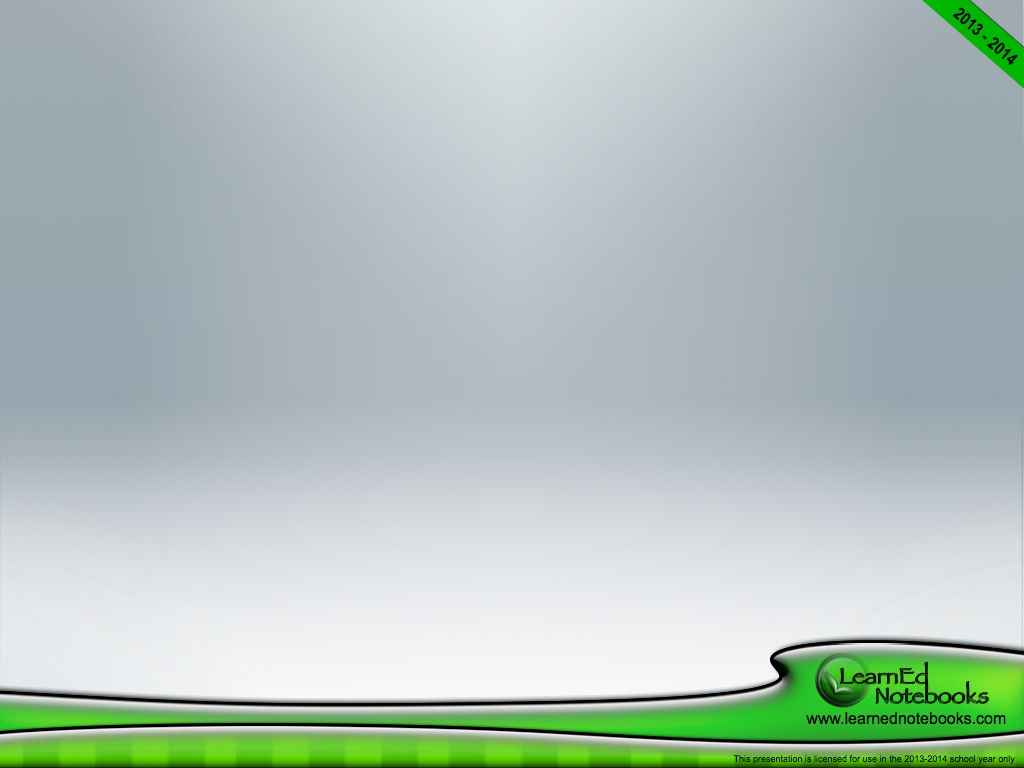 Bioremediation focuses on __________.
Conservation
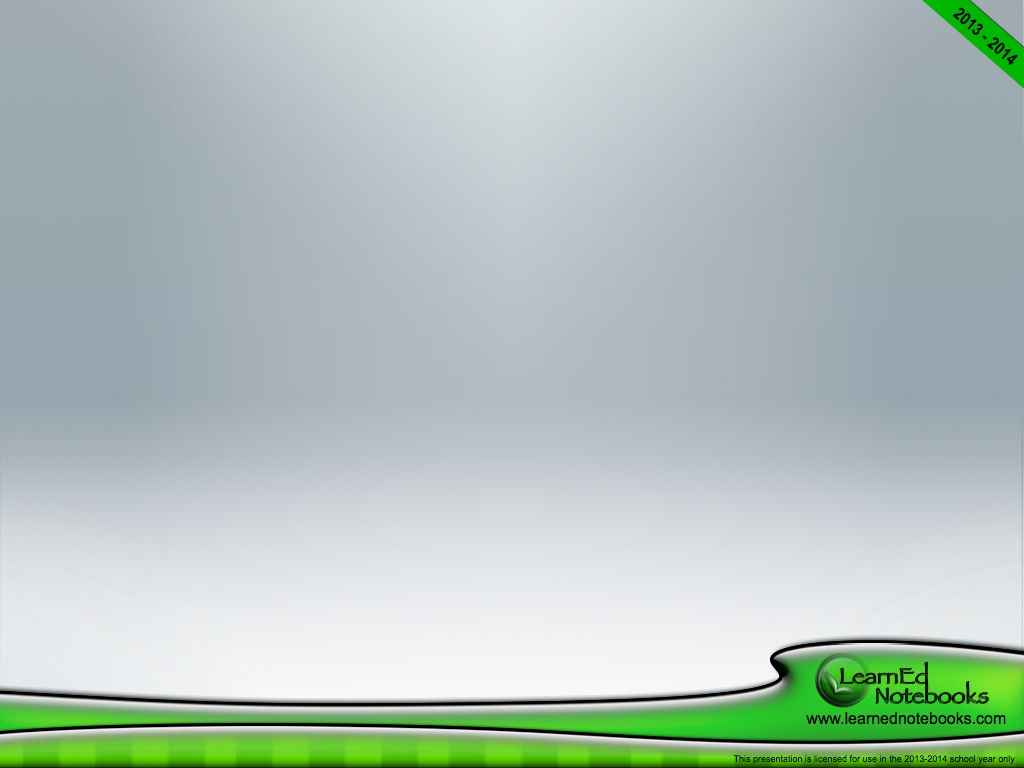 Proteins are made of repeating subunits called
Amino acids
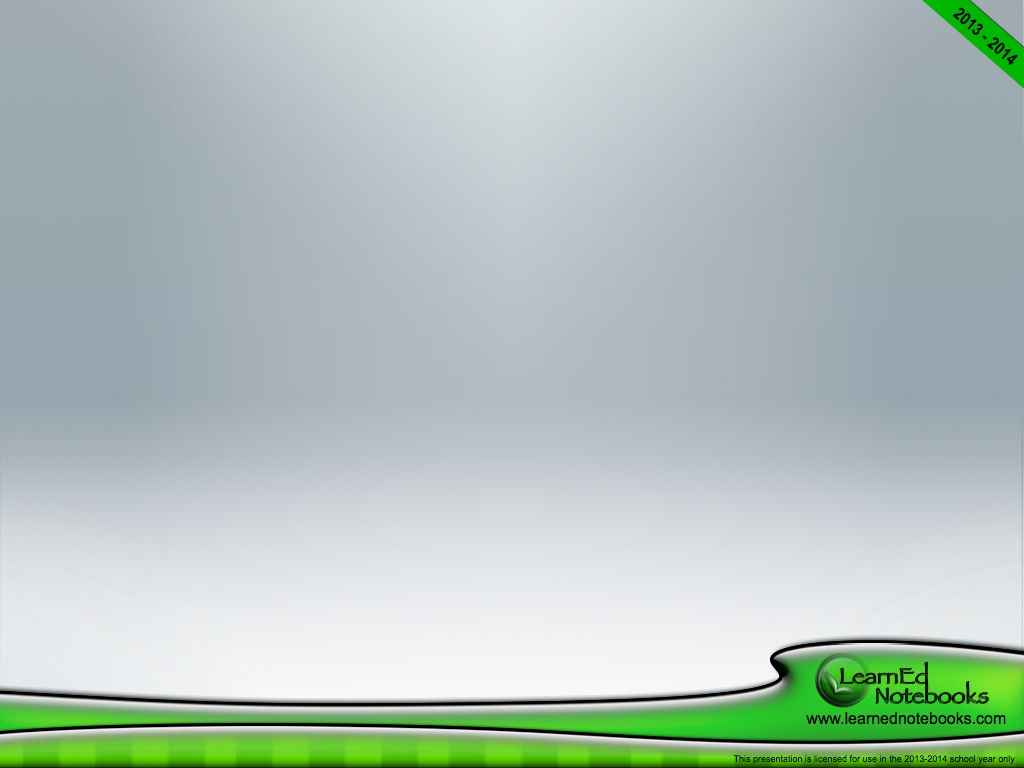 What is another term for selective breeding?
Artificial selection
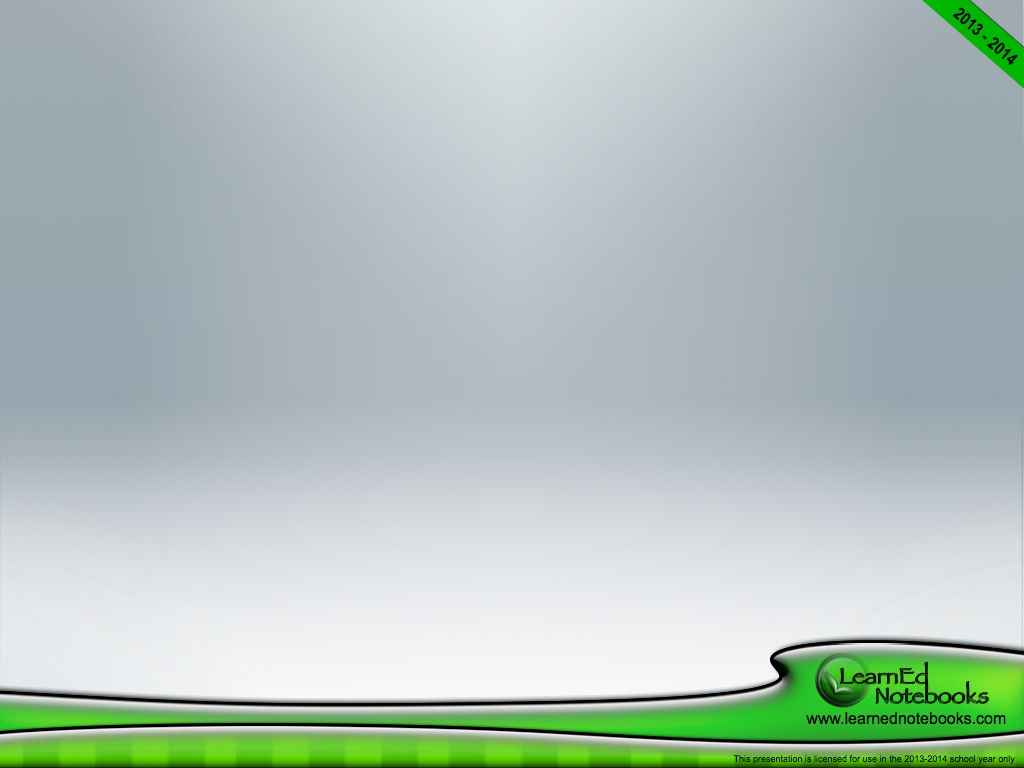 What process may result in offspring genetically different from two parents?
Sexual reproduction
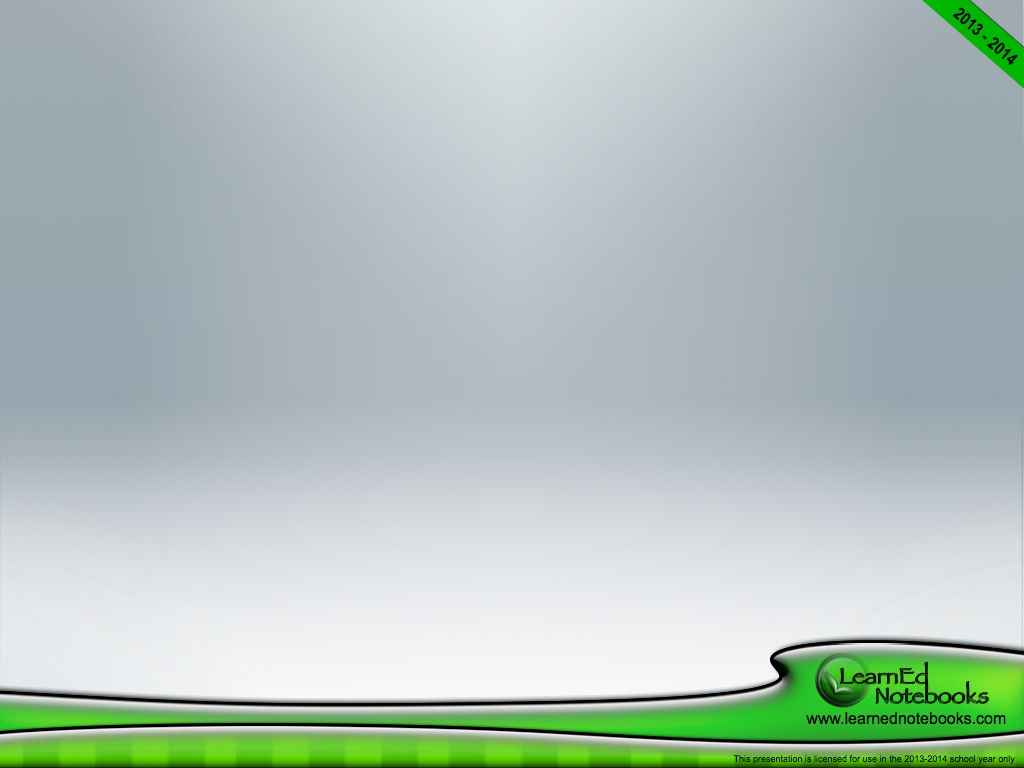 DNA contains which 4 bases?
Adenine, Thymine, Guanine & Cytosine
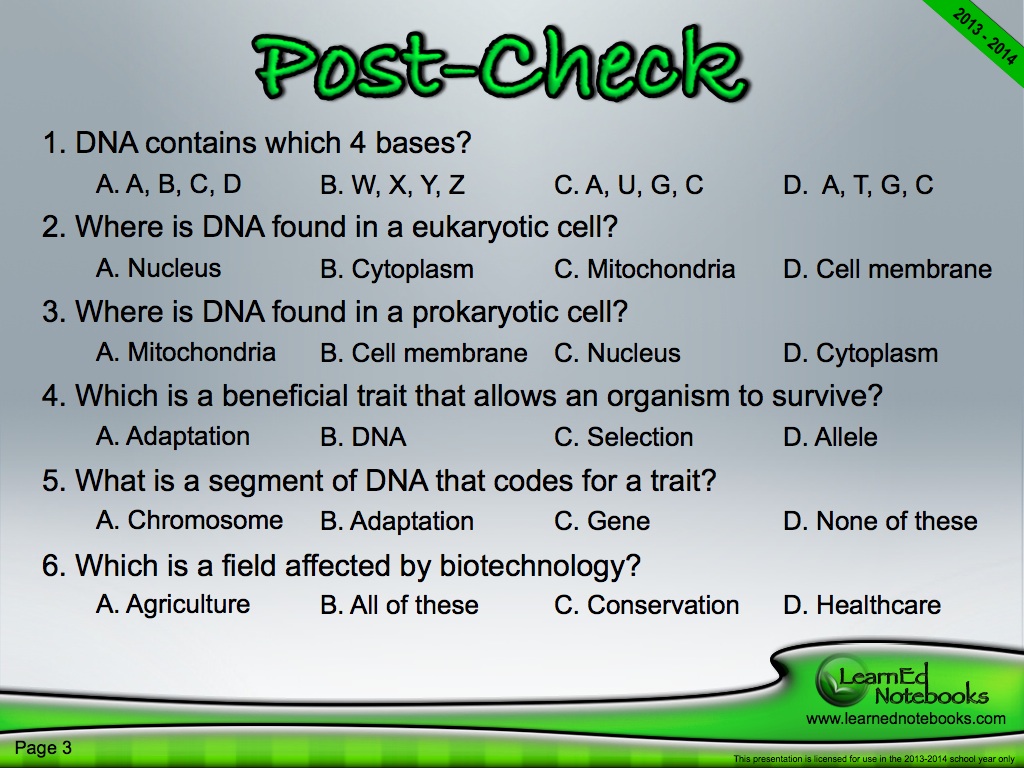 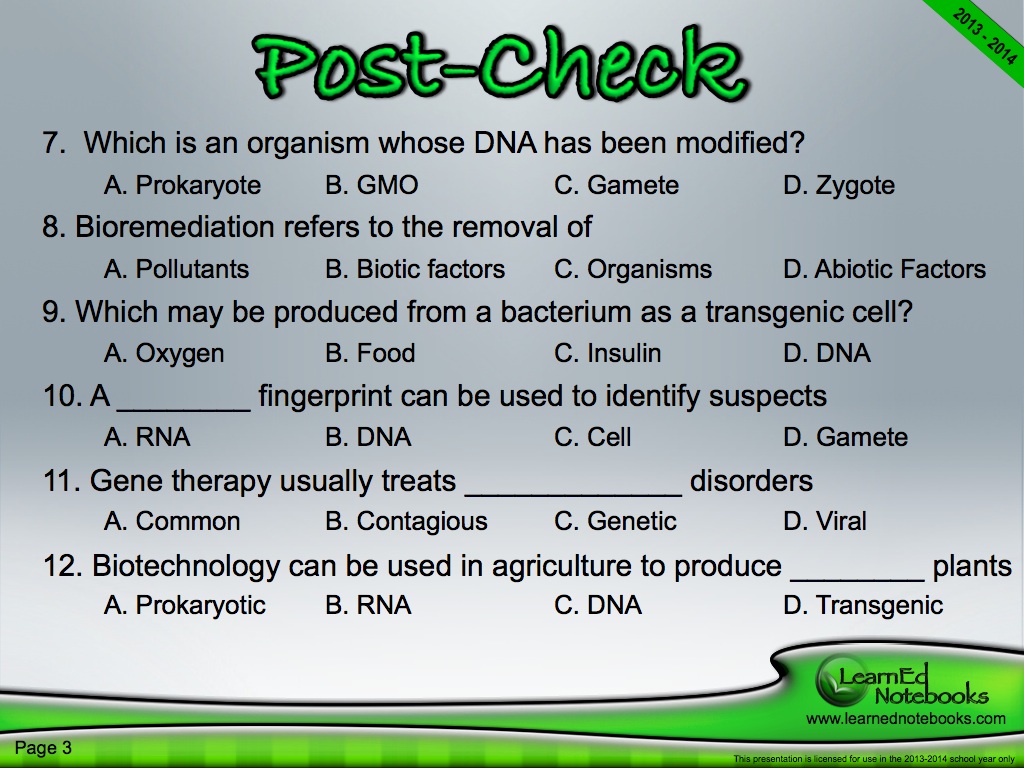 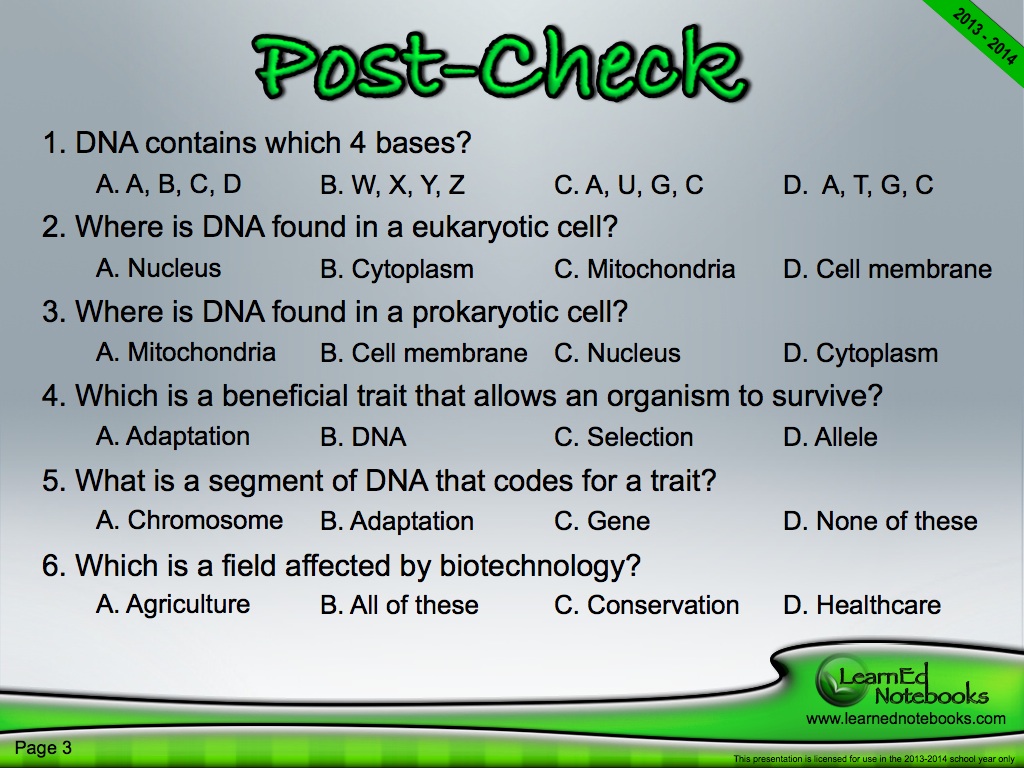 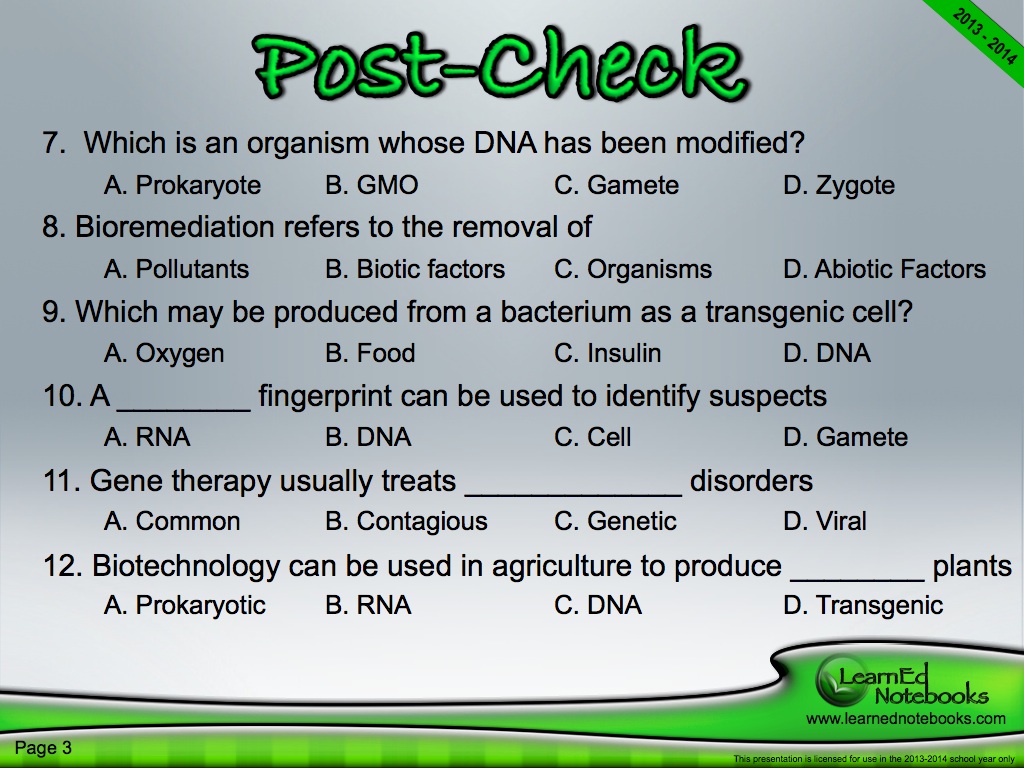